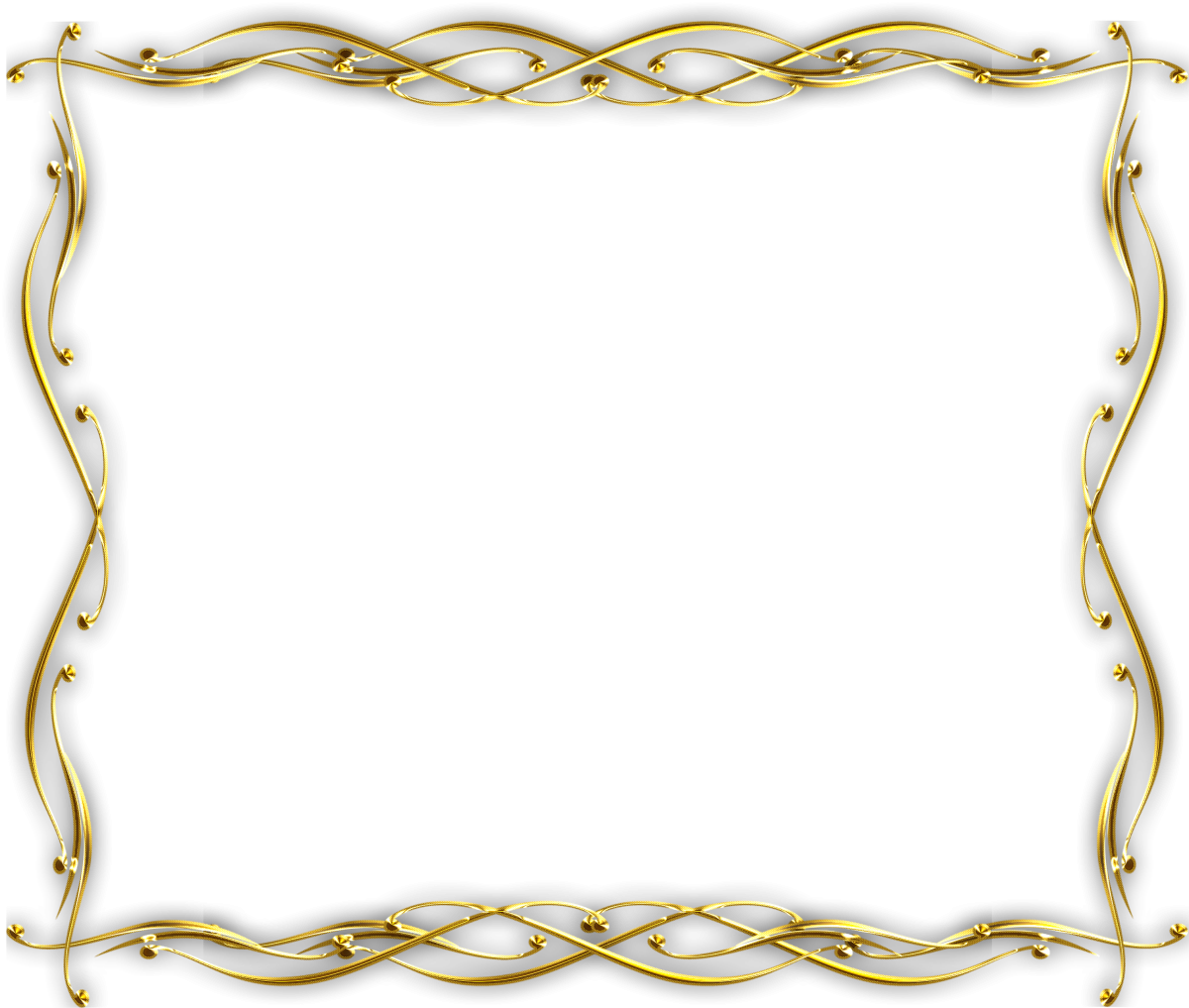 ПОРТФОЛІО

вчителя початкових класів
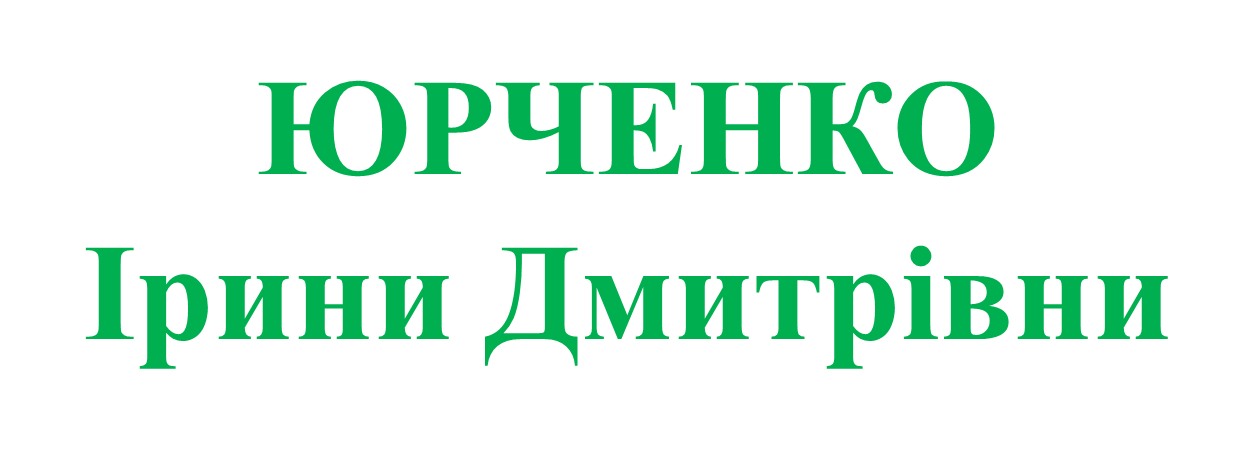 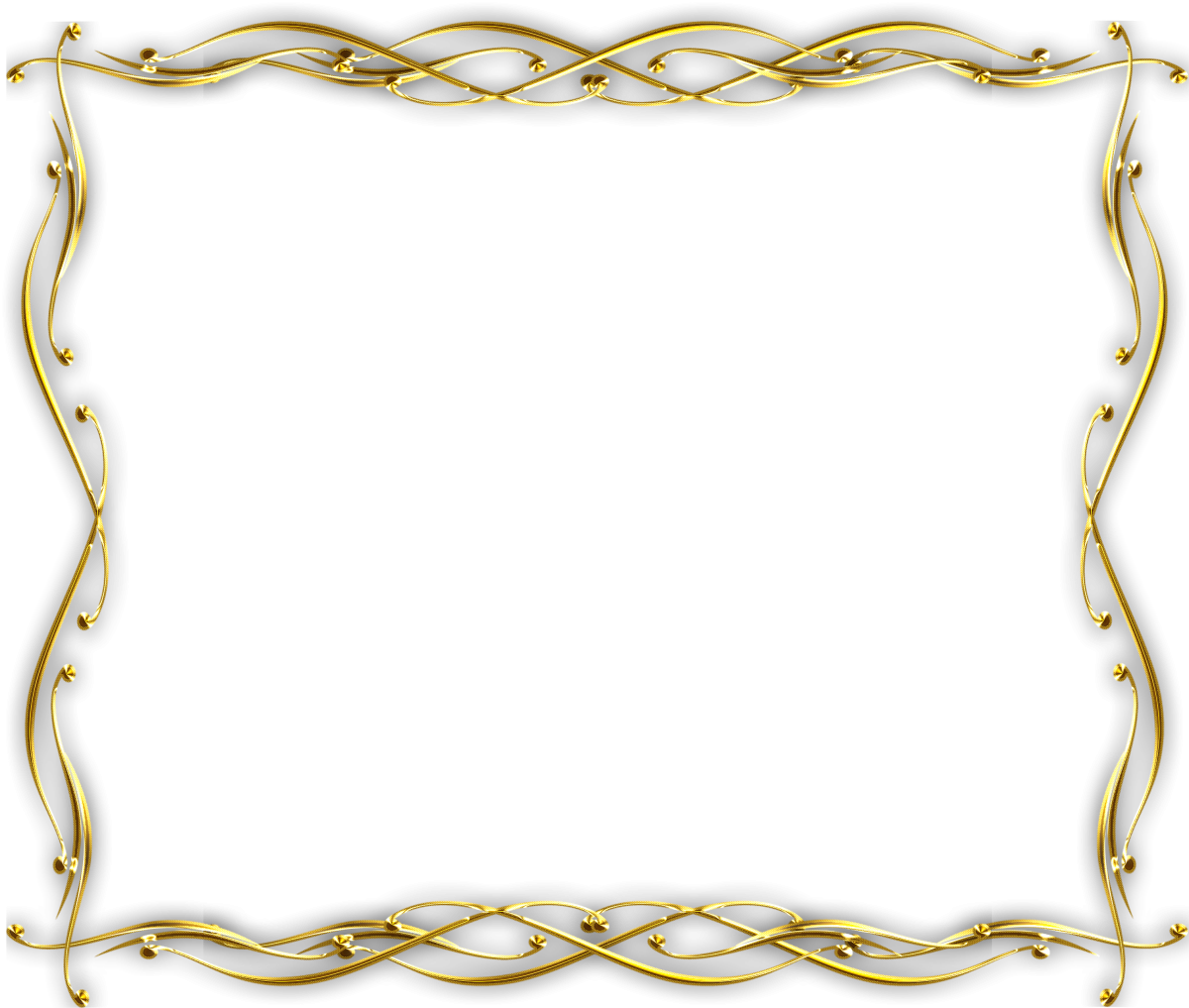 Розділ І.      Візитна картка
Розділ ІІ.    Освітній простір
Розділ ІІІ.   Самоосвіта
Розділ ІV.    Відзнаки. Нагороди
Розділ V.      Виховна робота 
                      (Фото – окрема папка)
Розділ VI.    Робота з батьками
Розділ VІІ.   Плани на майбутнє
Розділ VІІІ.  Педагогічний досвід 
                                          (окрема папка)
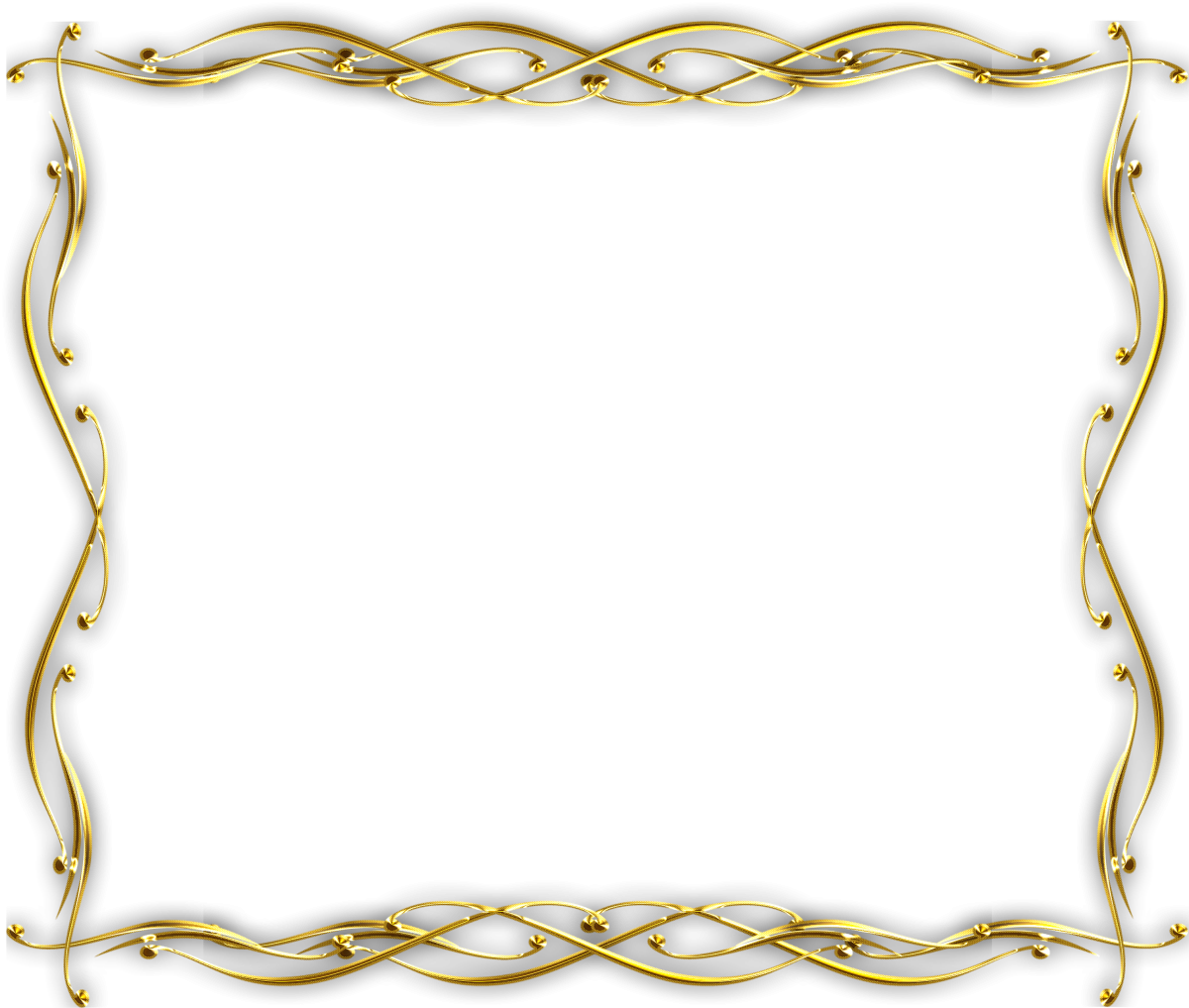 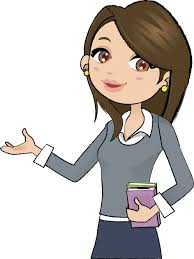 Розділ  І
Візитна
картка
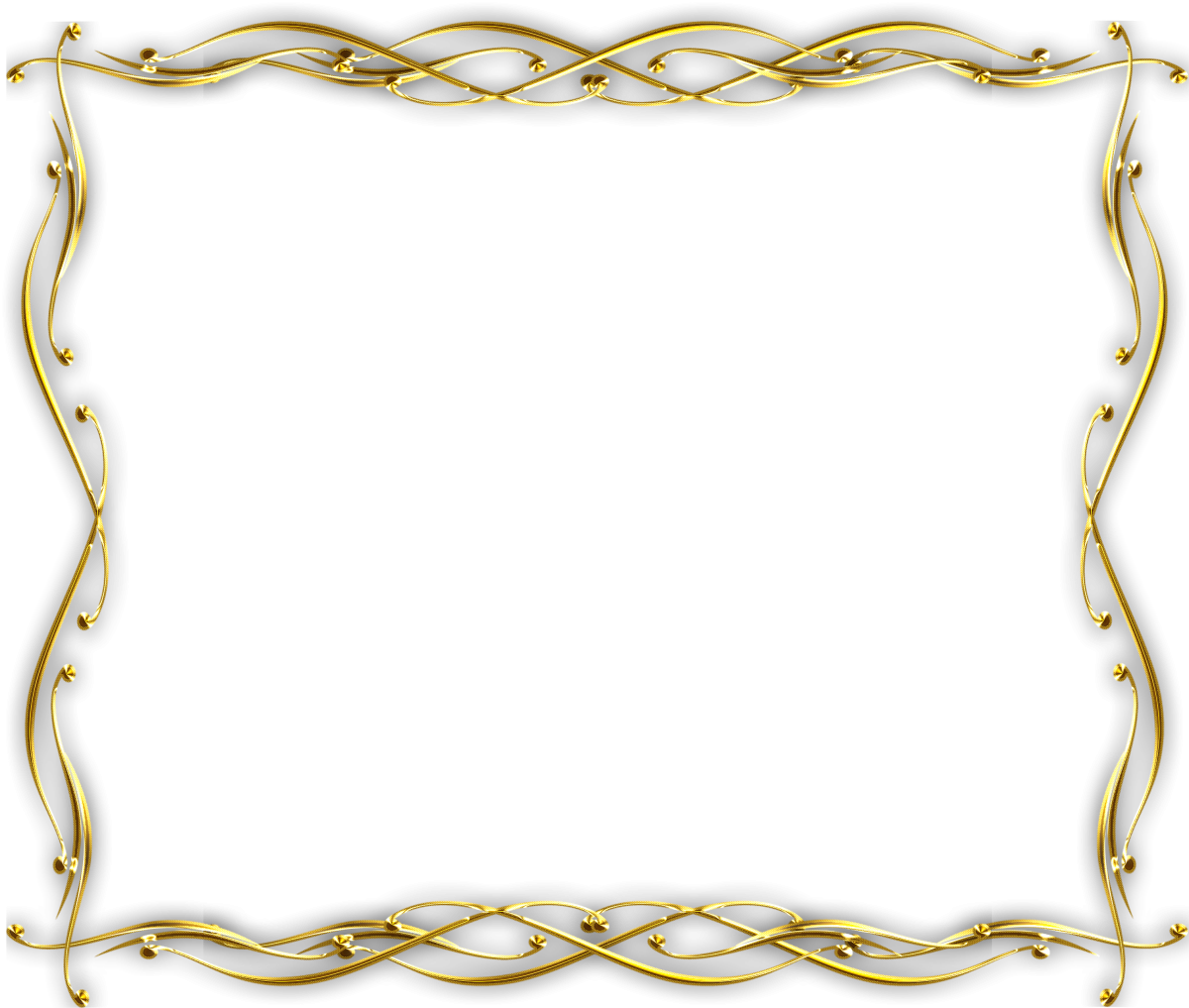 Юрченко
Ірина
Дмитрівна
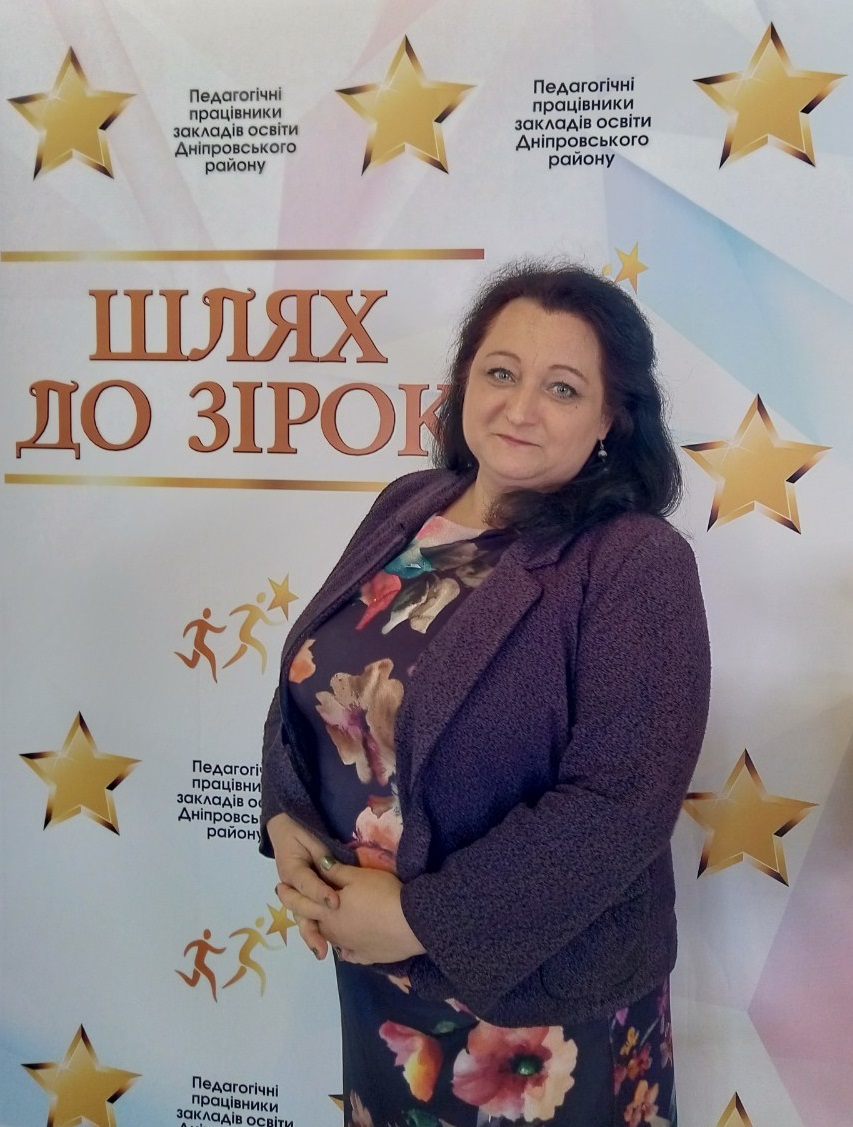 Дата народження: 14.08.71
Посада: вчитель початкових класів 
                                 ЗПШ «Еврика»
Освіта: вища
Категорія: спеціаліст вищої 
                                              категорії
Стаж роботи: 28 років
Рік атестації: 2017 рік
Підвищення кваліфікації: 2017 рік
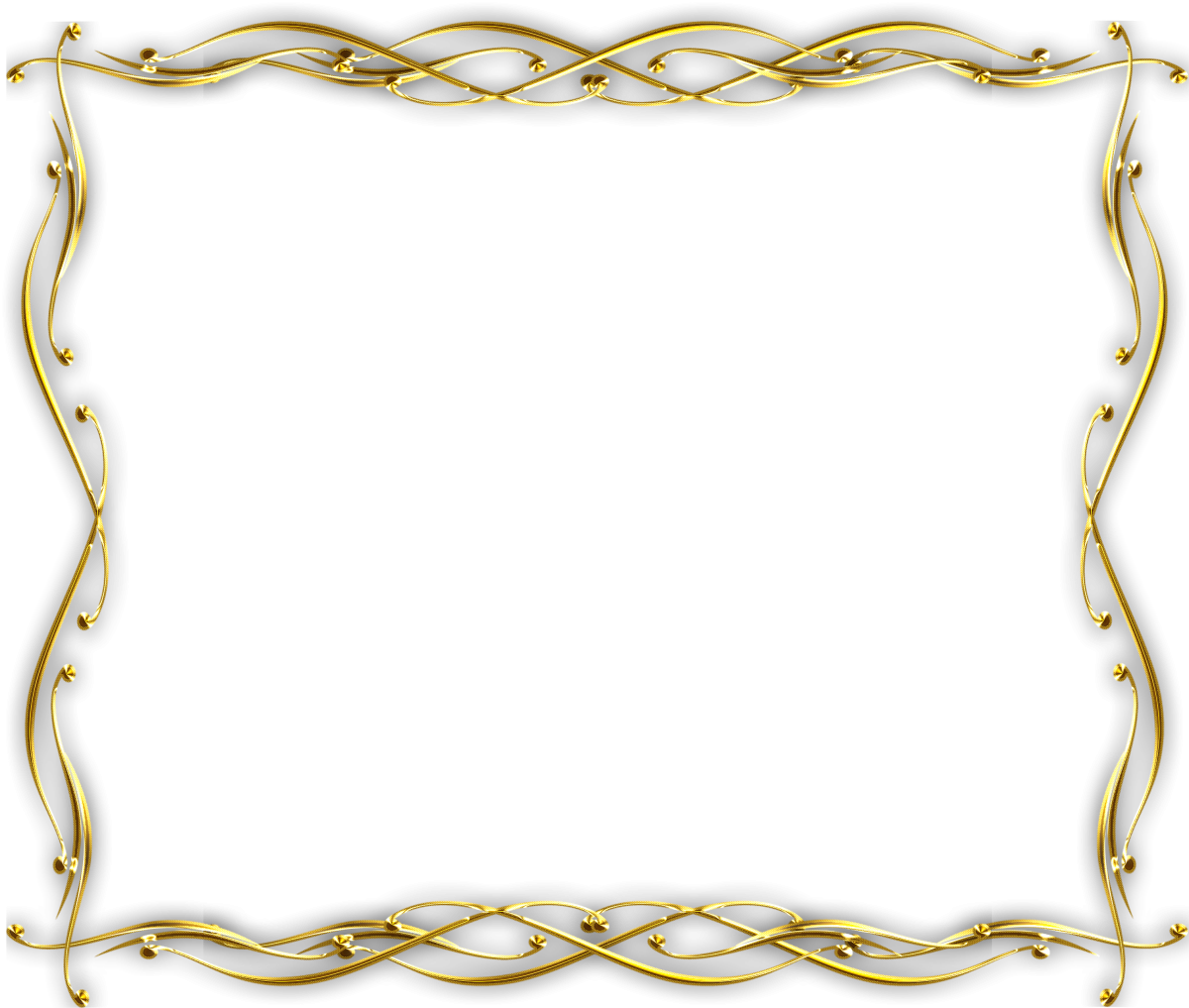 Мої  цінності
Дружба
Взаємо-розуміння
Родина
Усі відносини, 
сімейні і 
професійні, 
можуть розвиватися   
тільки на їх основі.
Розвиток
Повага
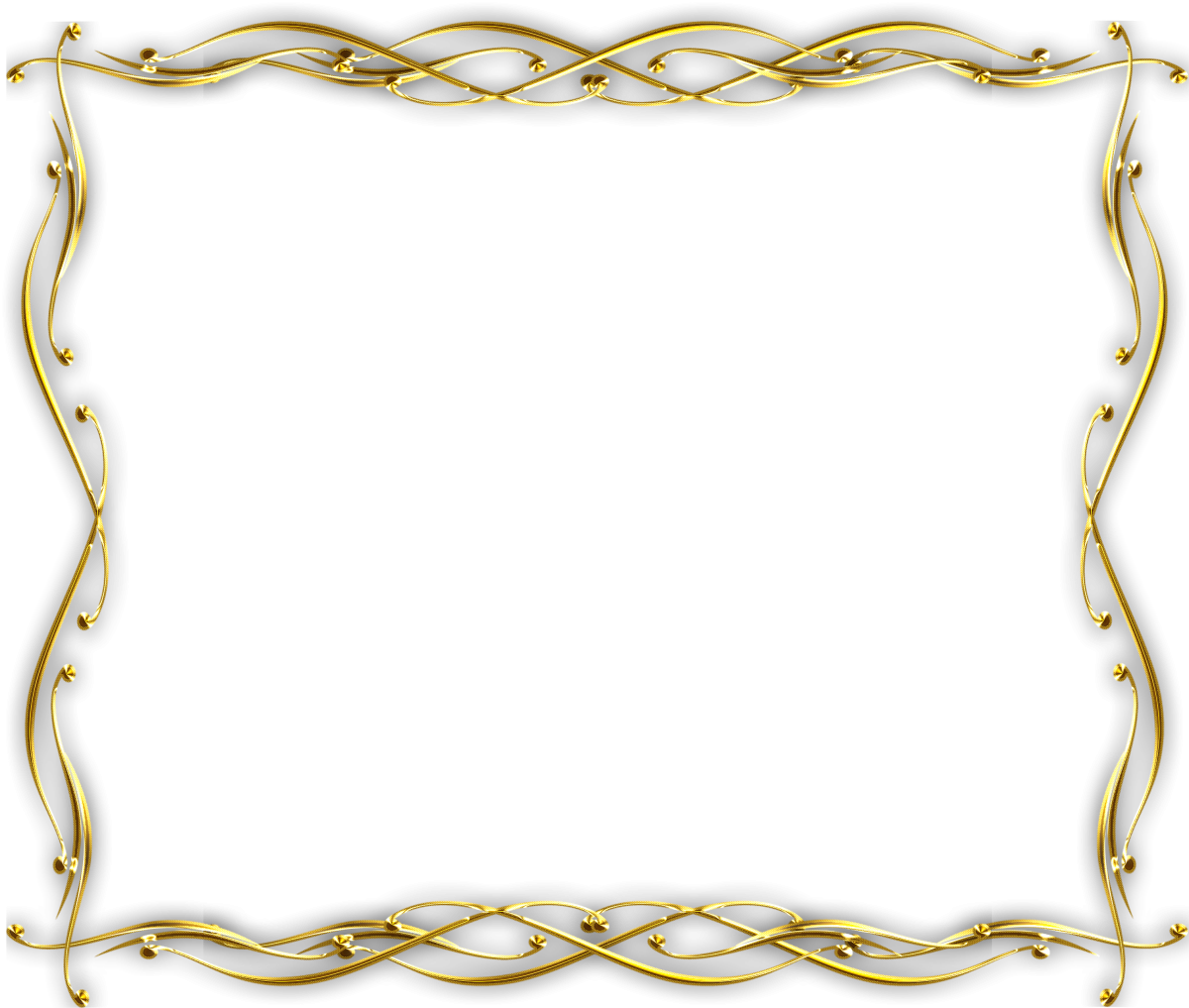 Моє  хобі - МАЛЮВАННЯ
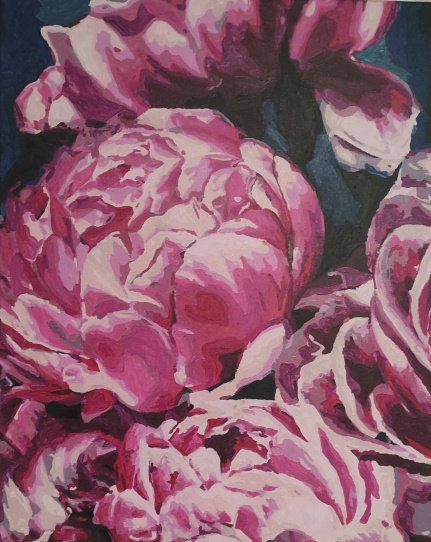 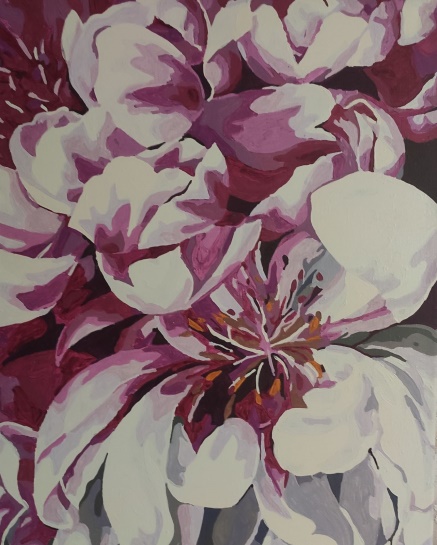 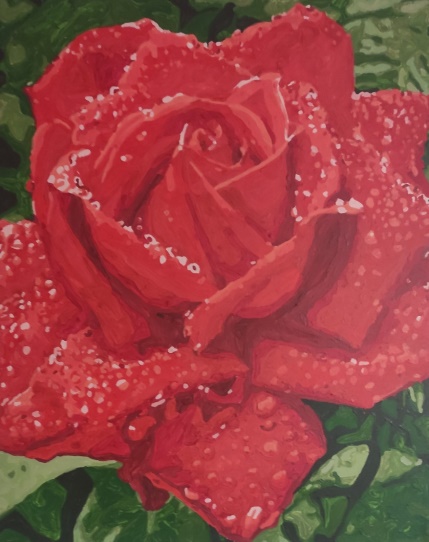 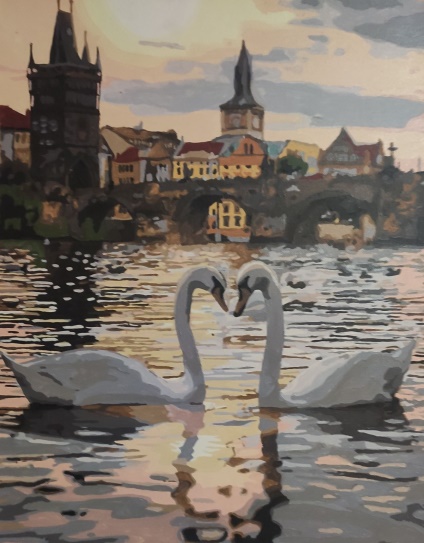 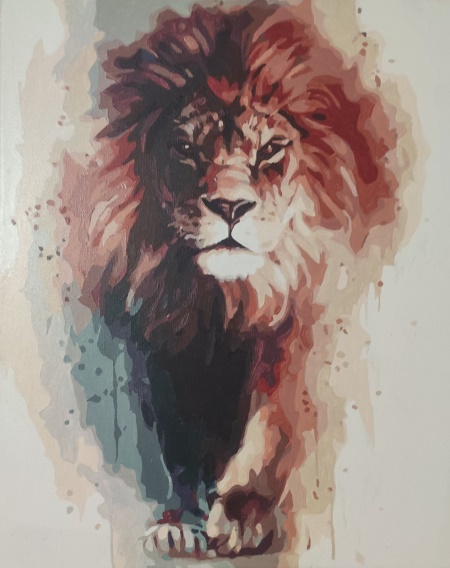 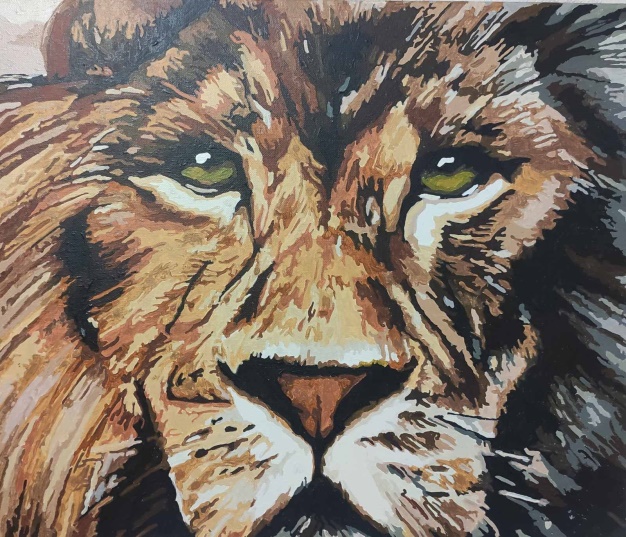 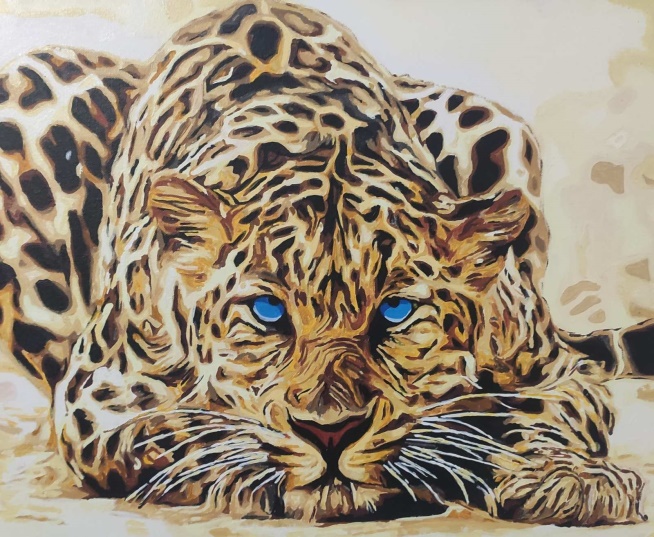 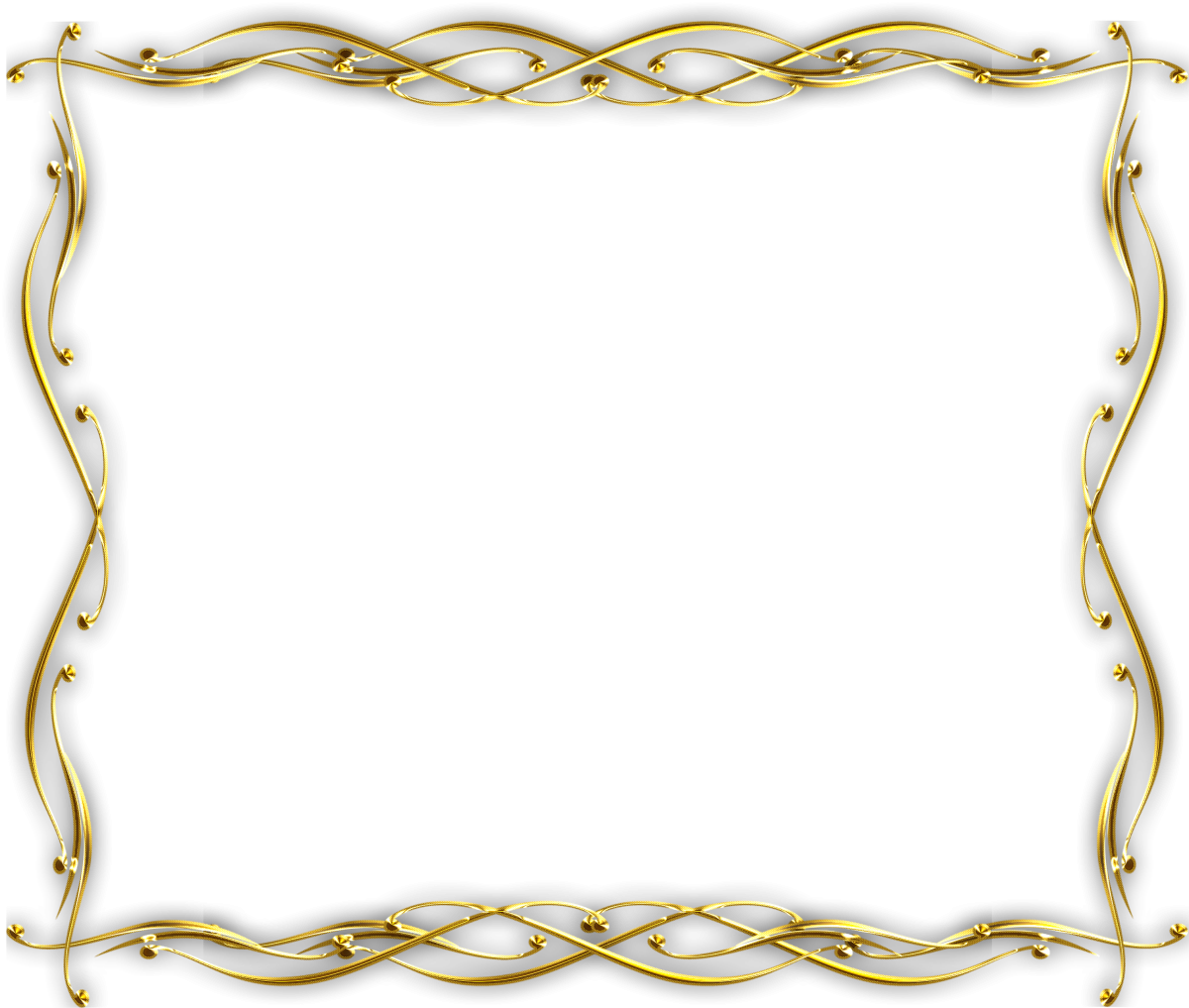 Моє  хобі - ВИШИВАННЯ
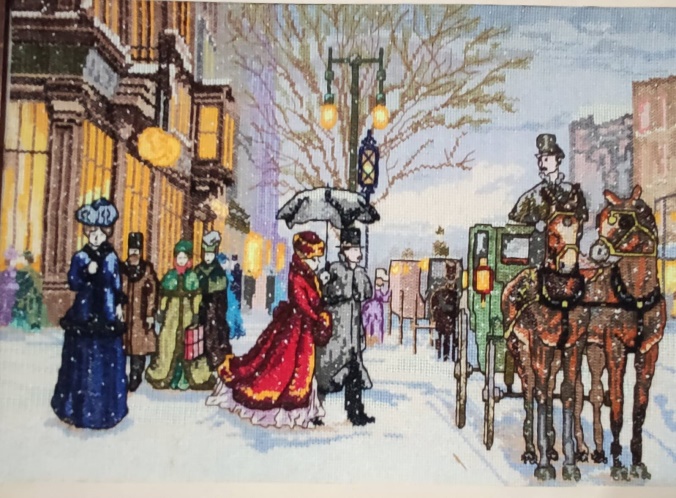 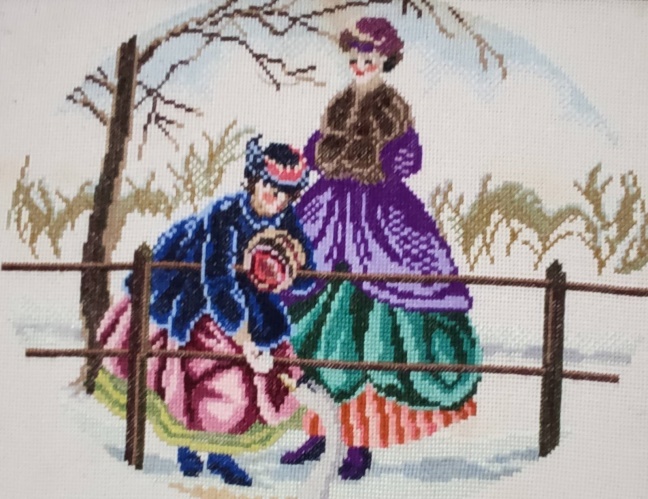 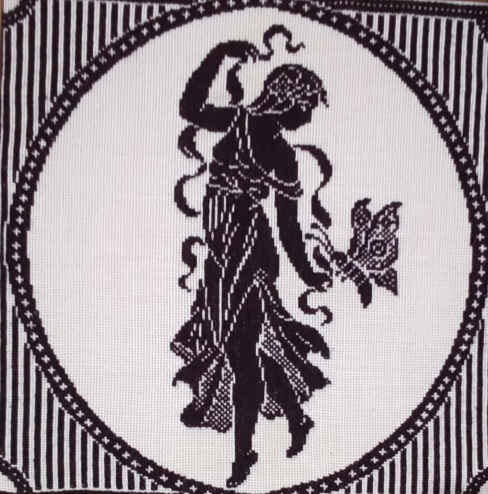 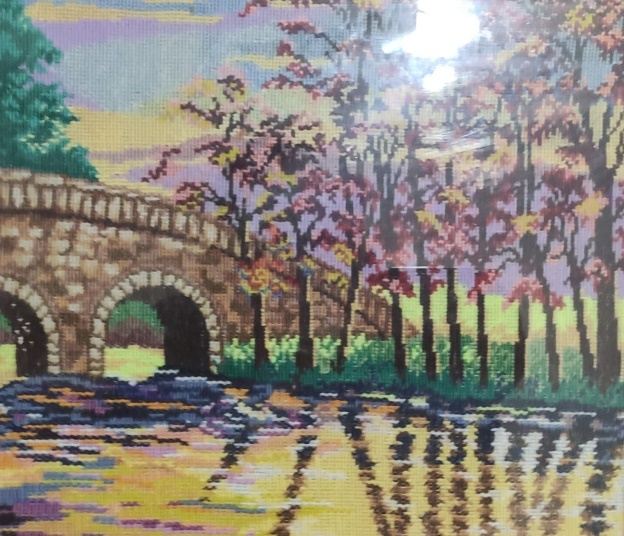 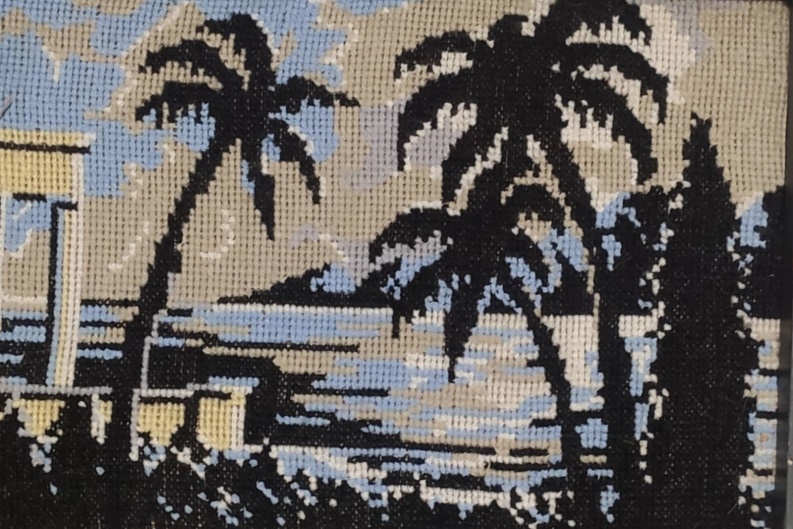 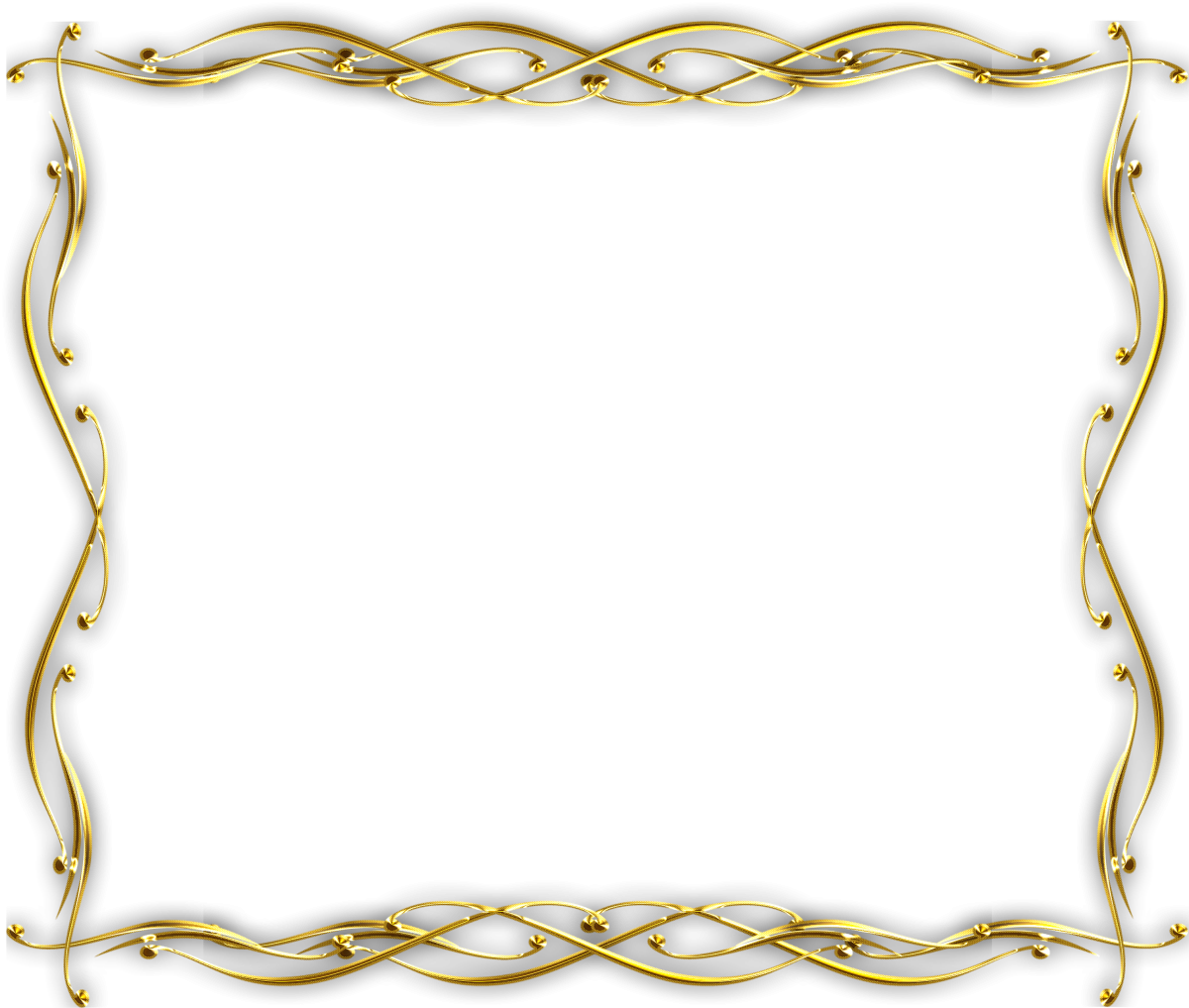 Життєве 
кредо:
Педагогічне 
кредо:
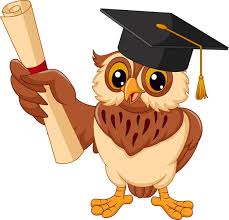 Ніколи
не зупинятися 
на
досягнутому.
Навчаючи інших, 
навчаюсь
сама.
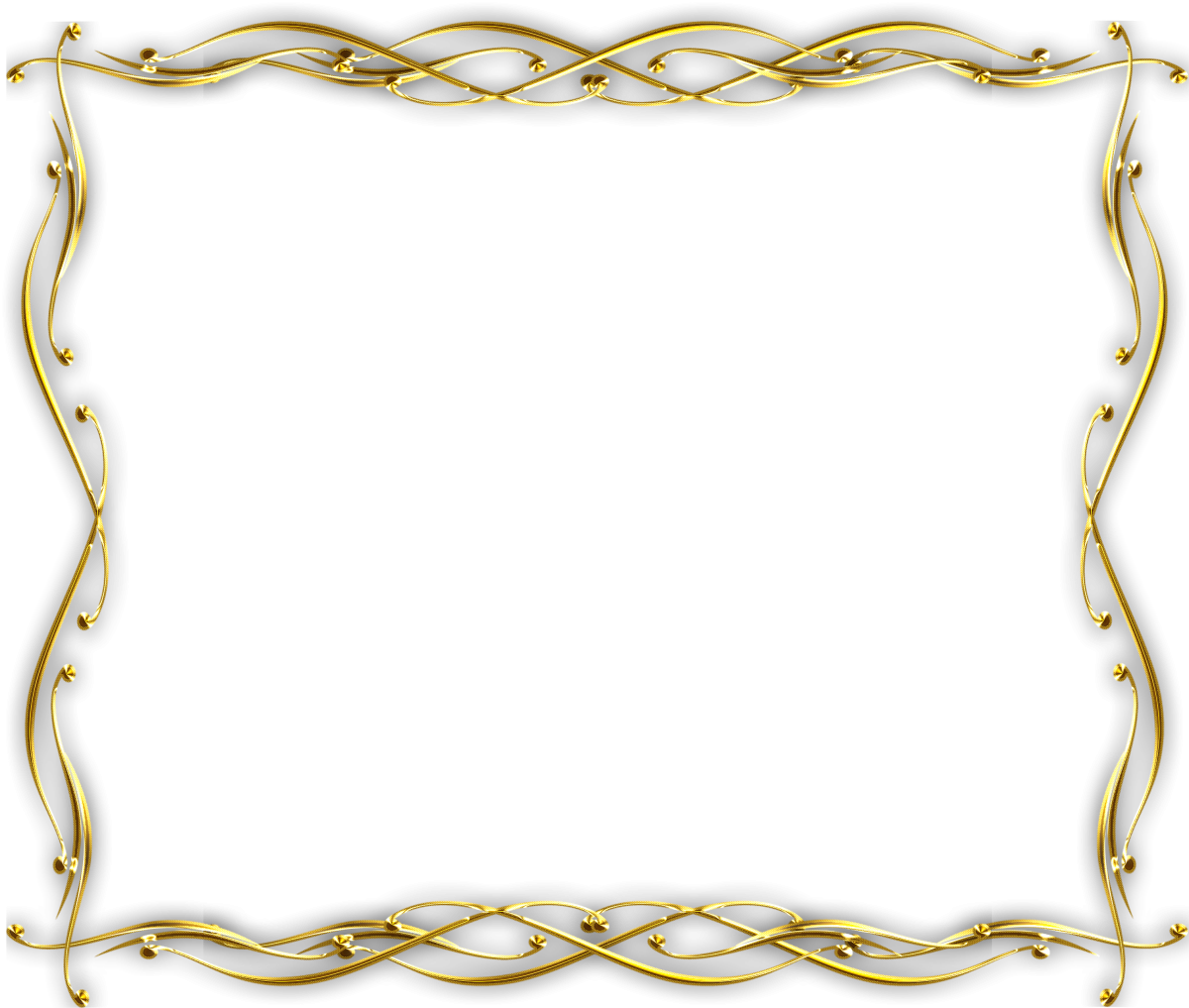 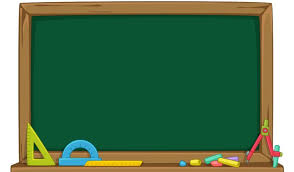 2010 – 2012 роки

Тема самовдосконалення:
«Диференціація на уроках математики в початкових класах»
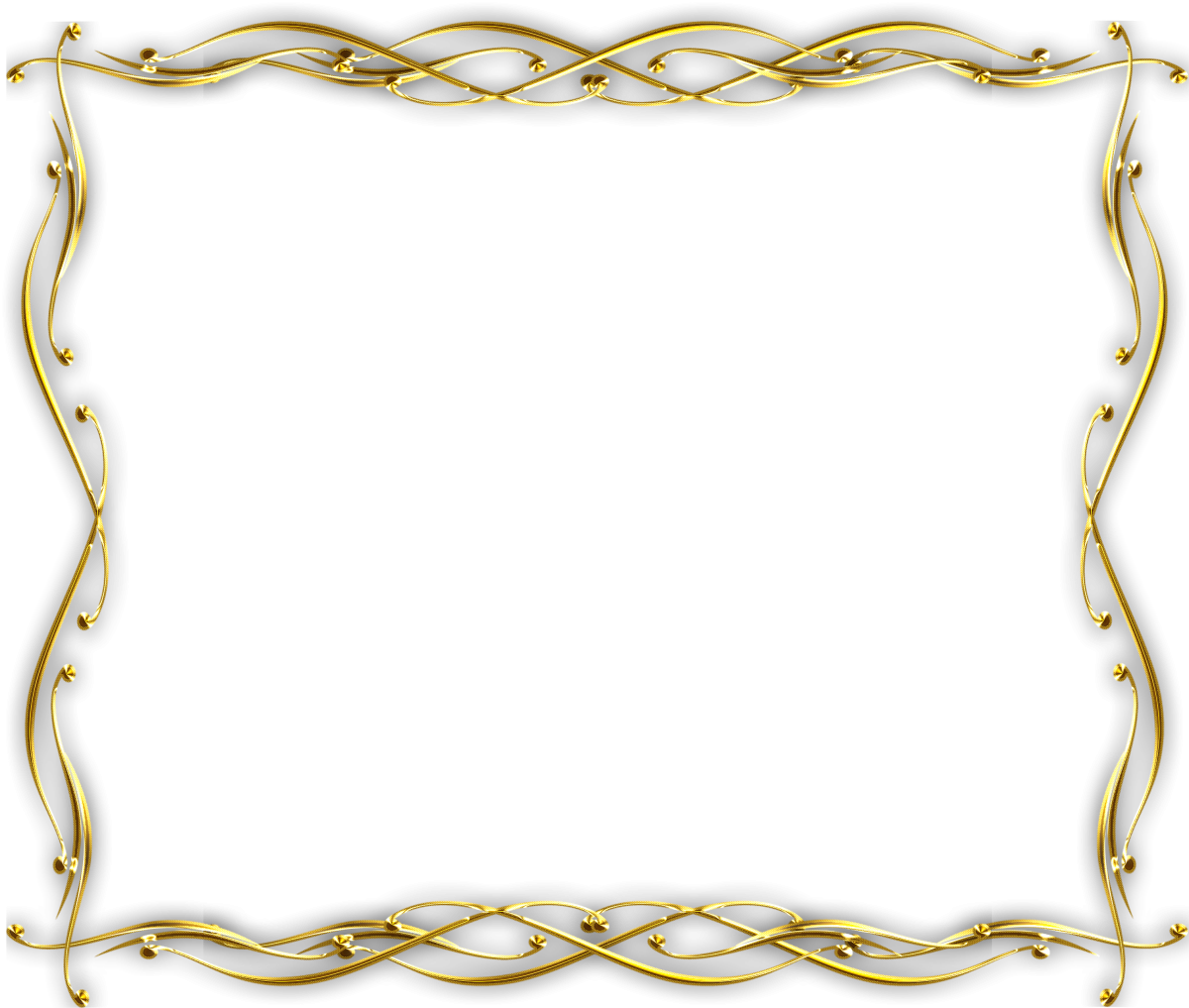 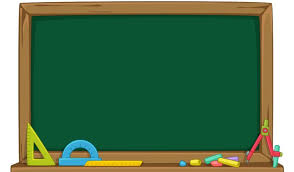 2012 – 2017 роки

Тема самовдосконалення:
«Формування національної свідомості учнів 
на уроках математики 
та виховній роботі 
в початкових класах»
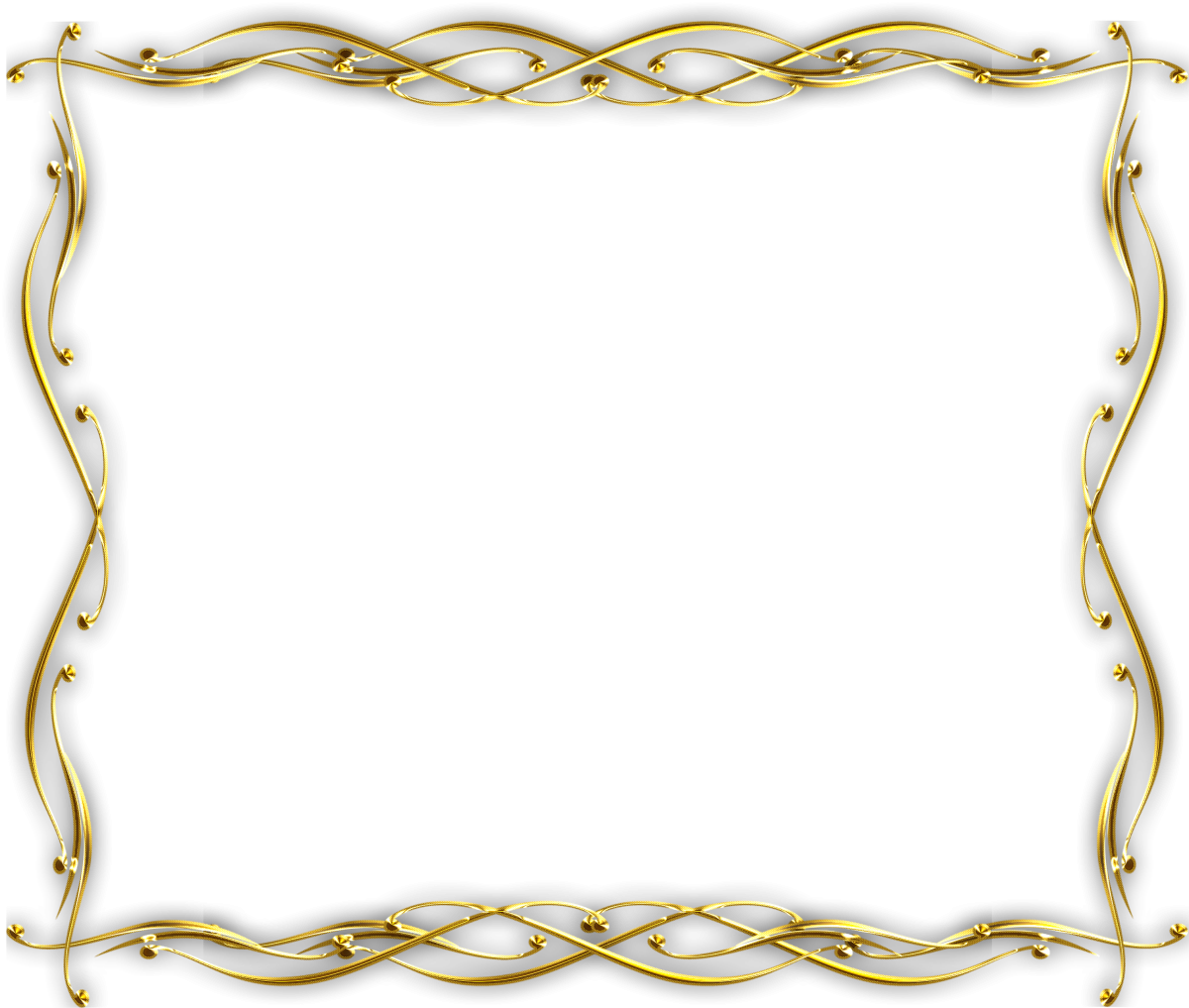 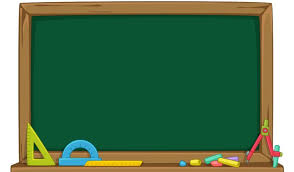 2017 – 2022 роки

Тема самовдосконалення:
«Впровадження елементів критичного мислення на уроках та виховній роботі в початкових класах»
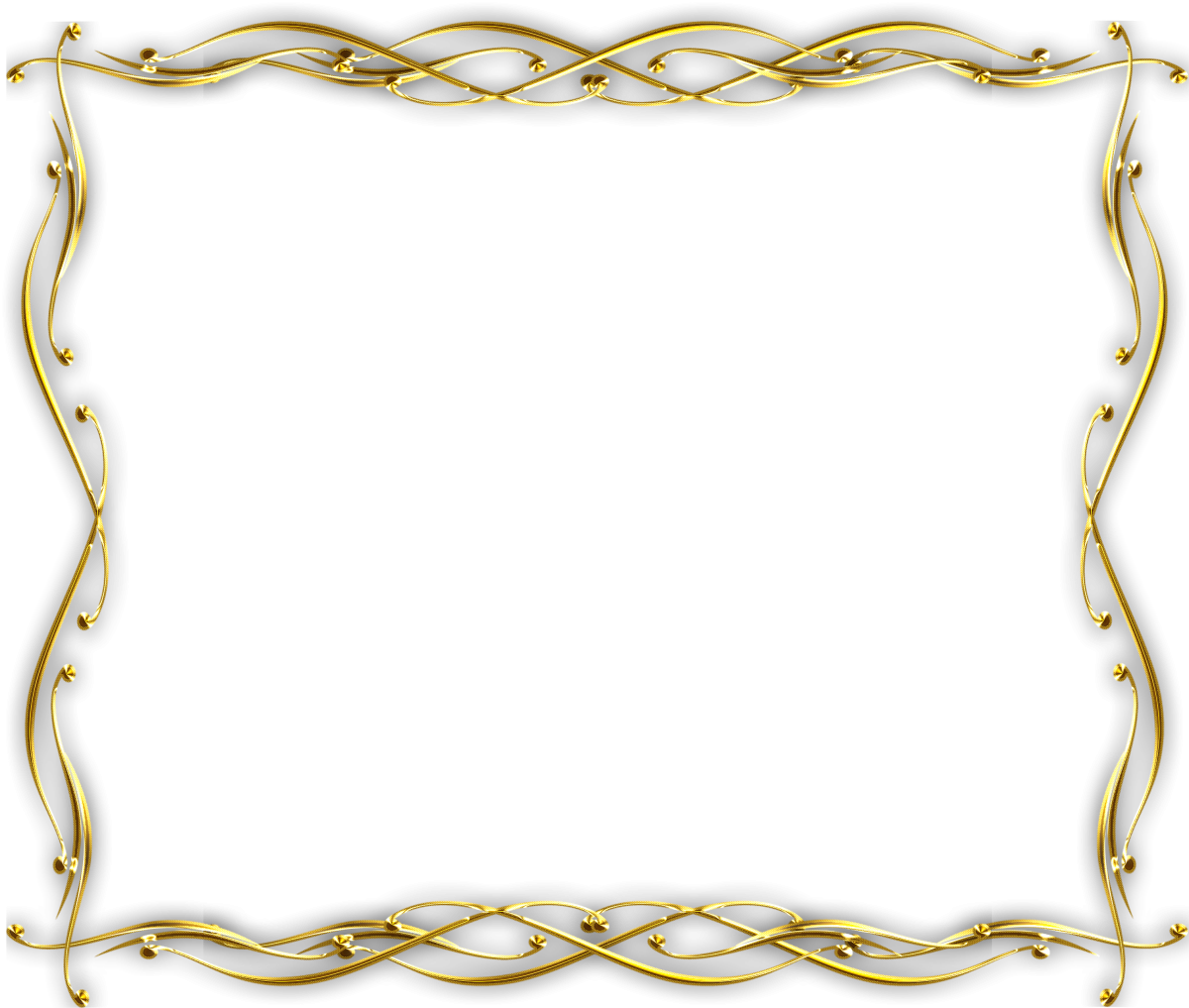 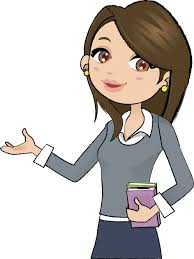 Розділ  ІІ
Освітній простір
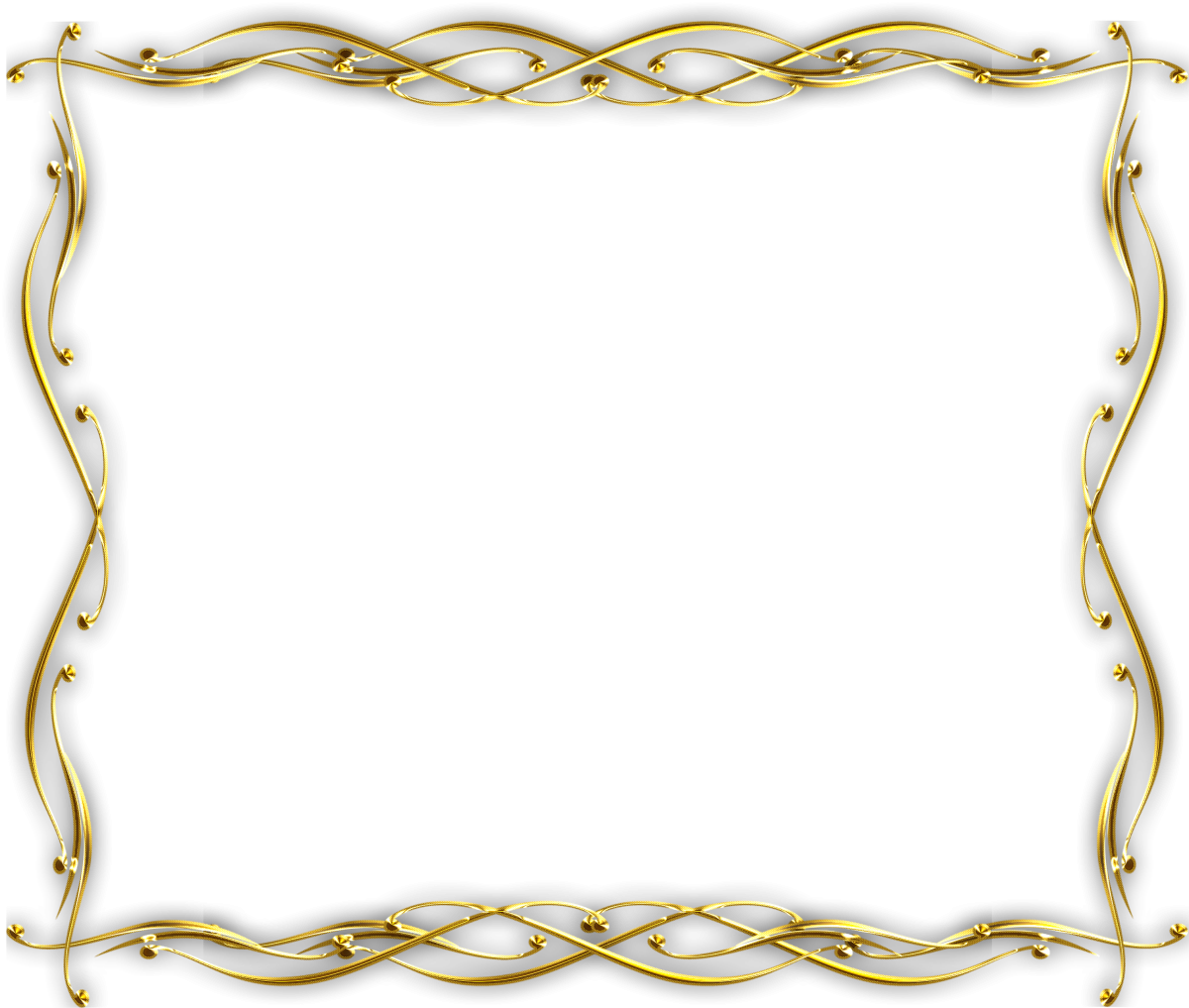 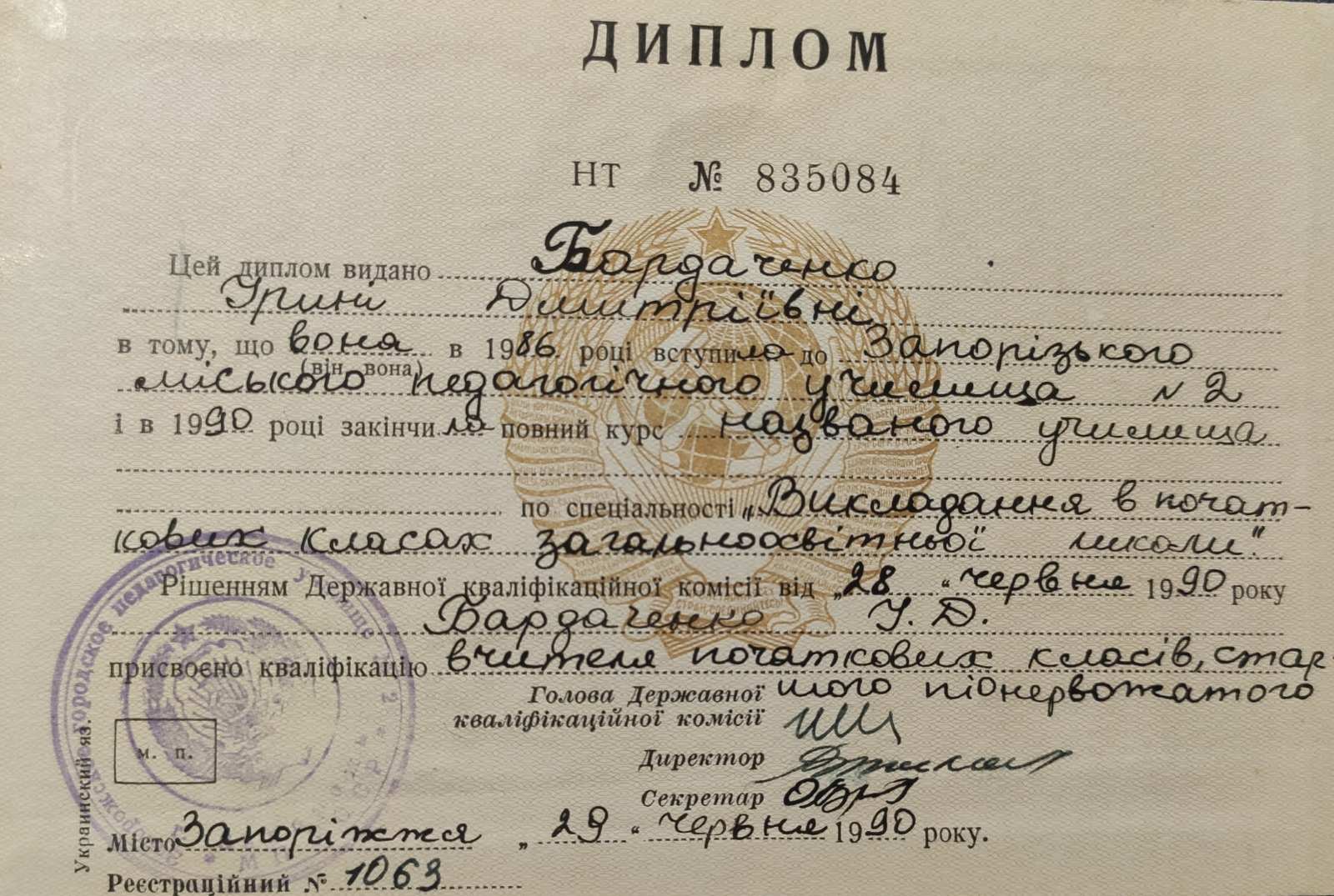 Запорізьке міське педагогічне училище №2
Вчитель початкових класів, 
старша піонервожата
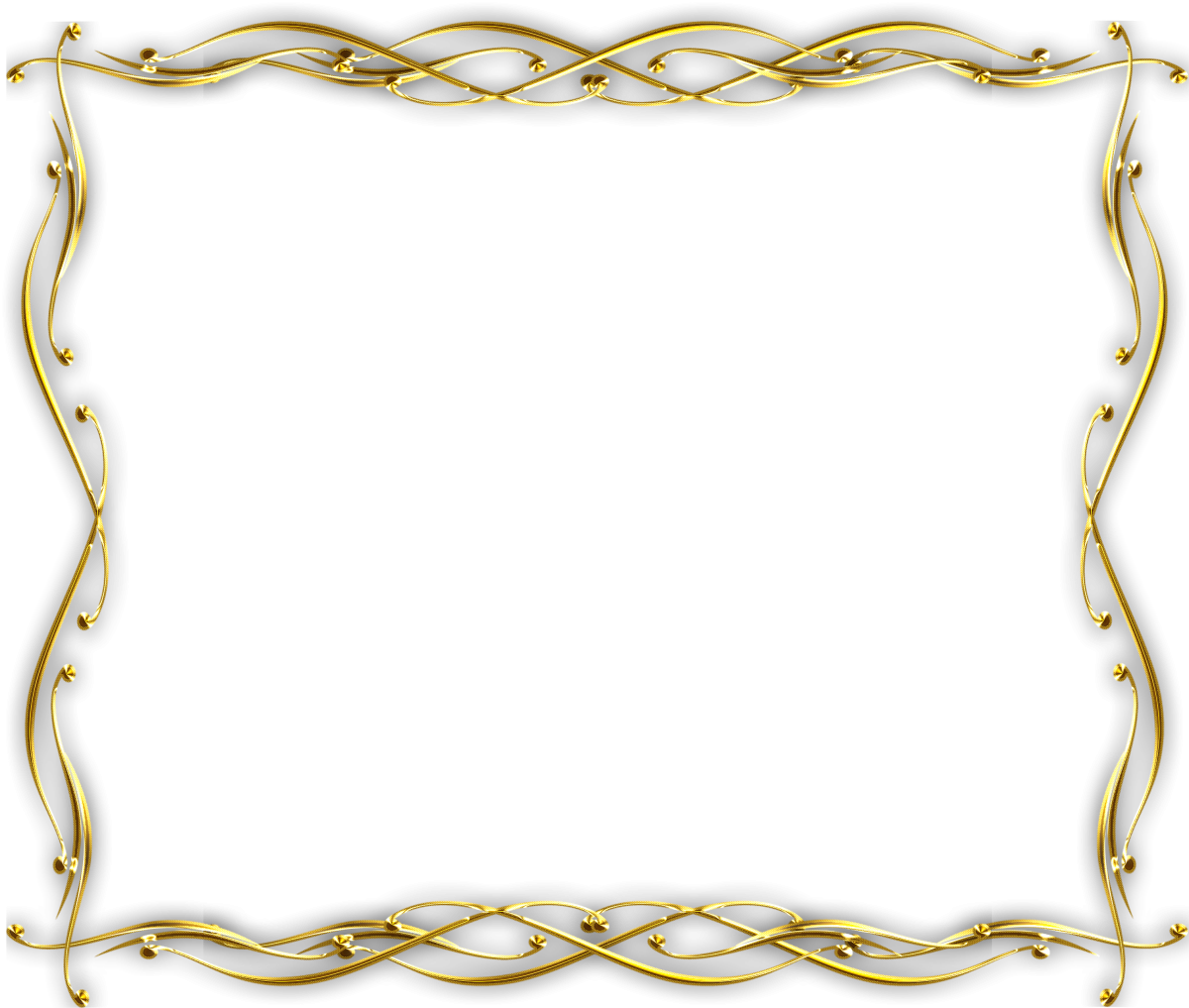 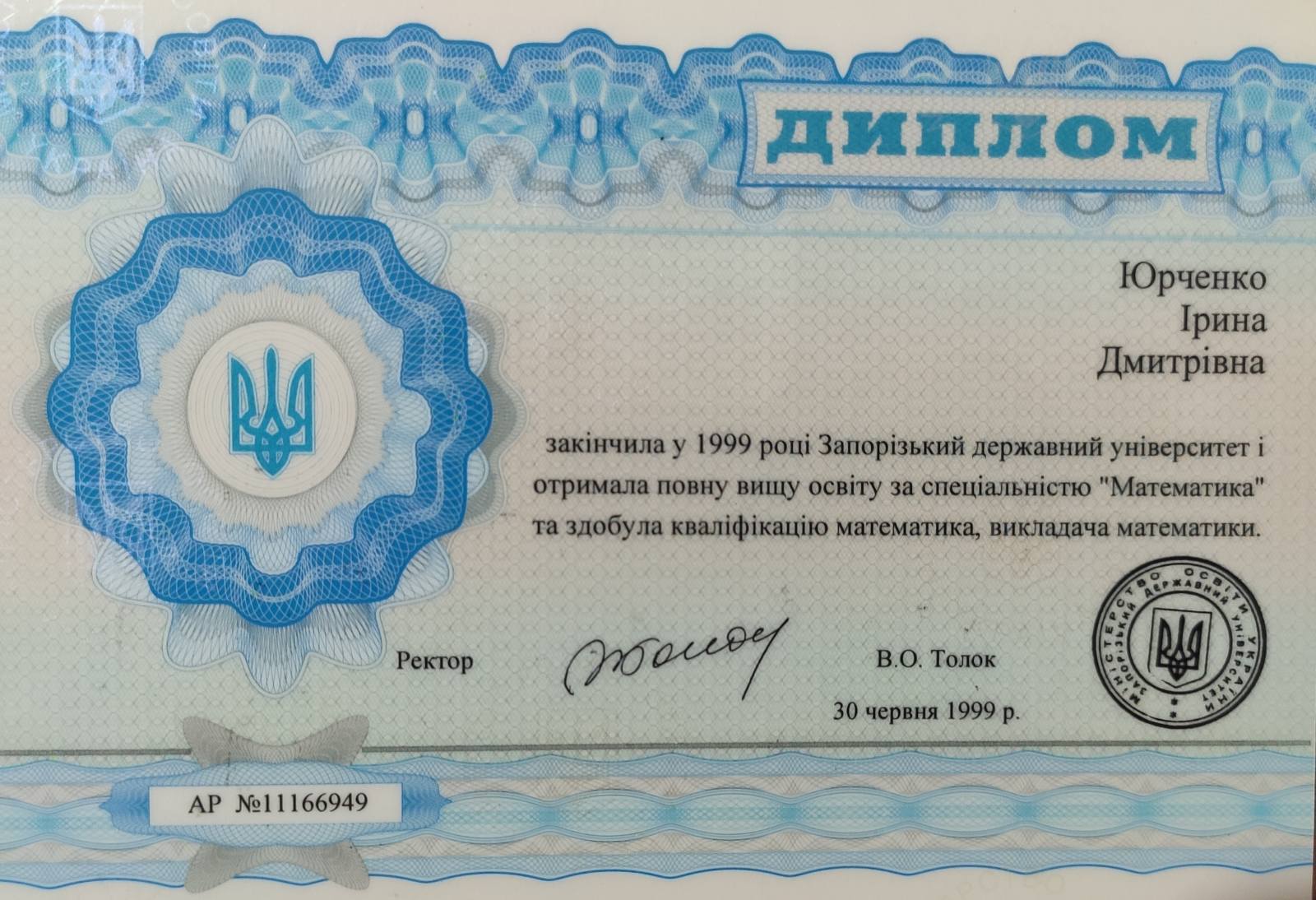 Запорізький державний університет Викладач математики
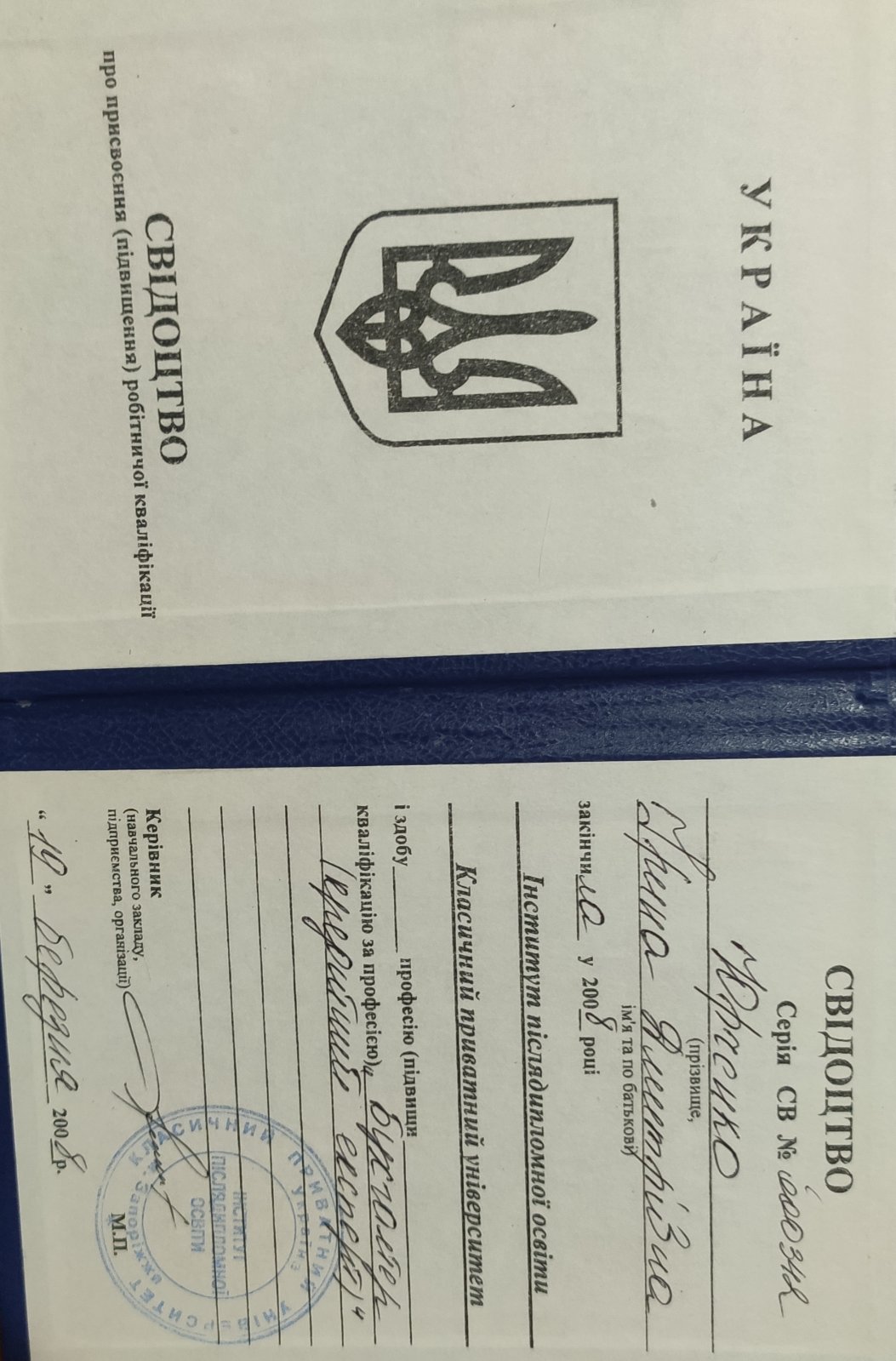 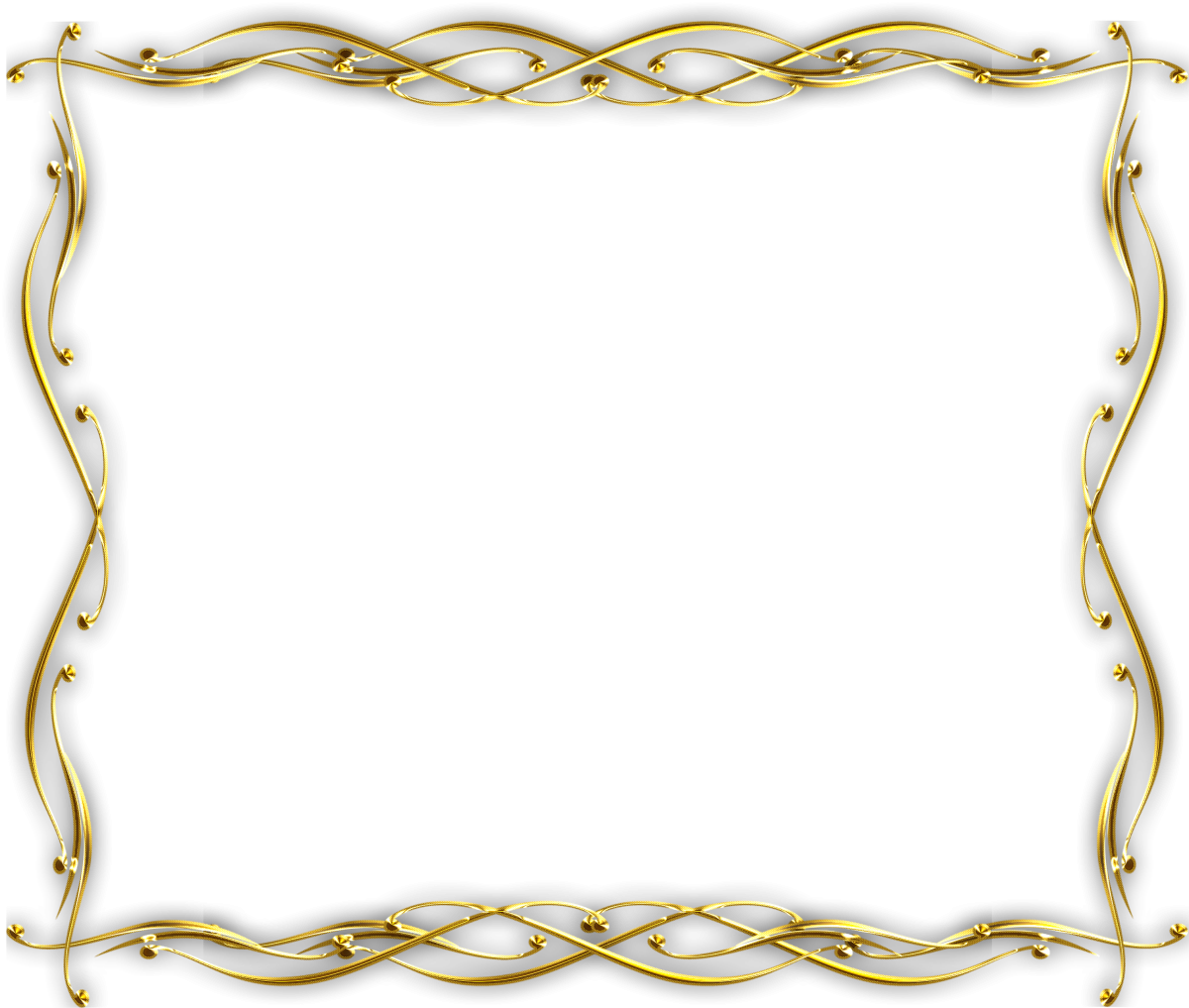 Класичний приватний університет
Бухгалтер (кредитний експерт)
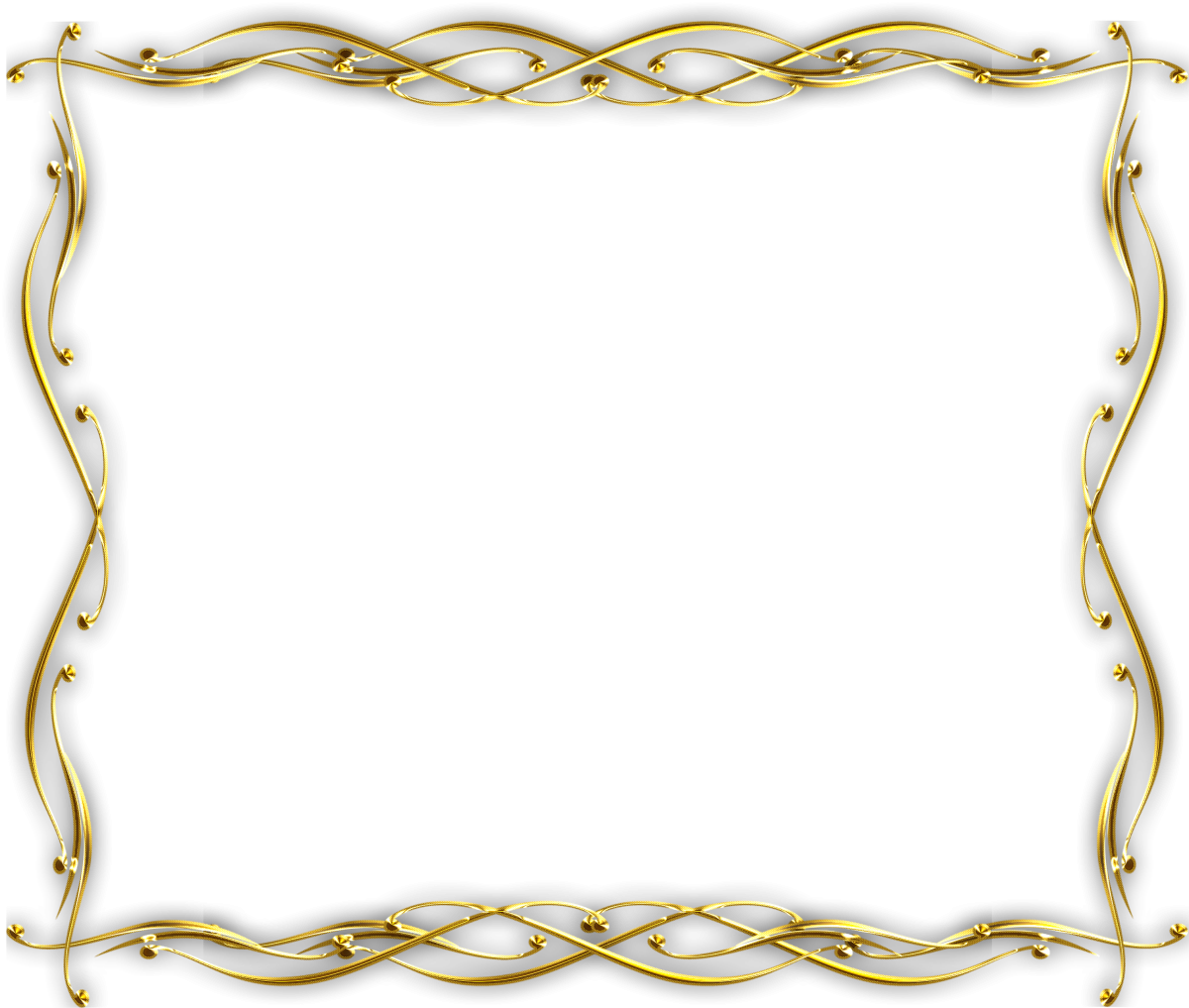 Підвищення кваліфікації
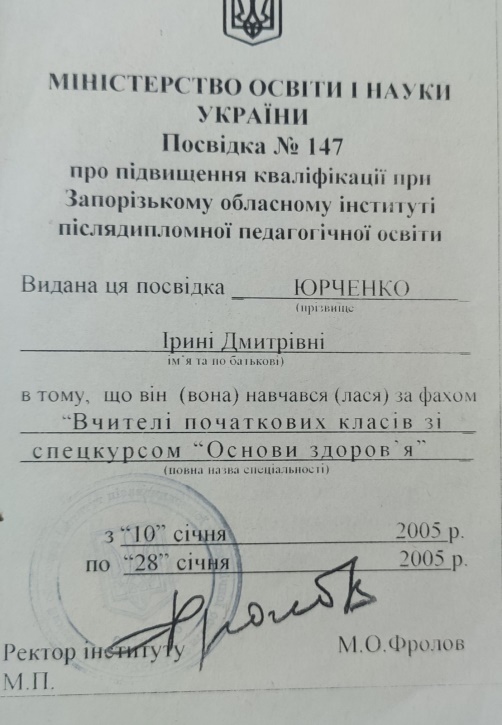 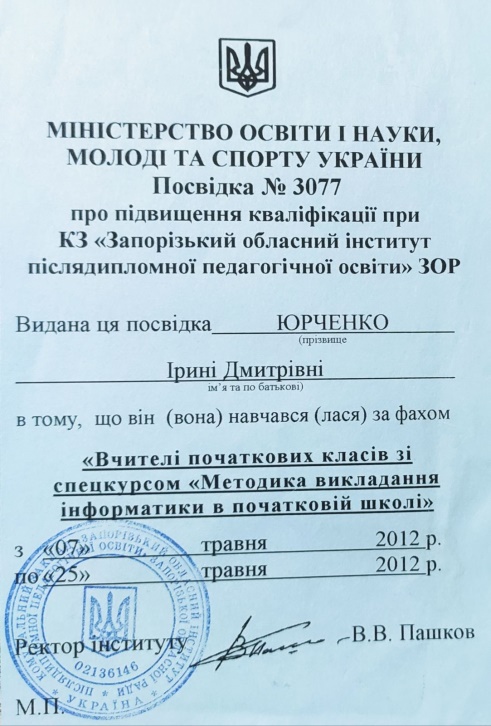 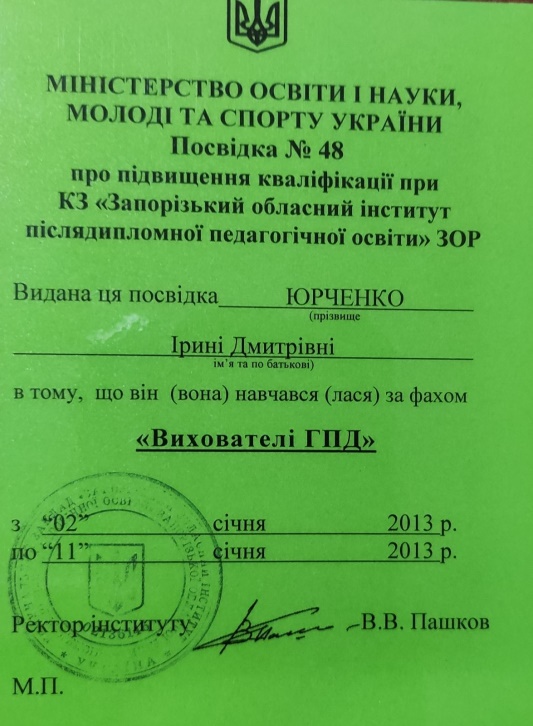 10-28 січня 2005
Вчитель початкових класів Спецкурс «Основи здоров’я»
02-11 січня 2013

Вихователь ГПД
07-25 травня 2012
Вчитель початкових класів Спецкурс «Інформатика»
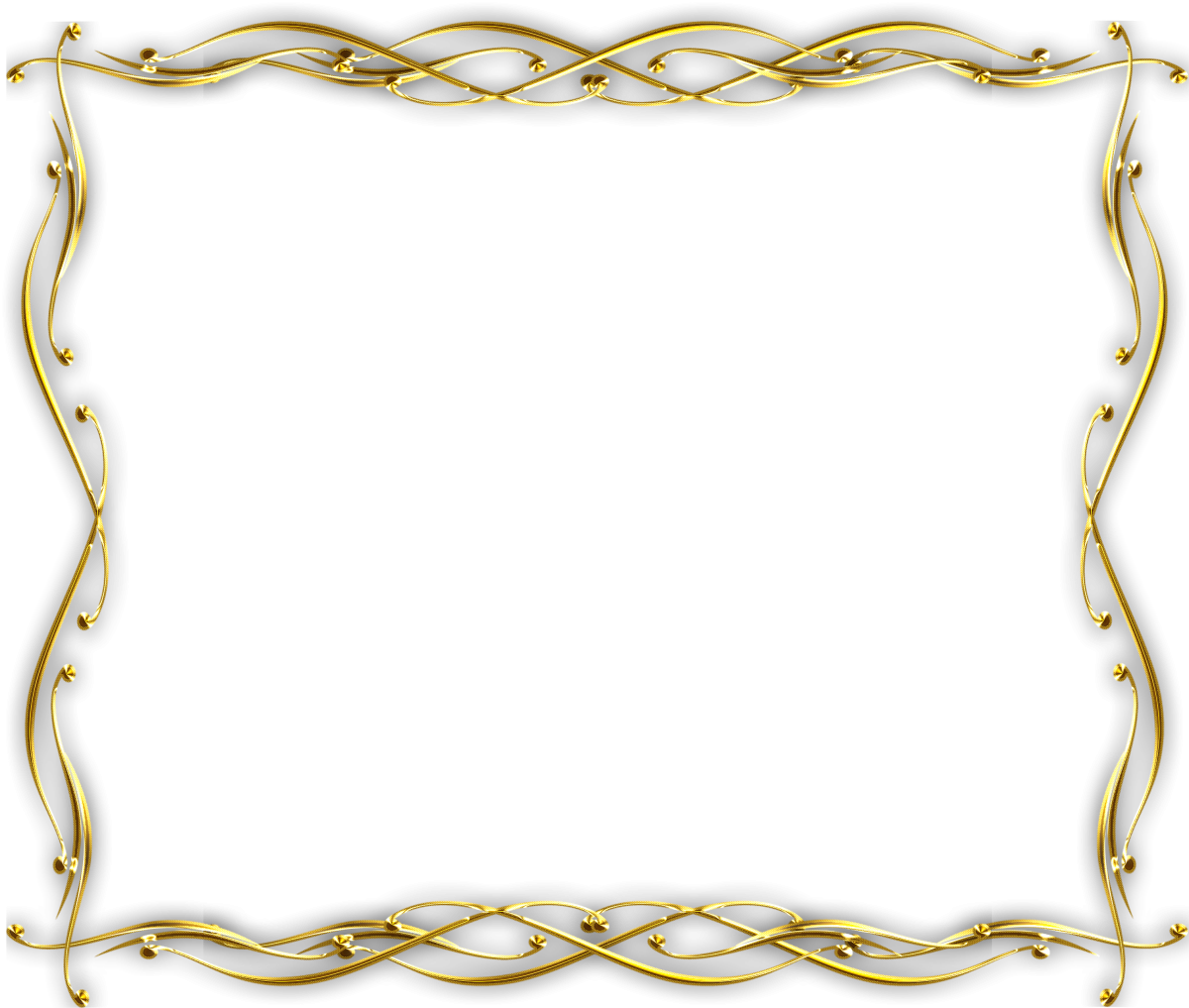 Підвищення кваліфікації
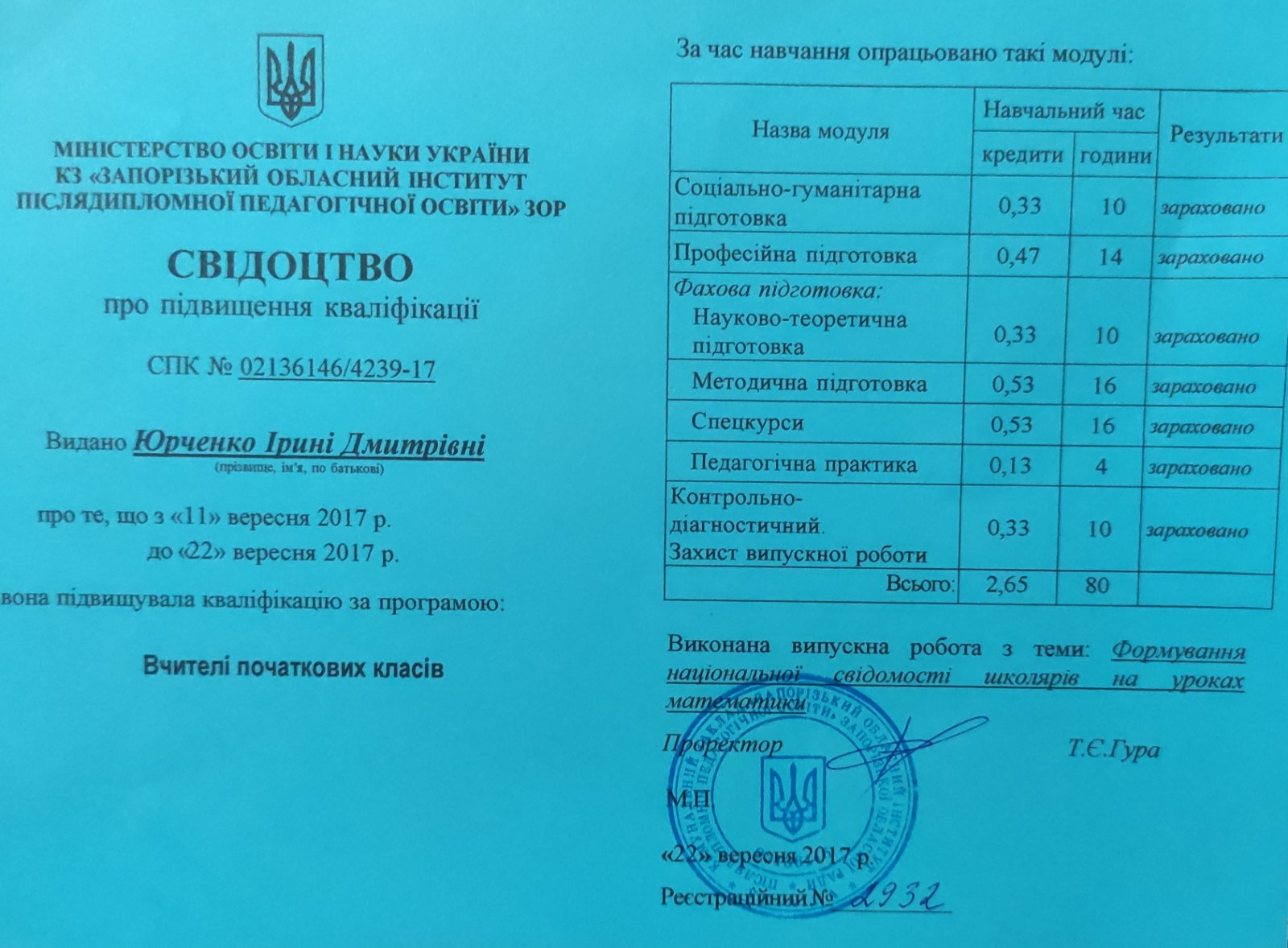 11-22 вересня 2017
Вчитель початкових коасів
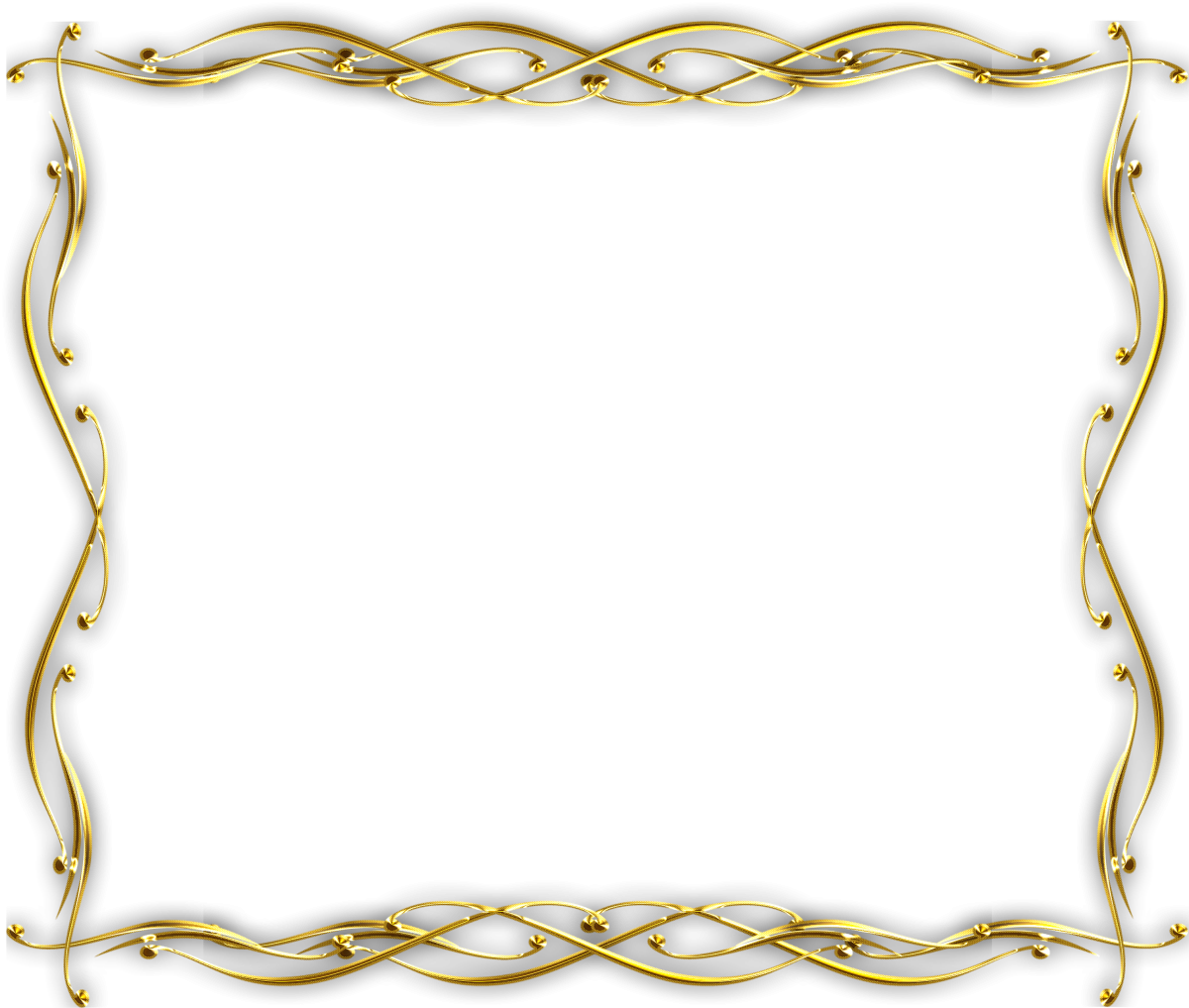 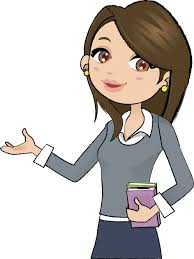 Розділ  ІIІ
Само- освіта
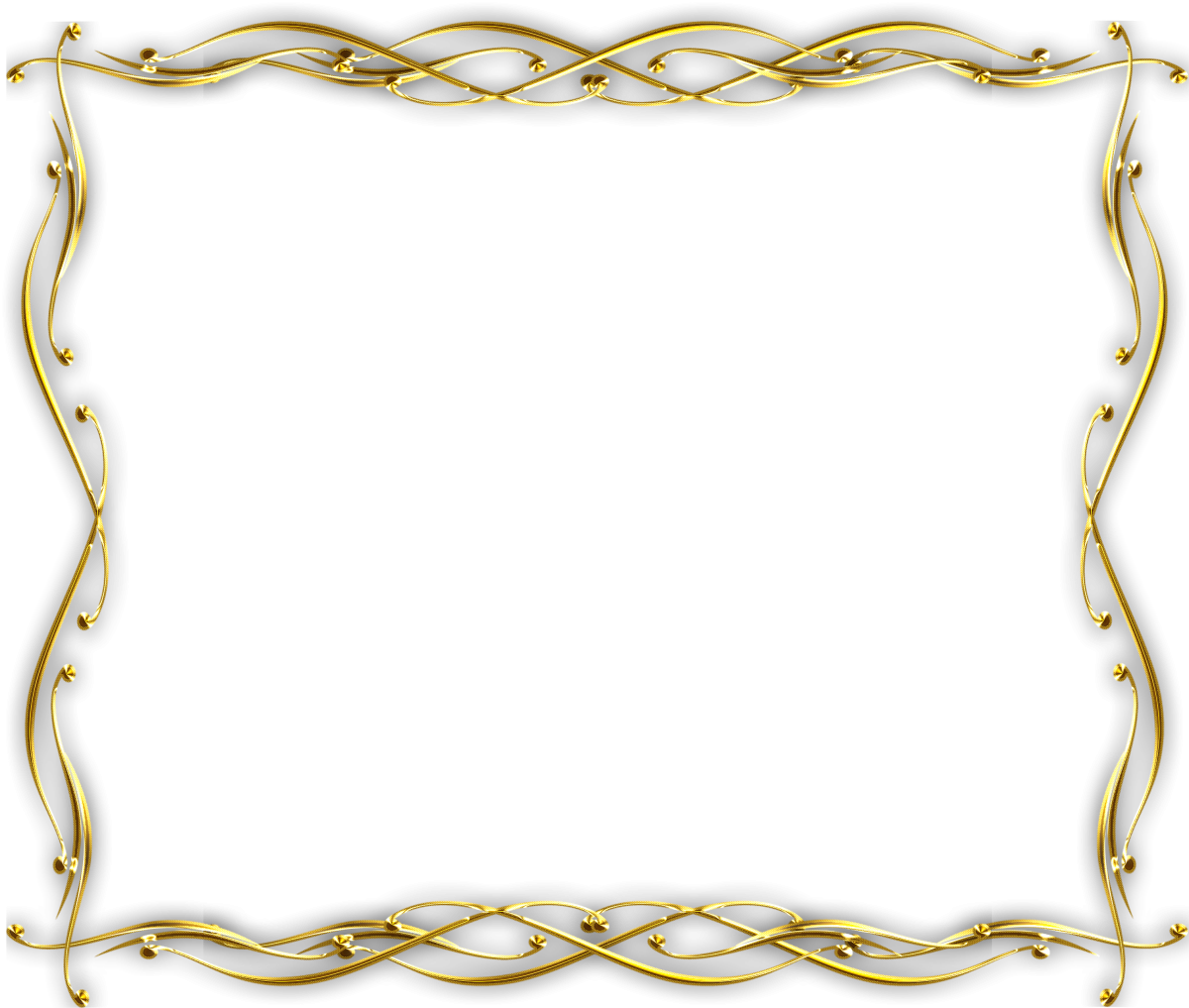 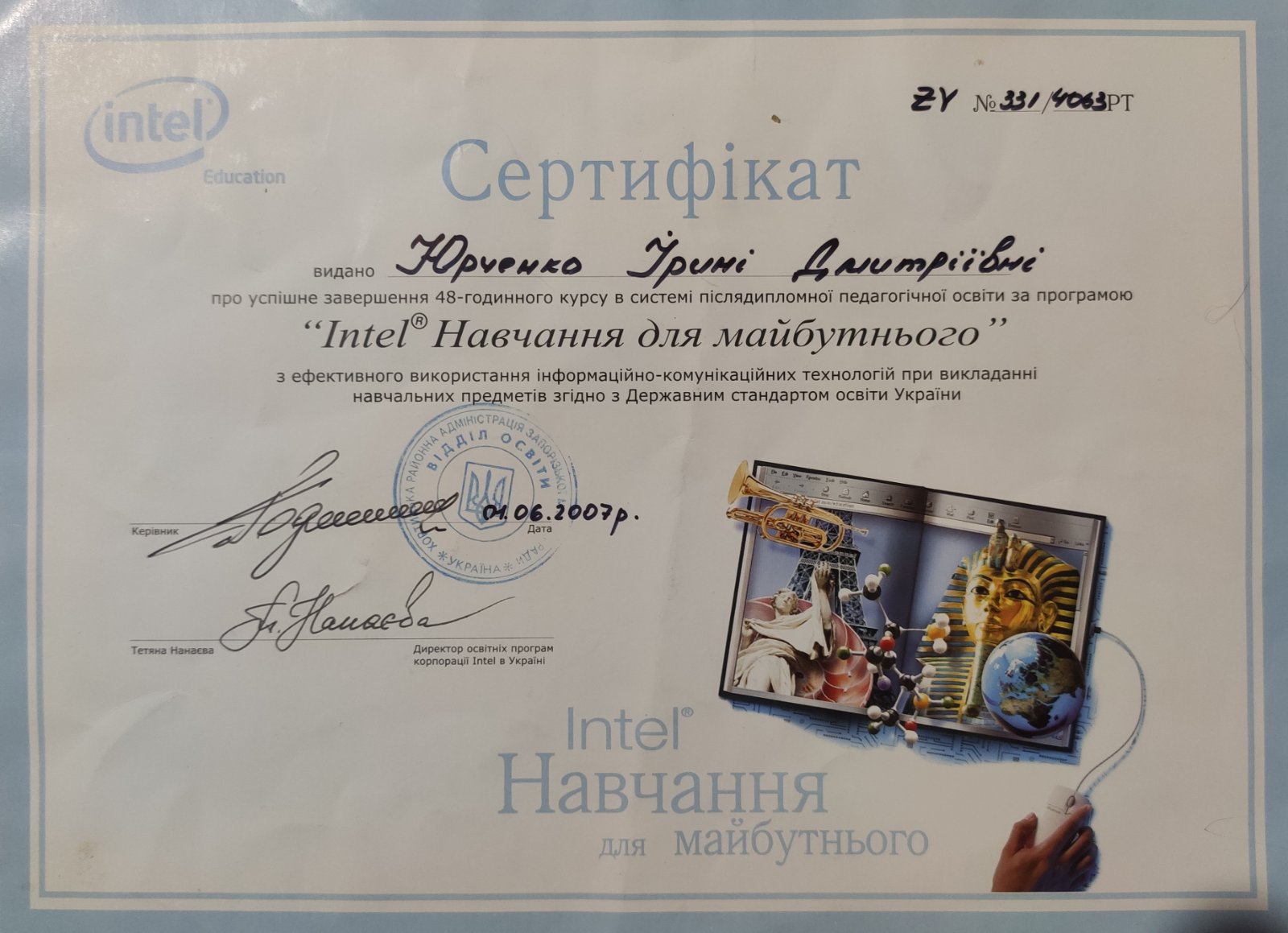 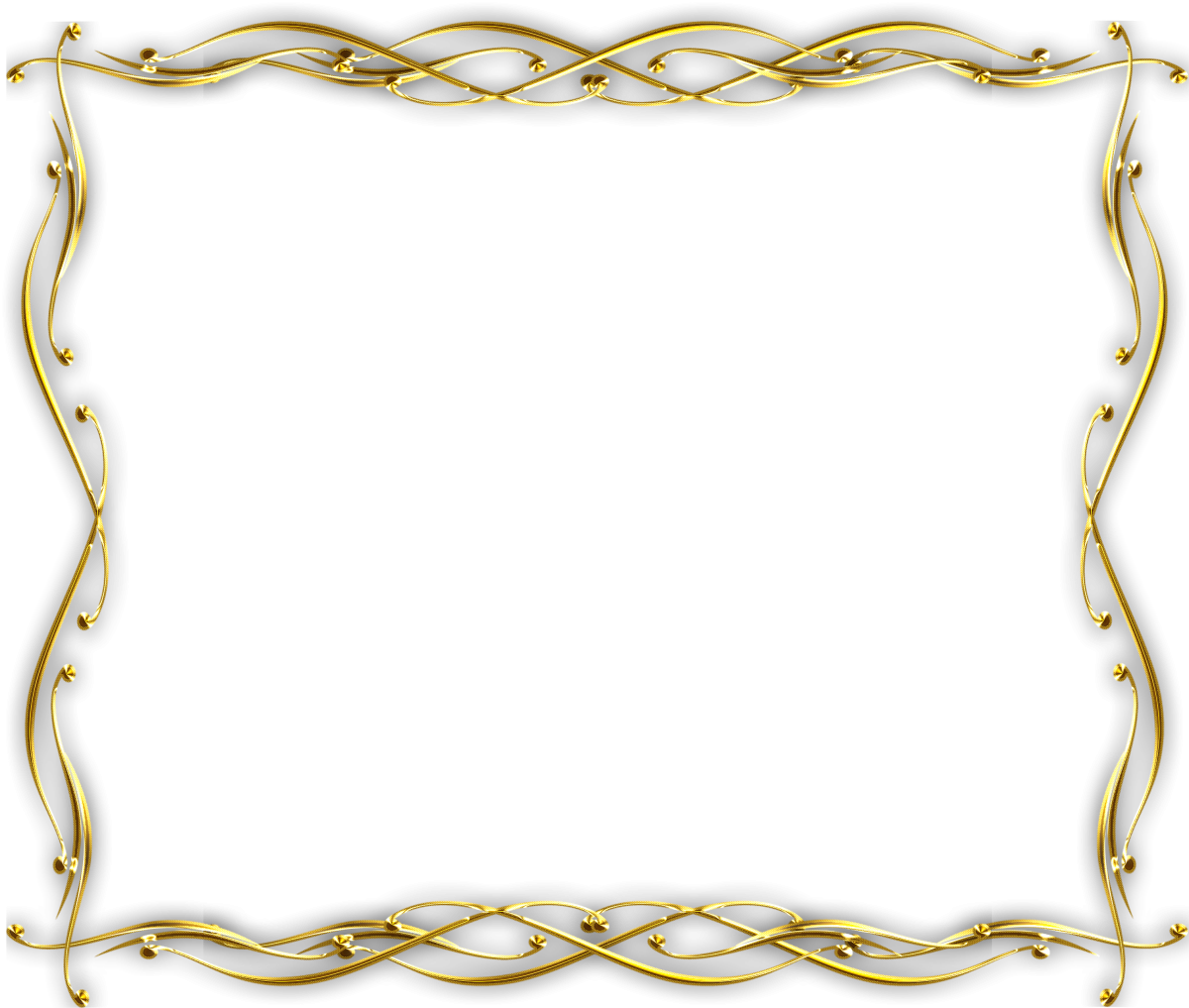 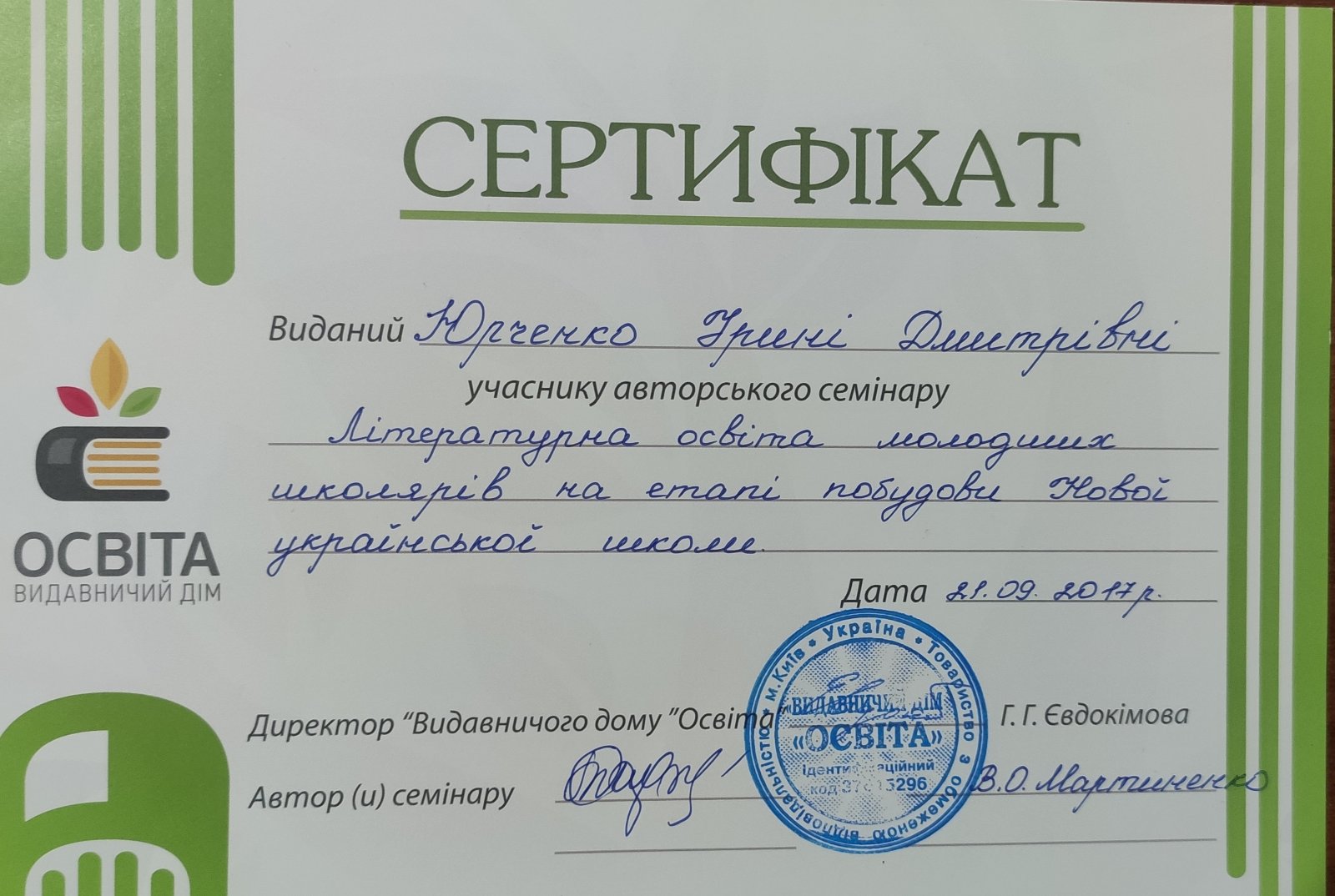 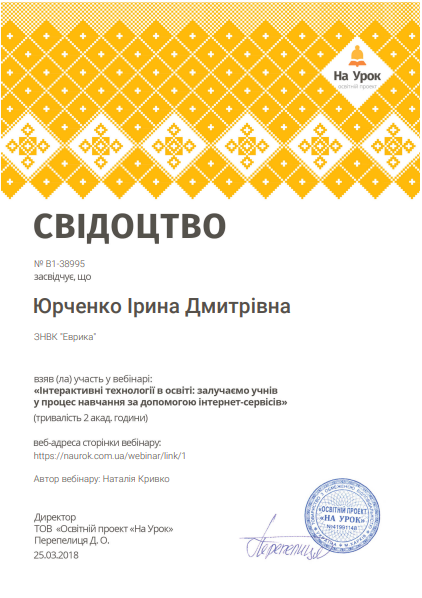 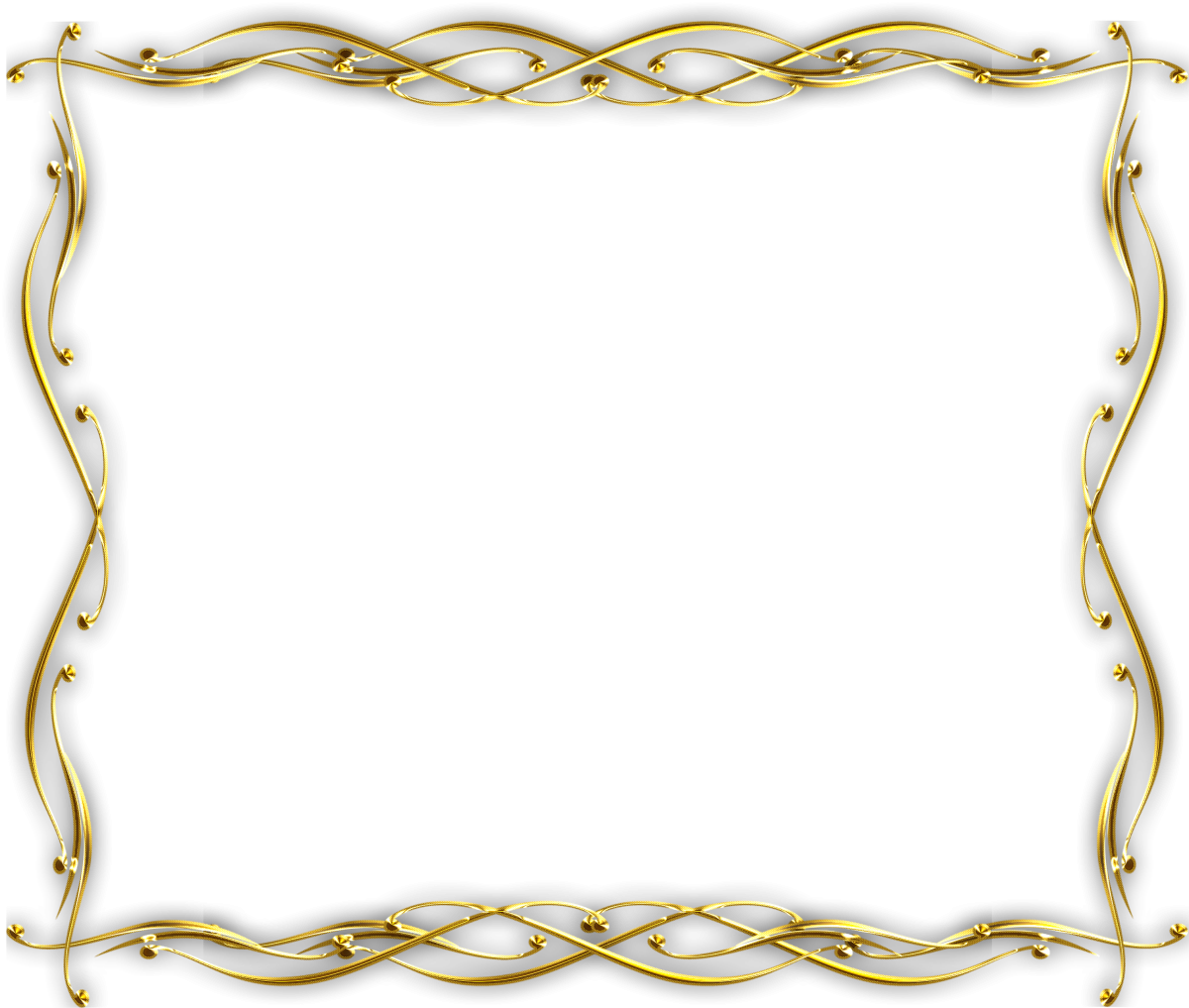 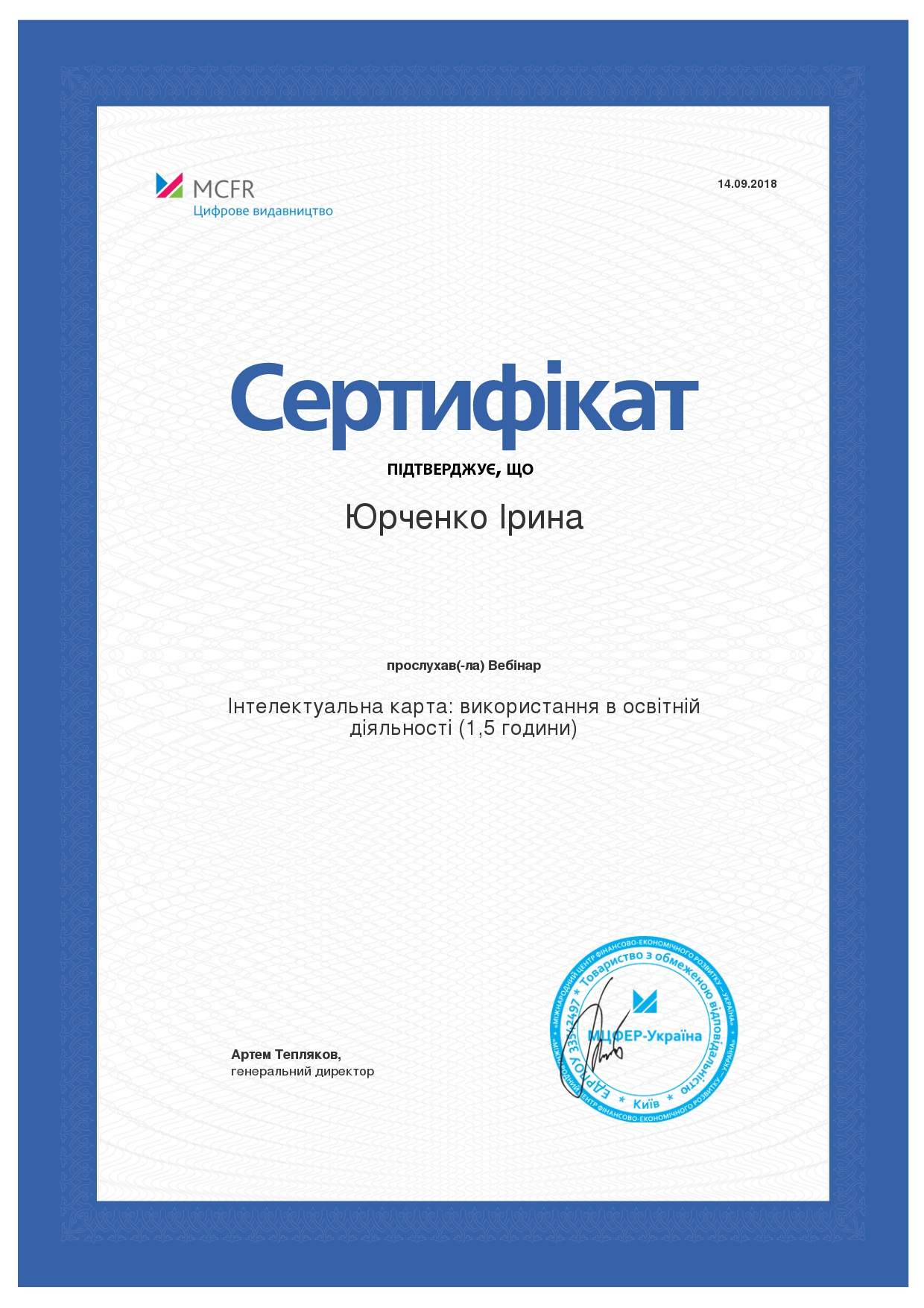 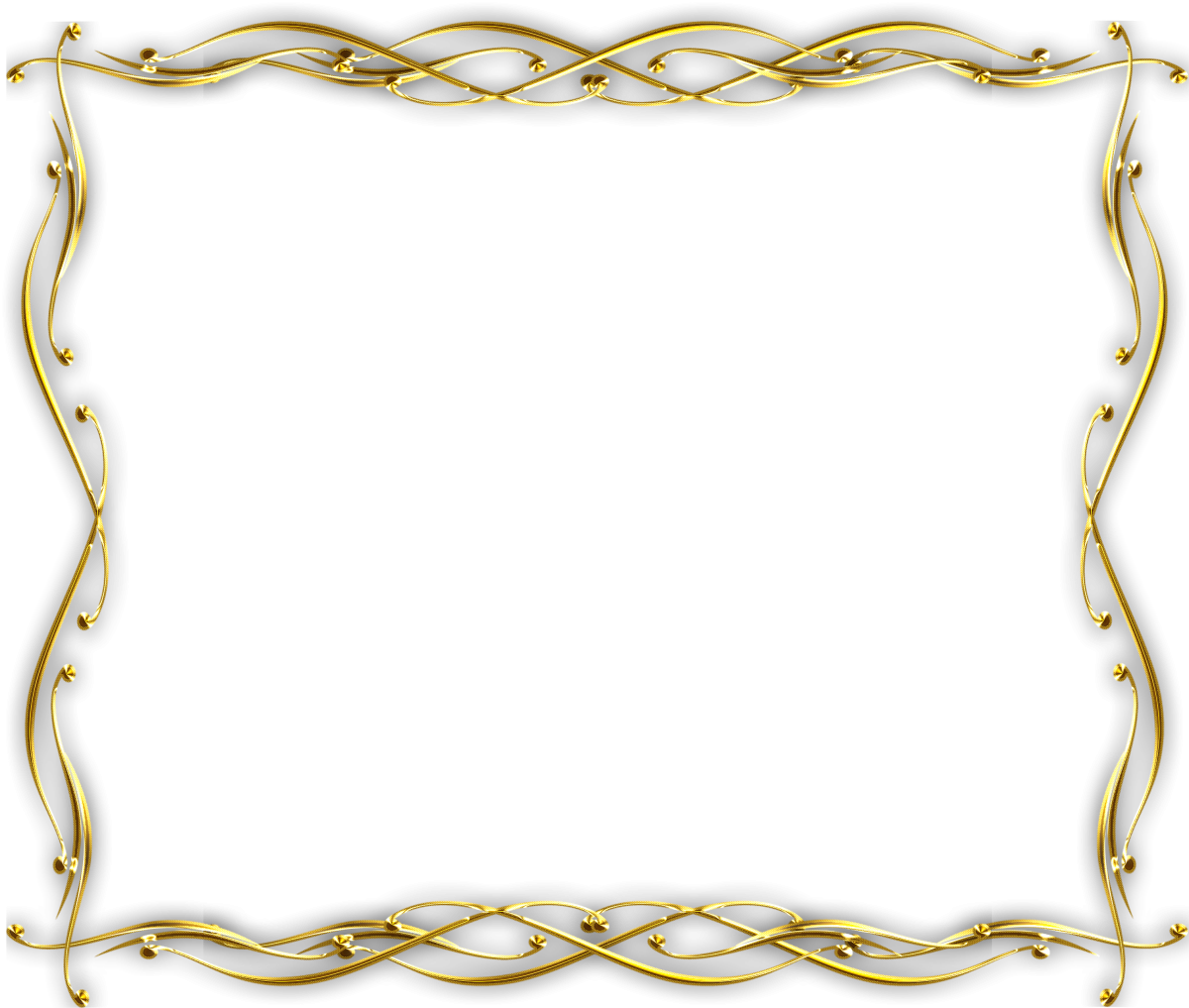 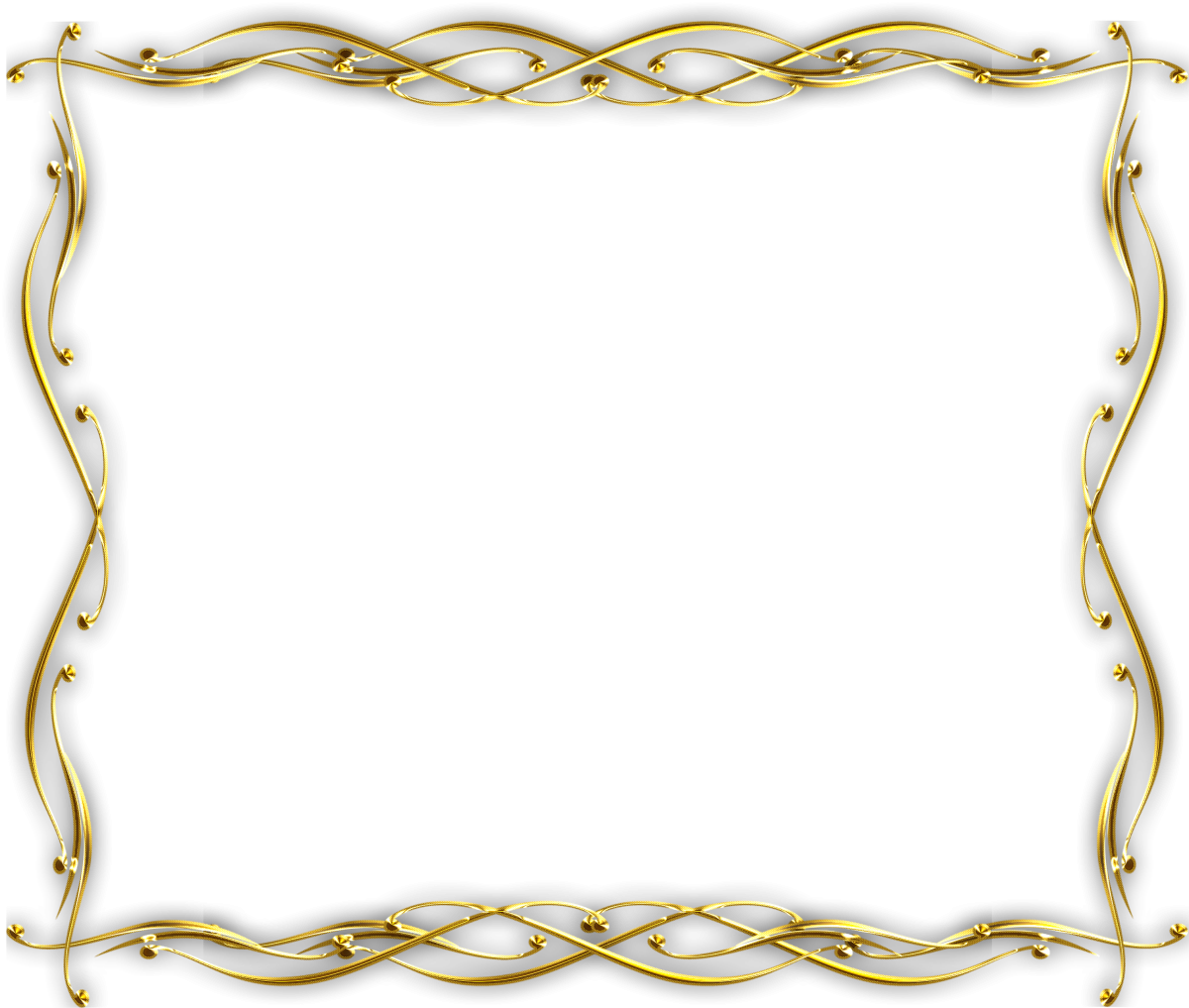 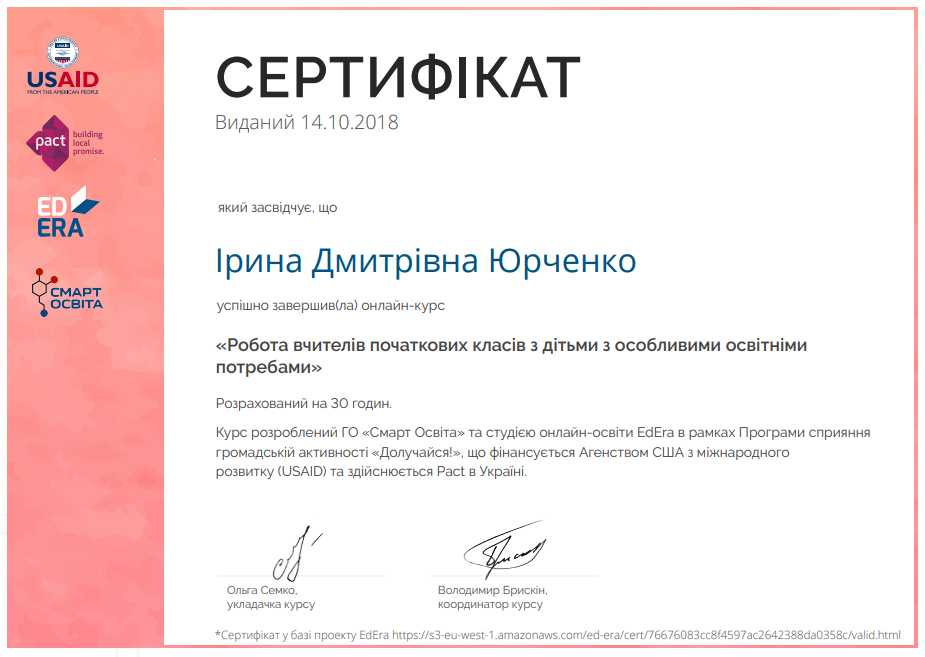 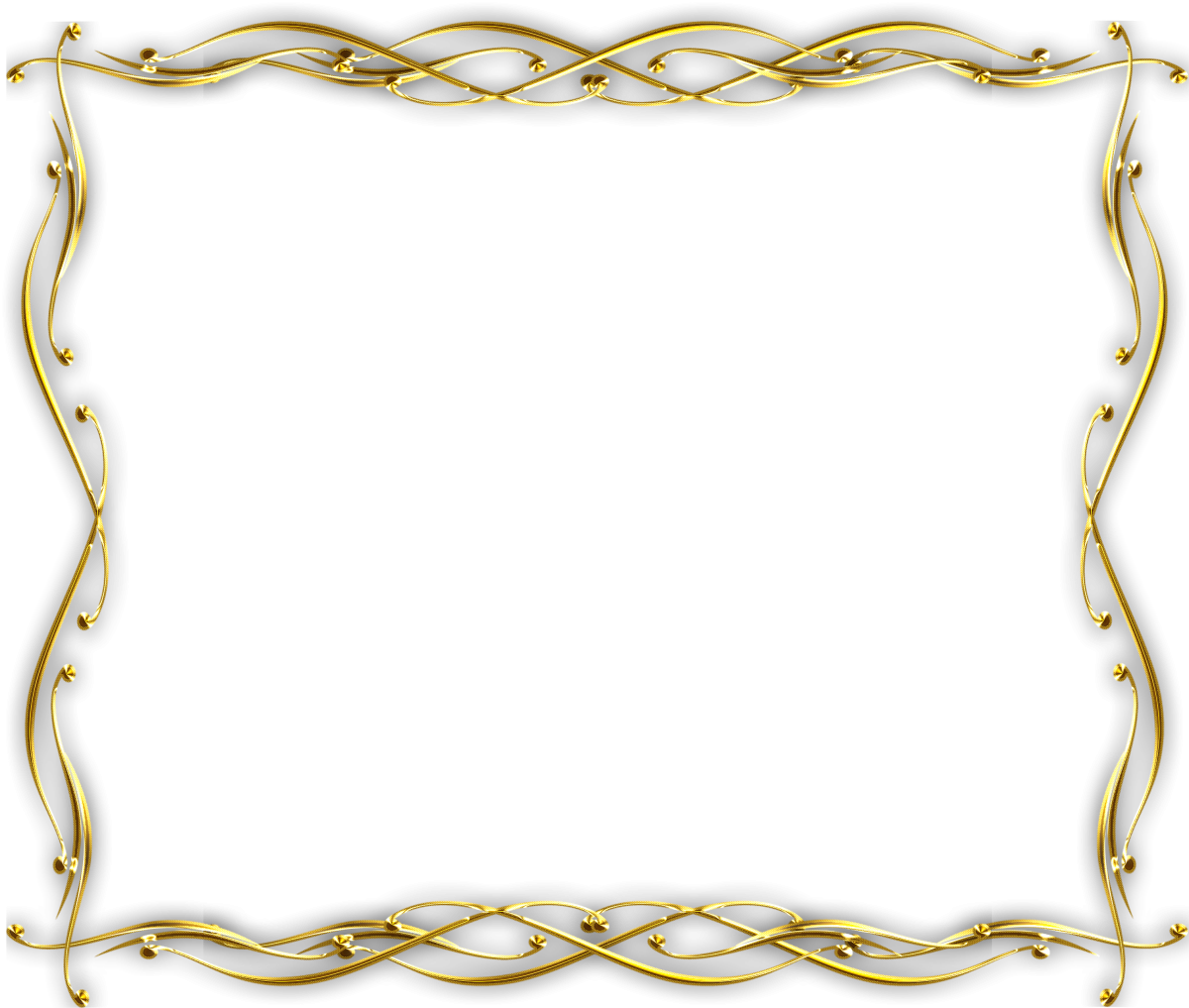 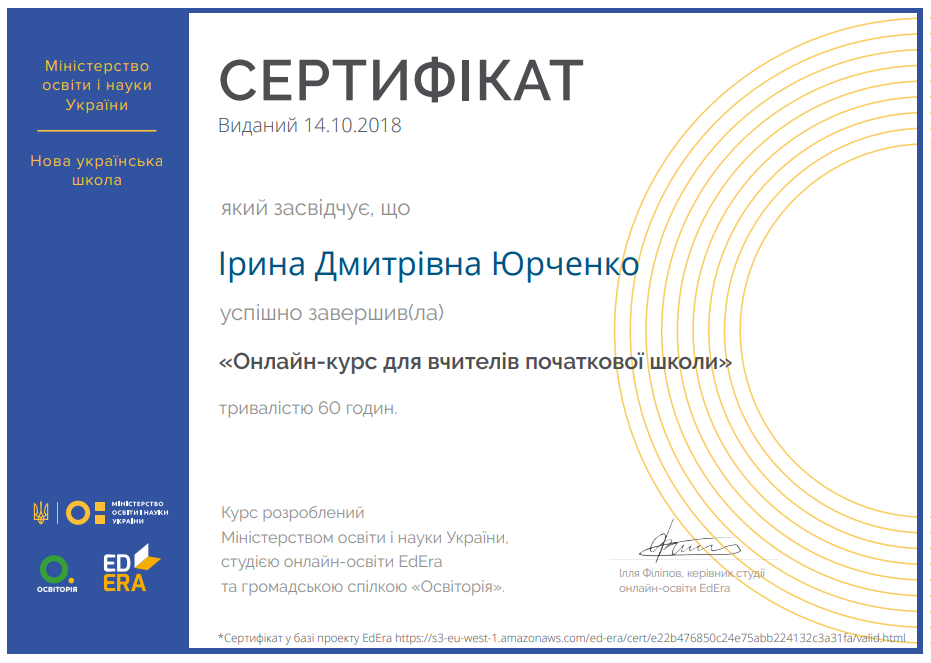 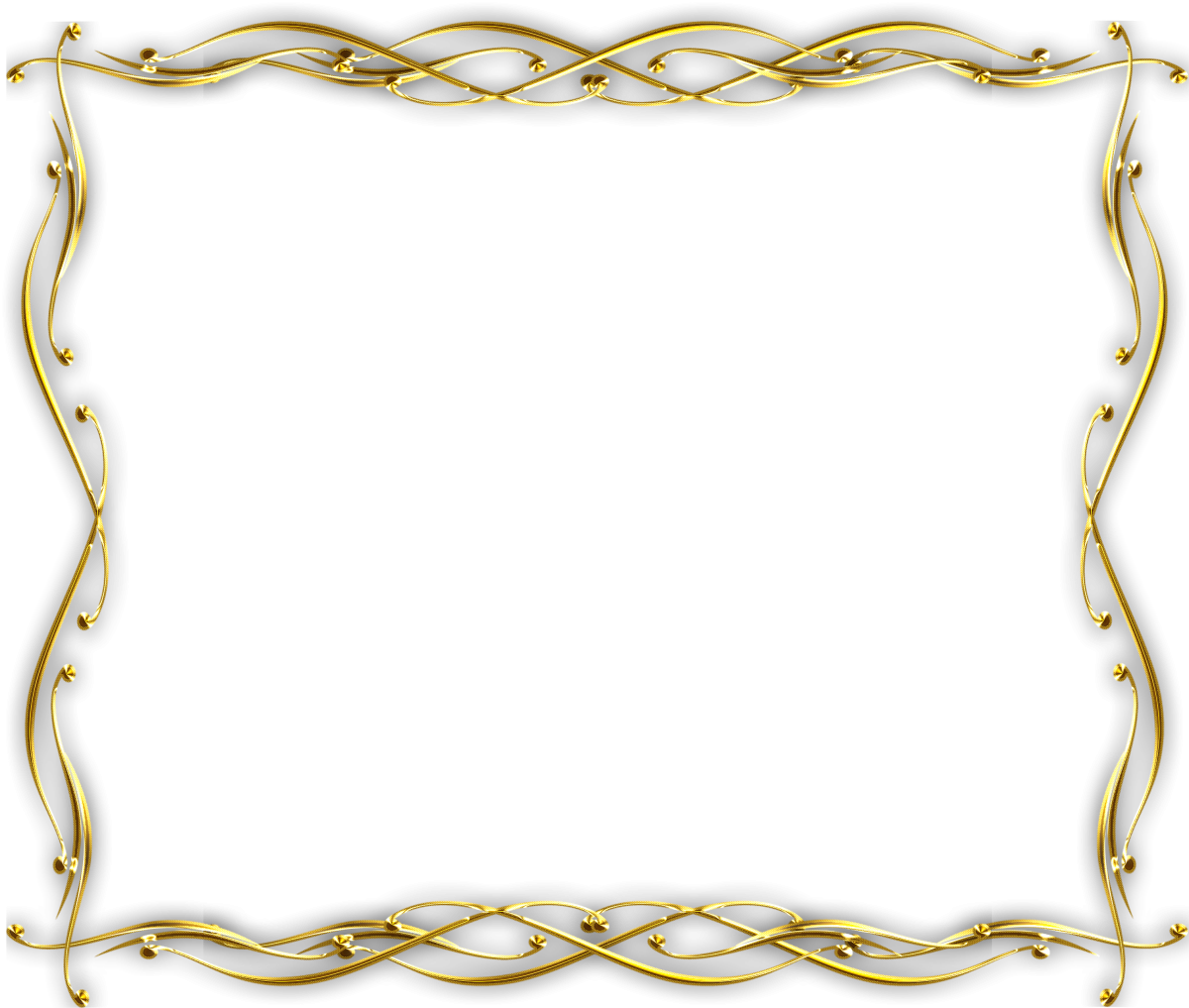 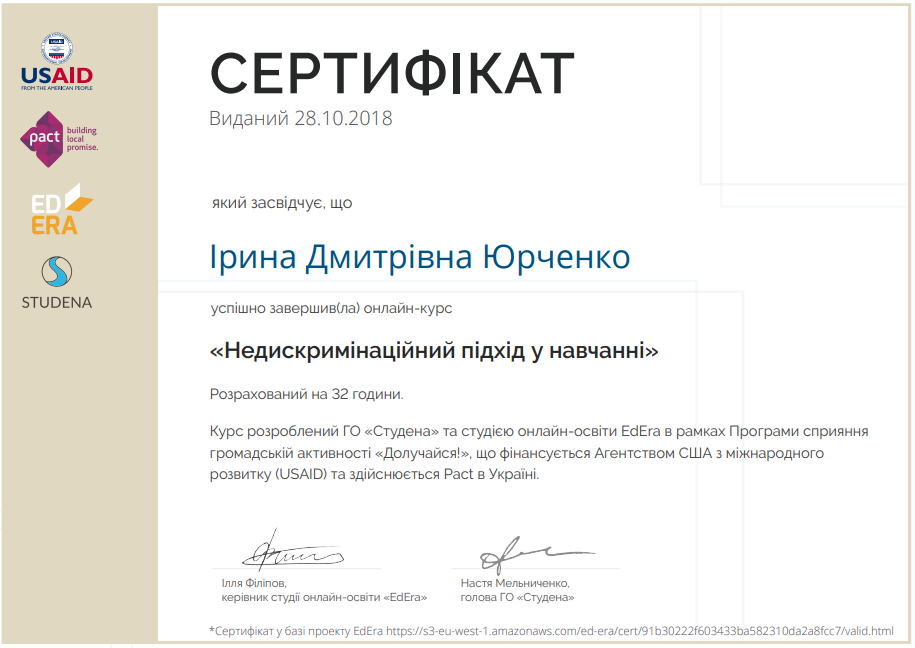 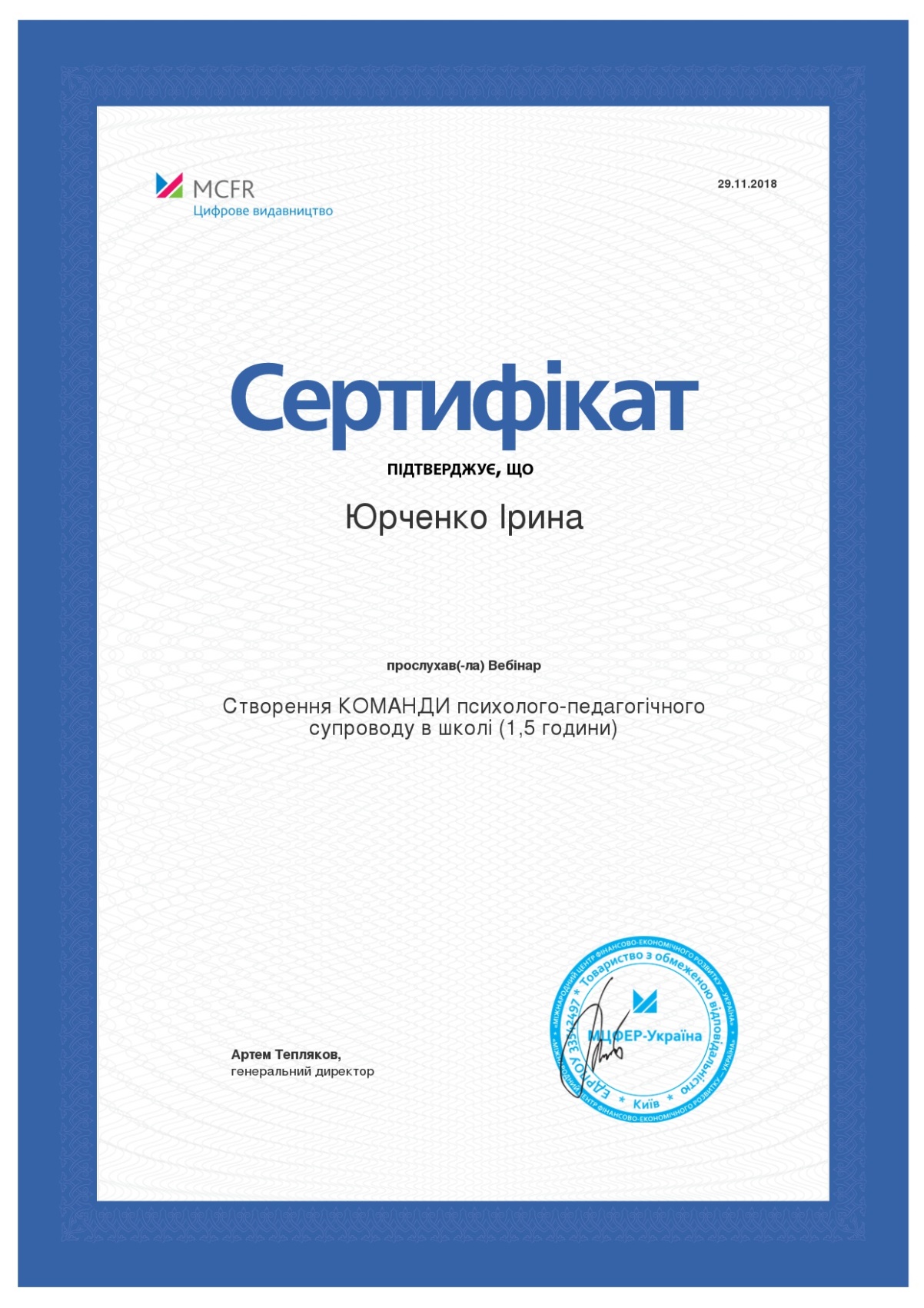 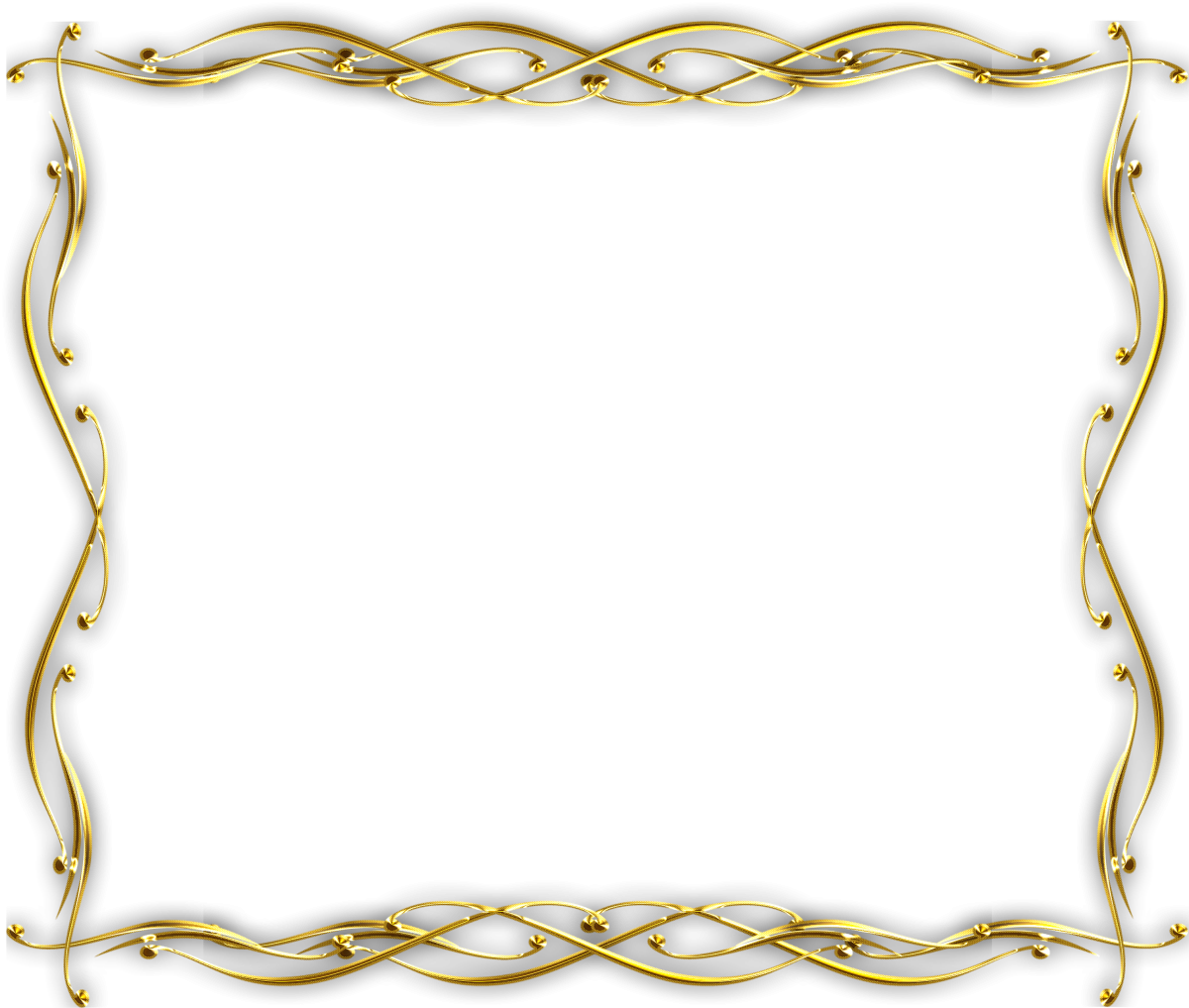 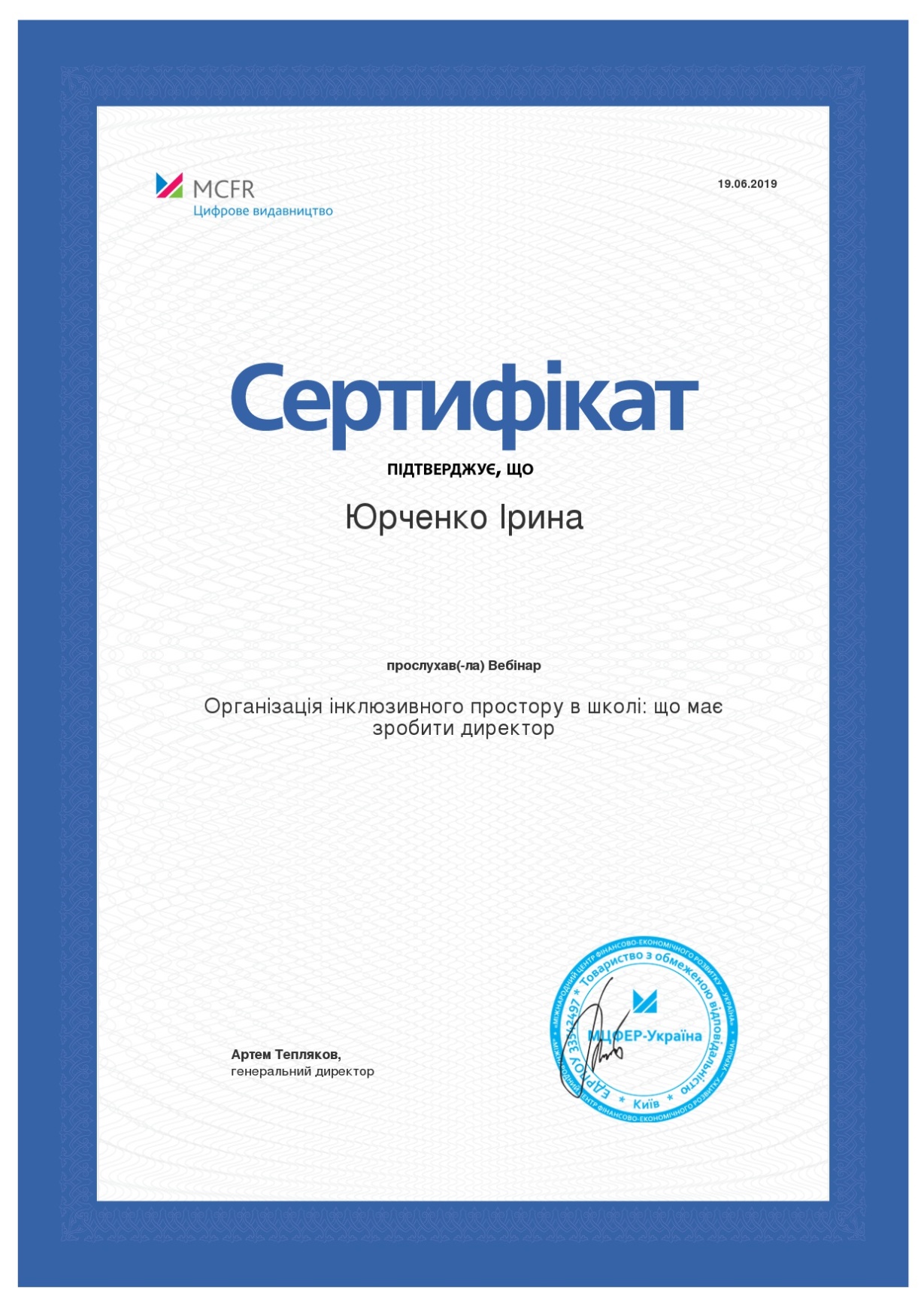 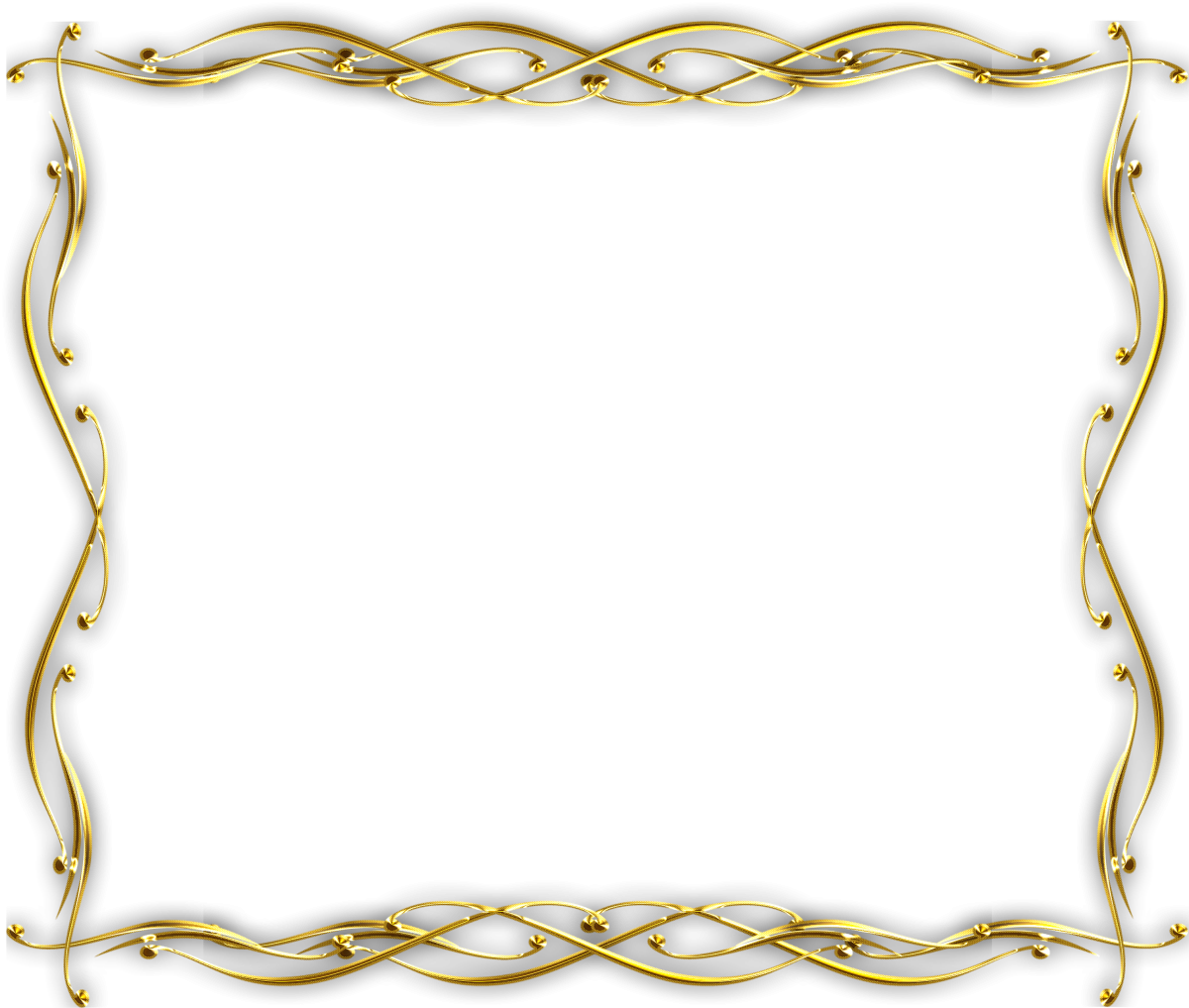 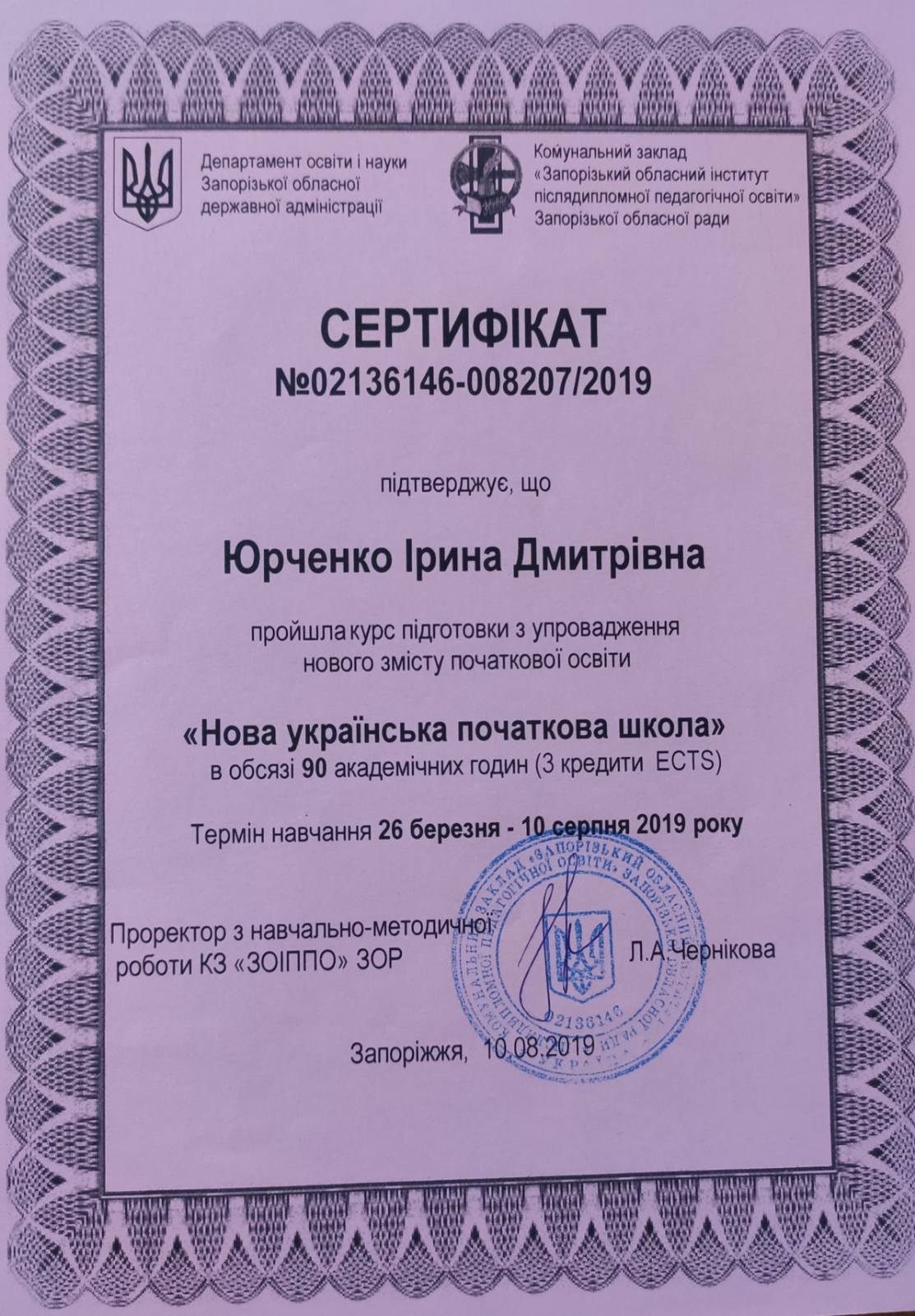 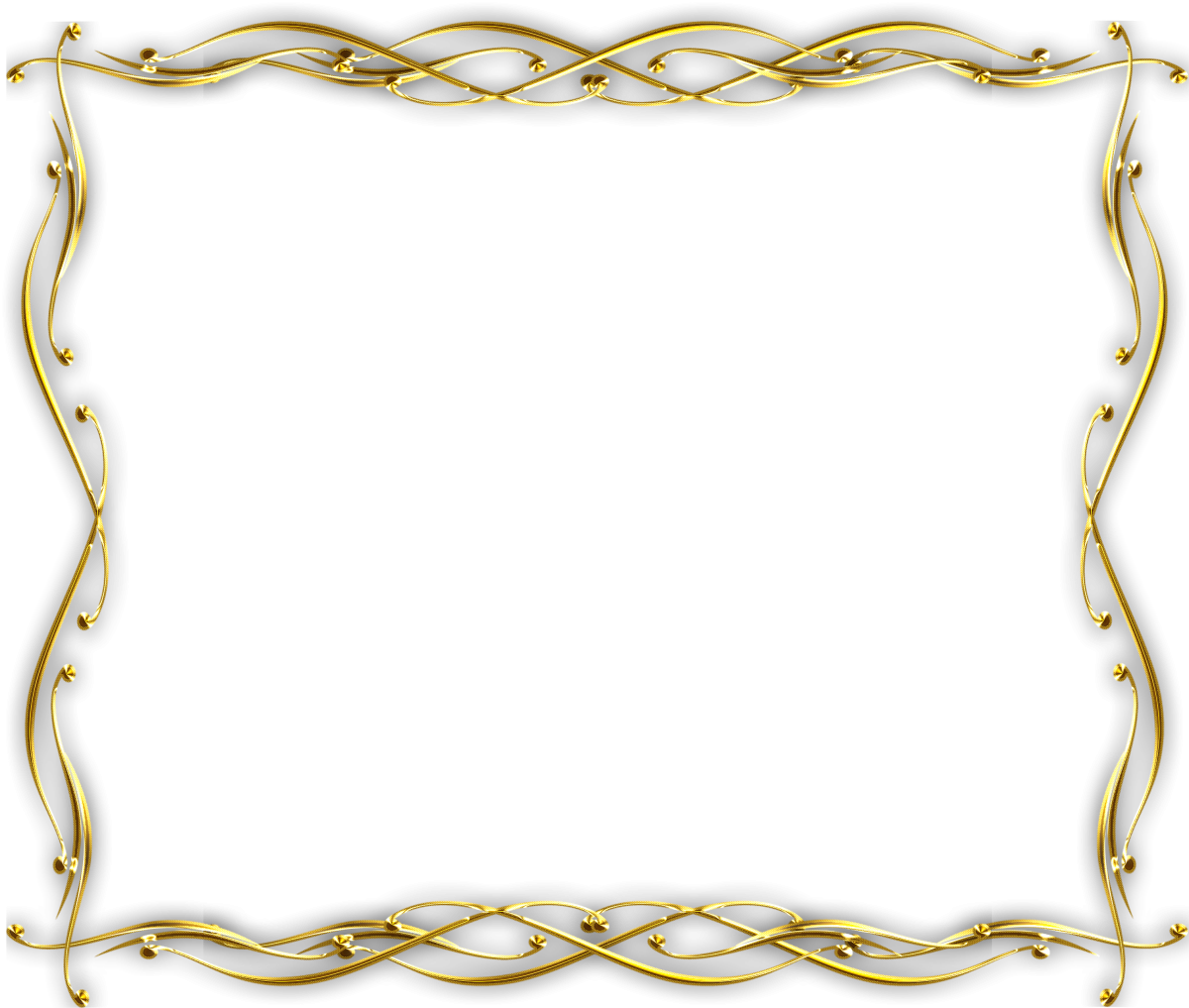 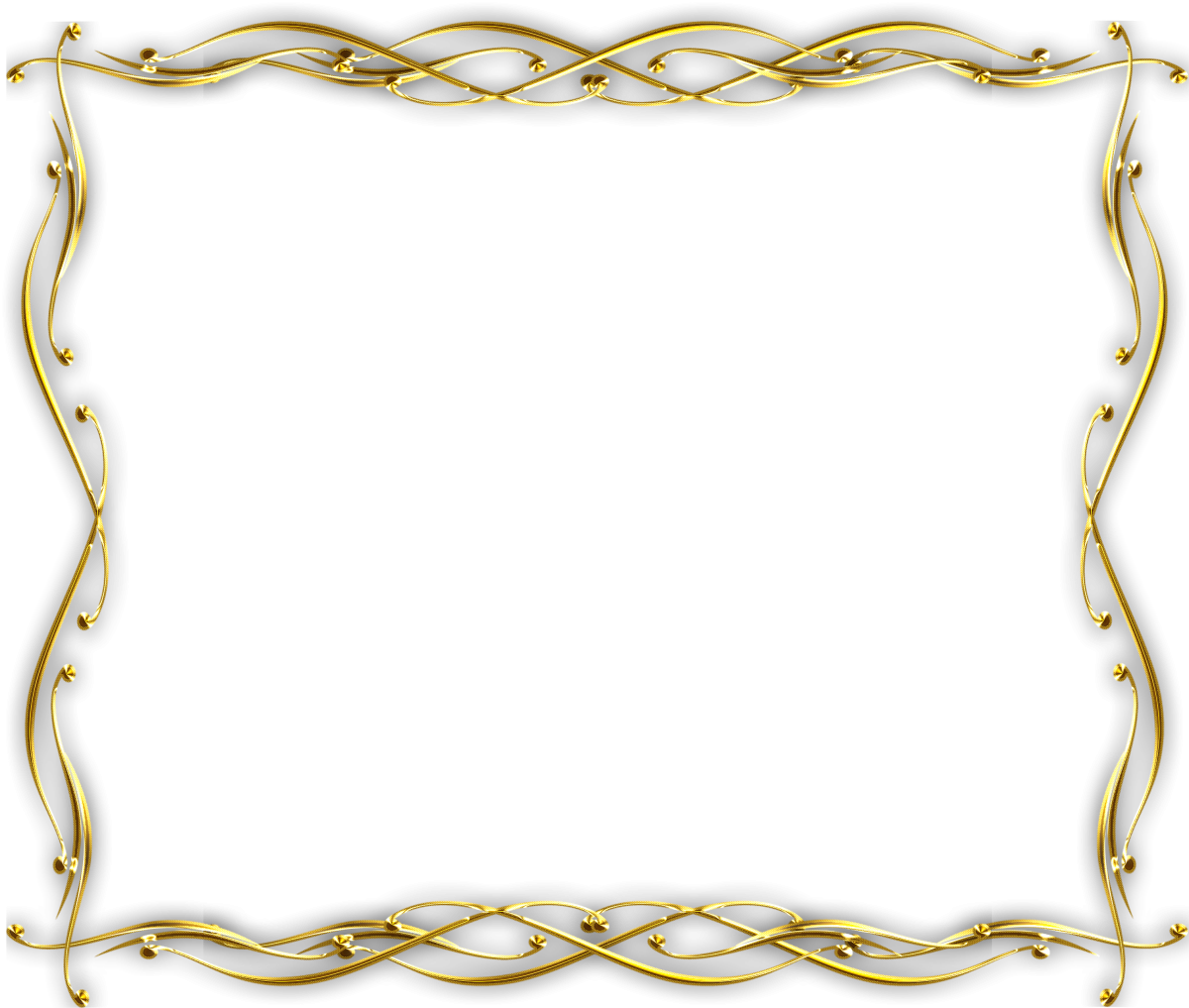 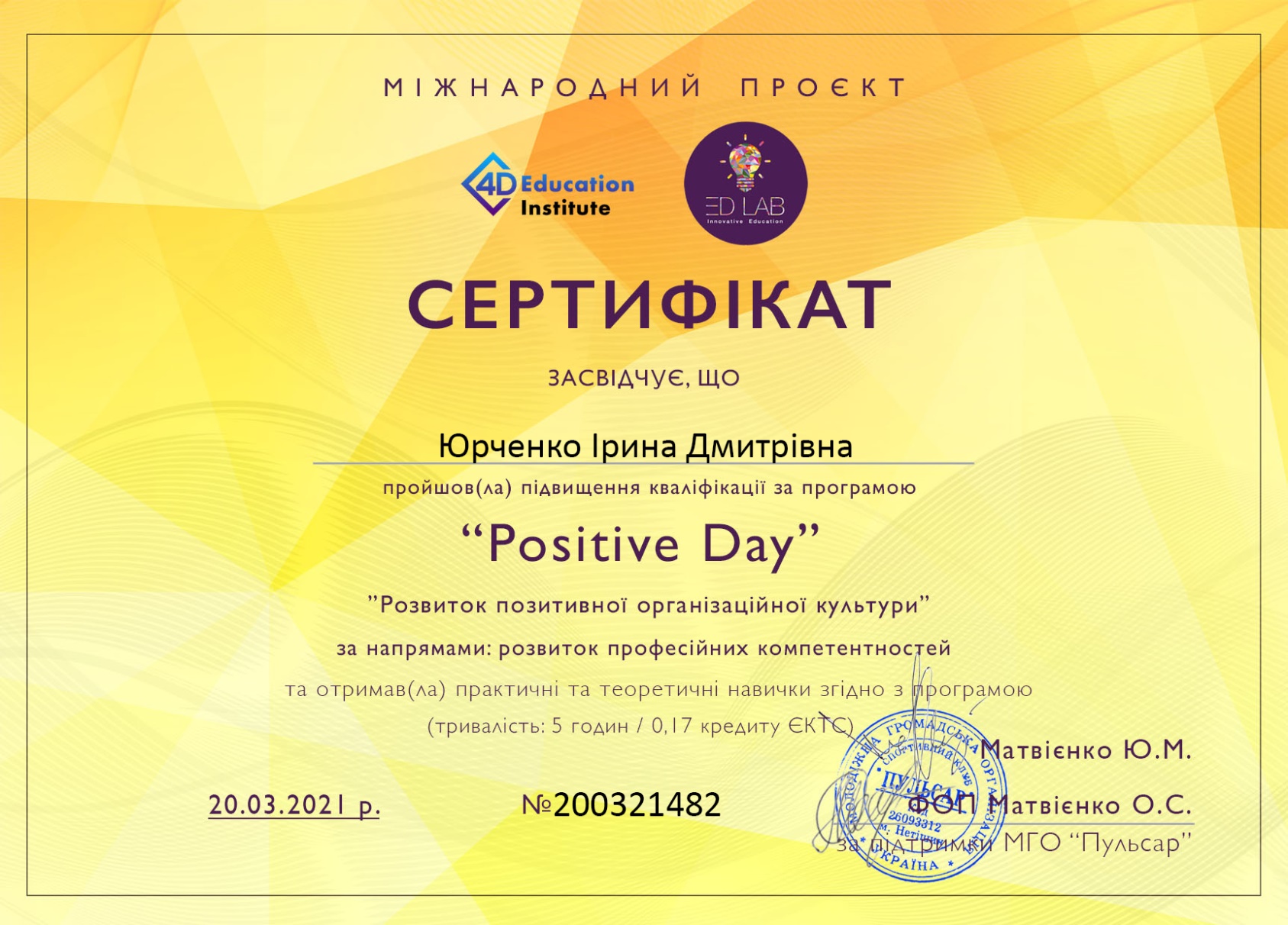 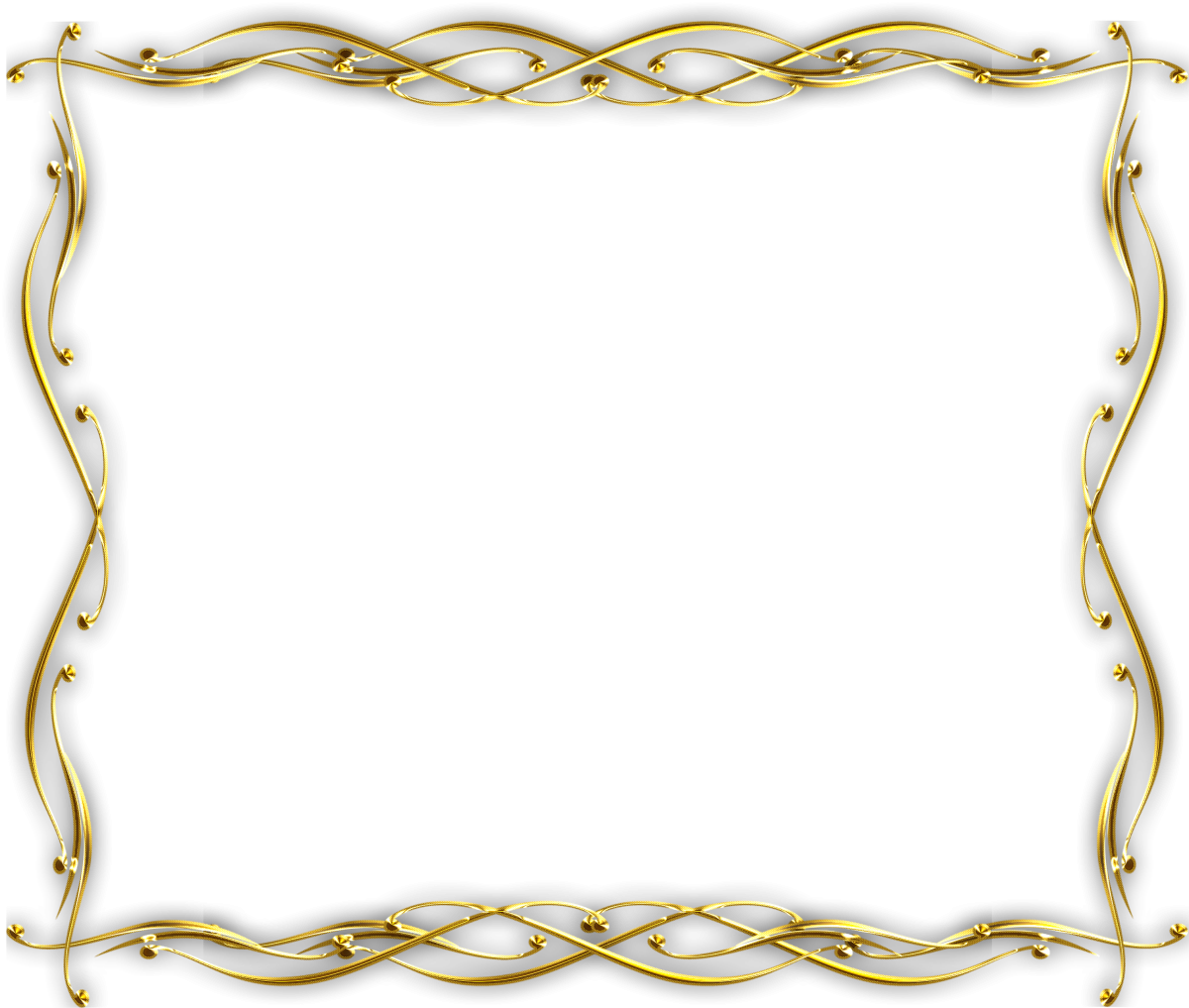 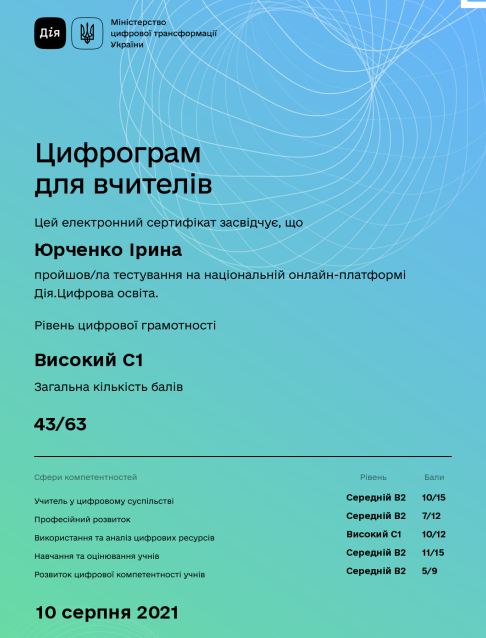 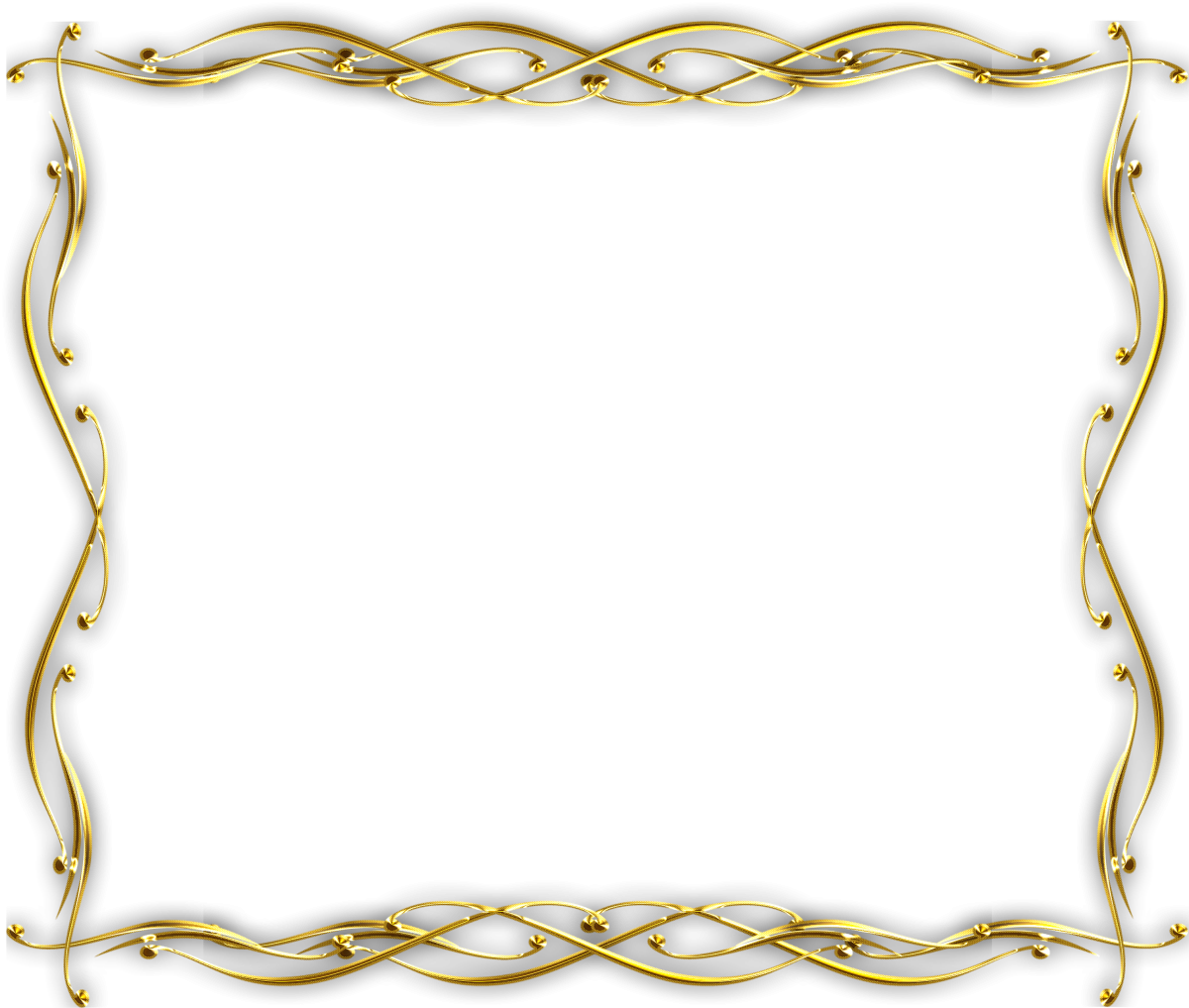 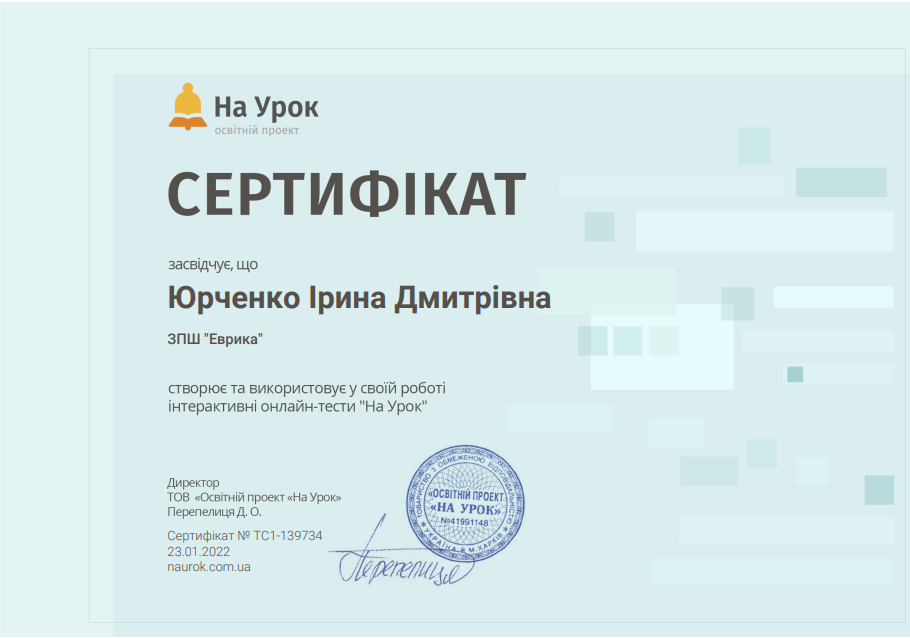 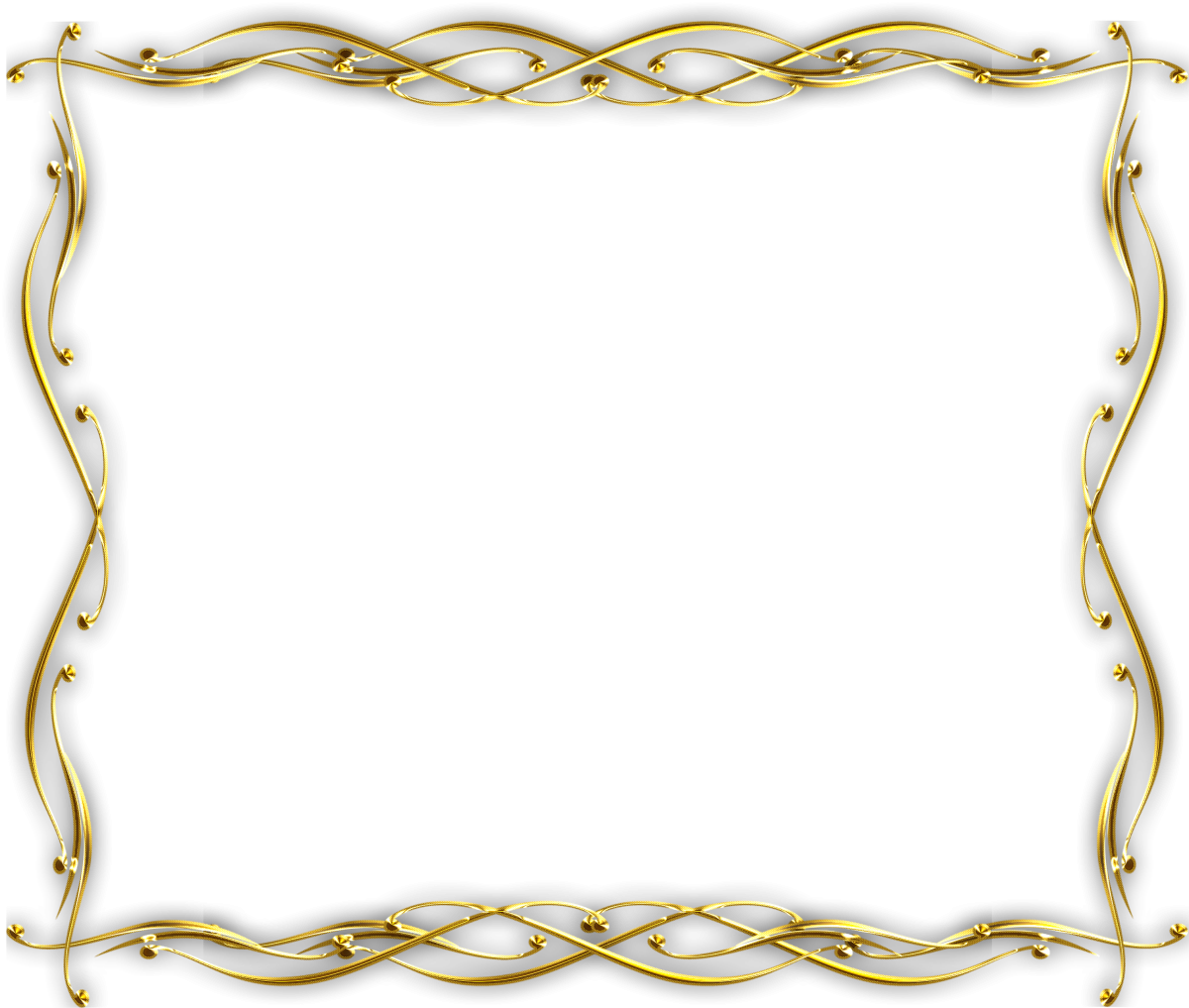 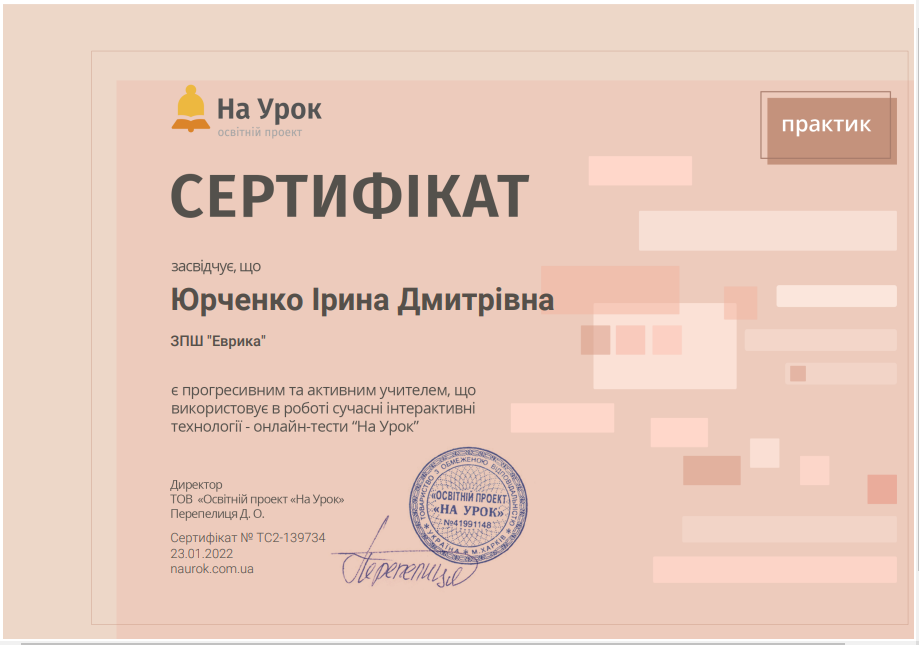 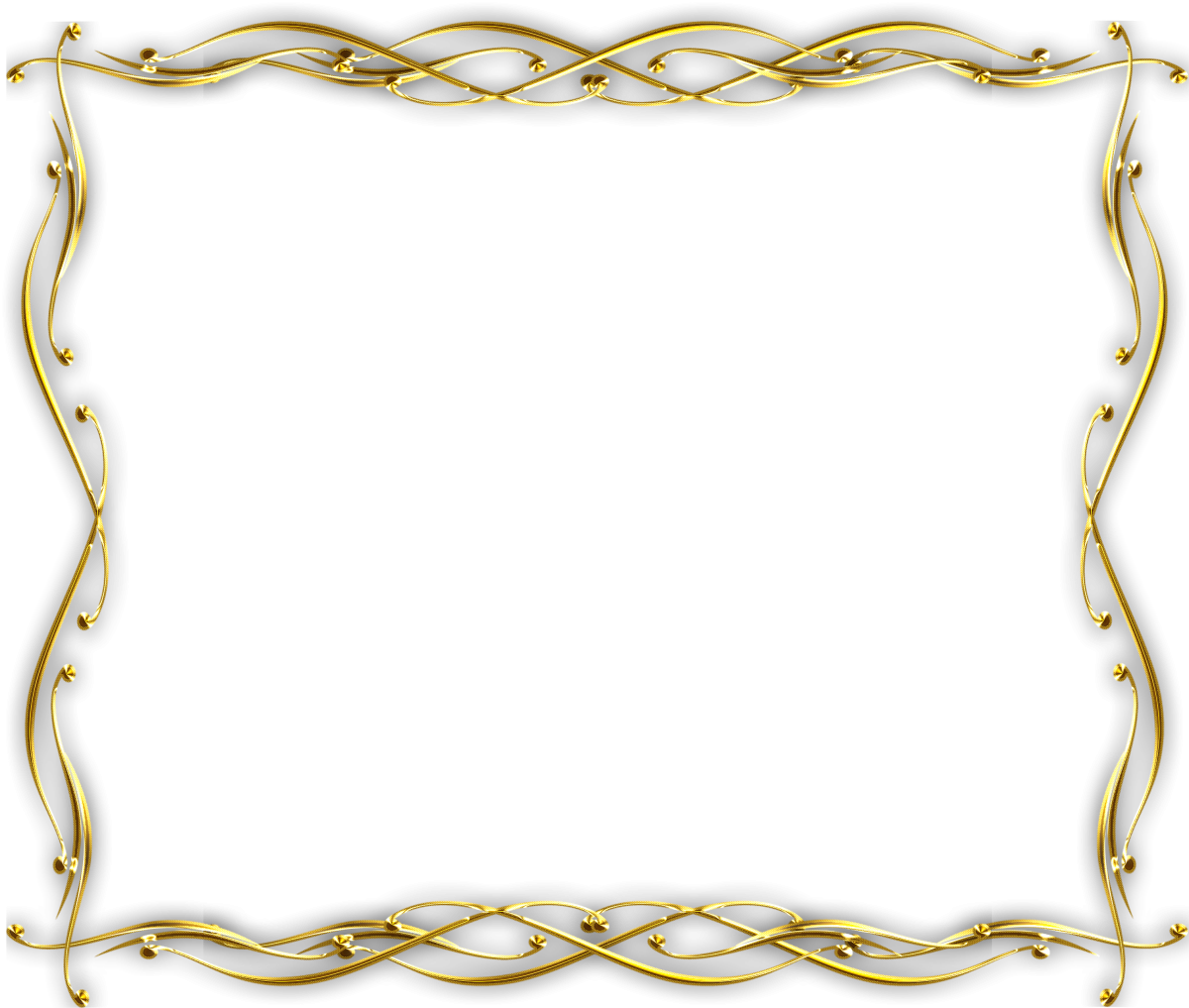 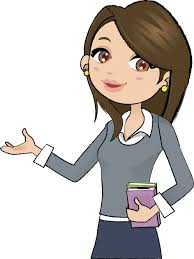 Розділ  ІV
Відзнаки.
Нагороди
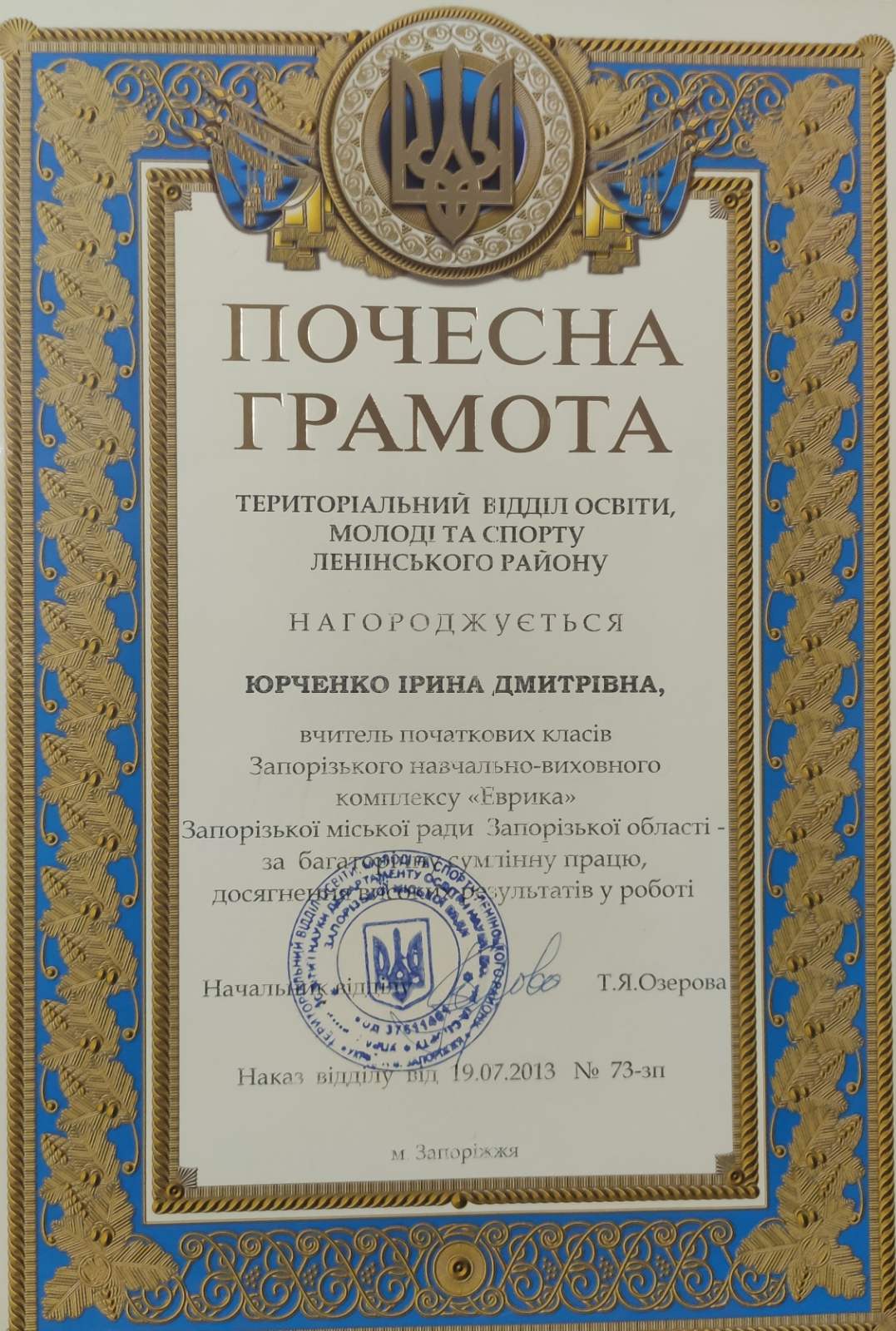 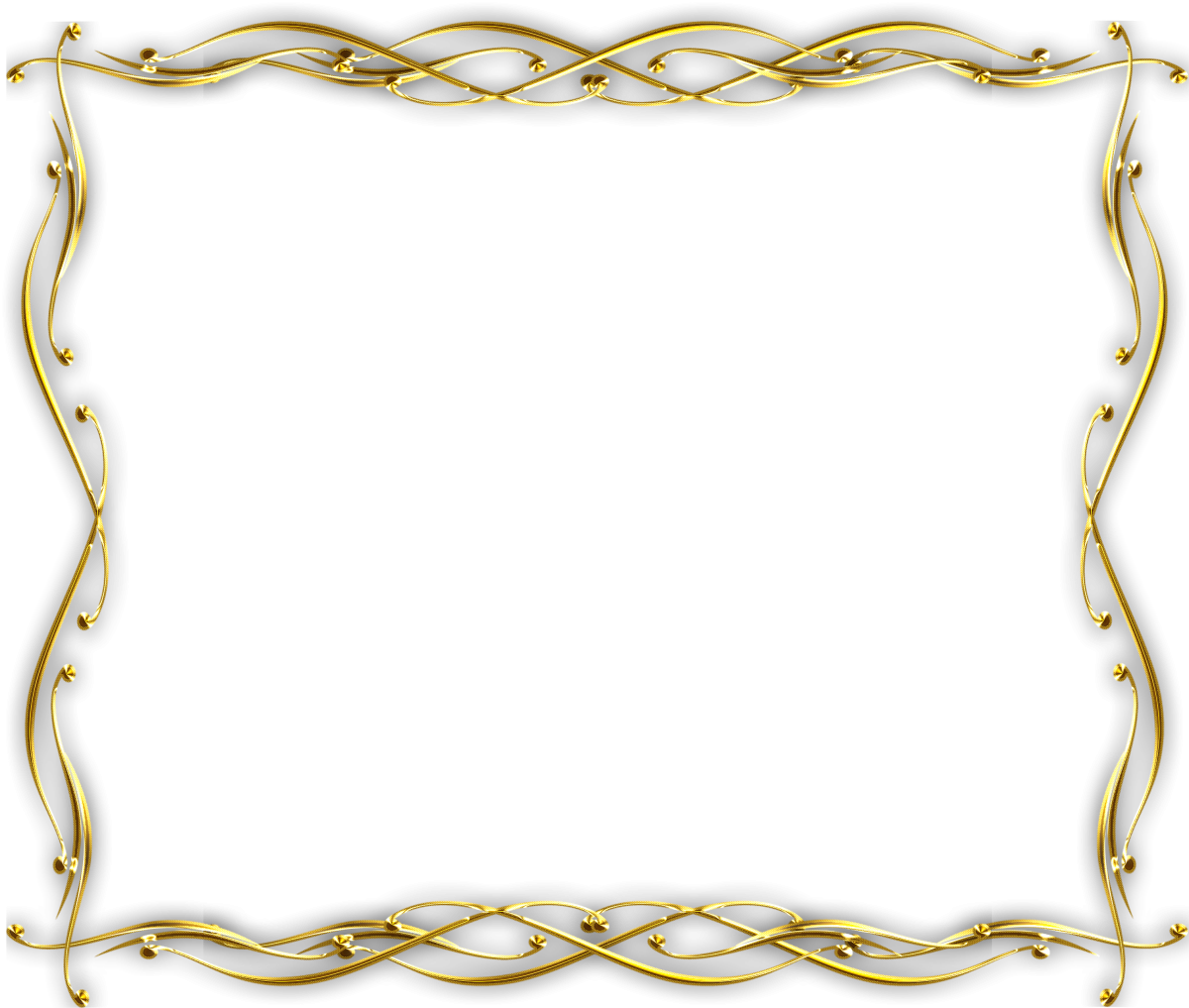 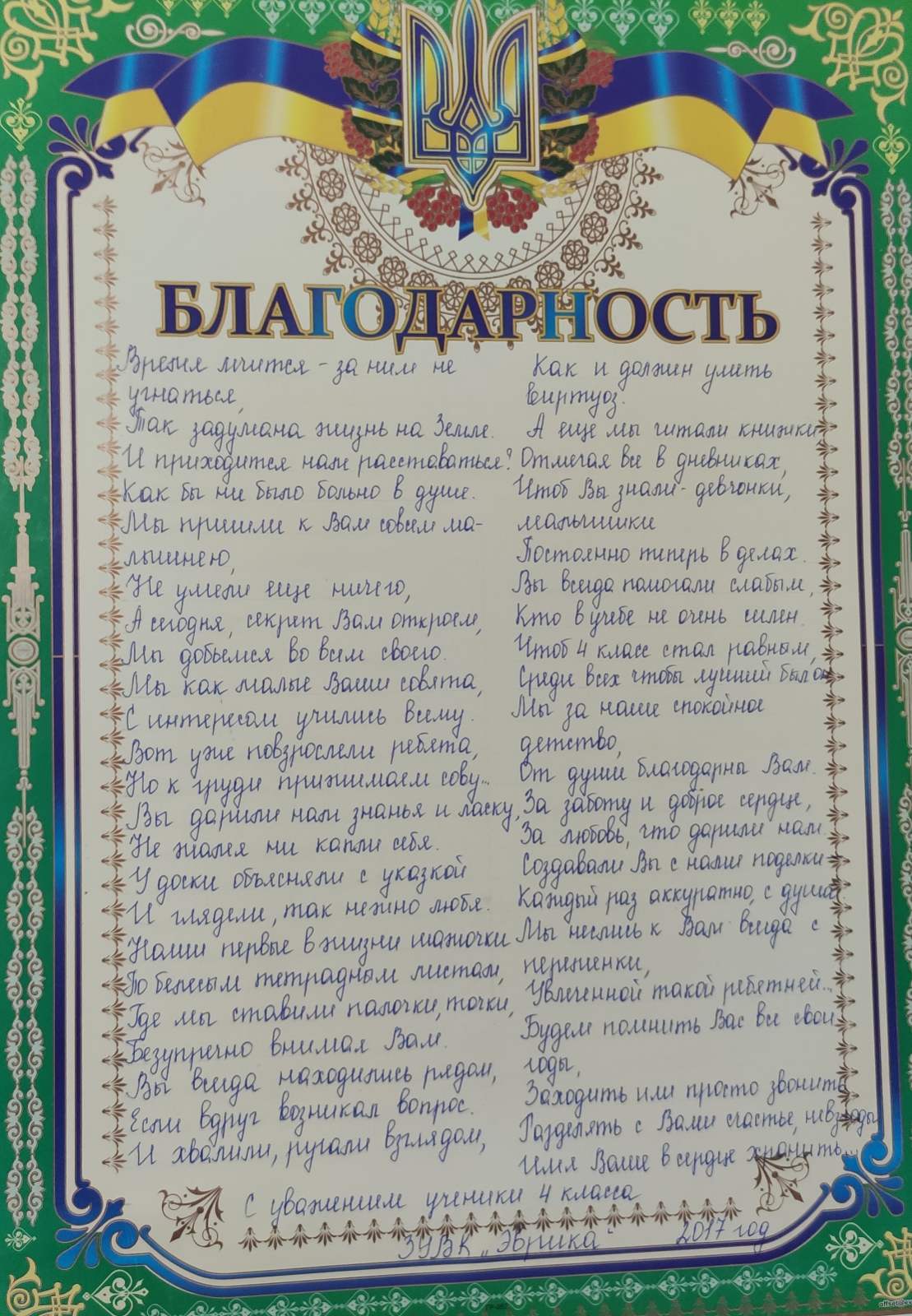 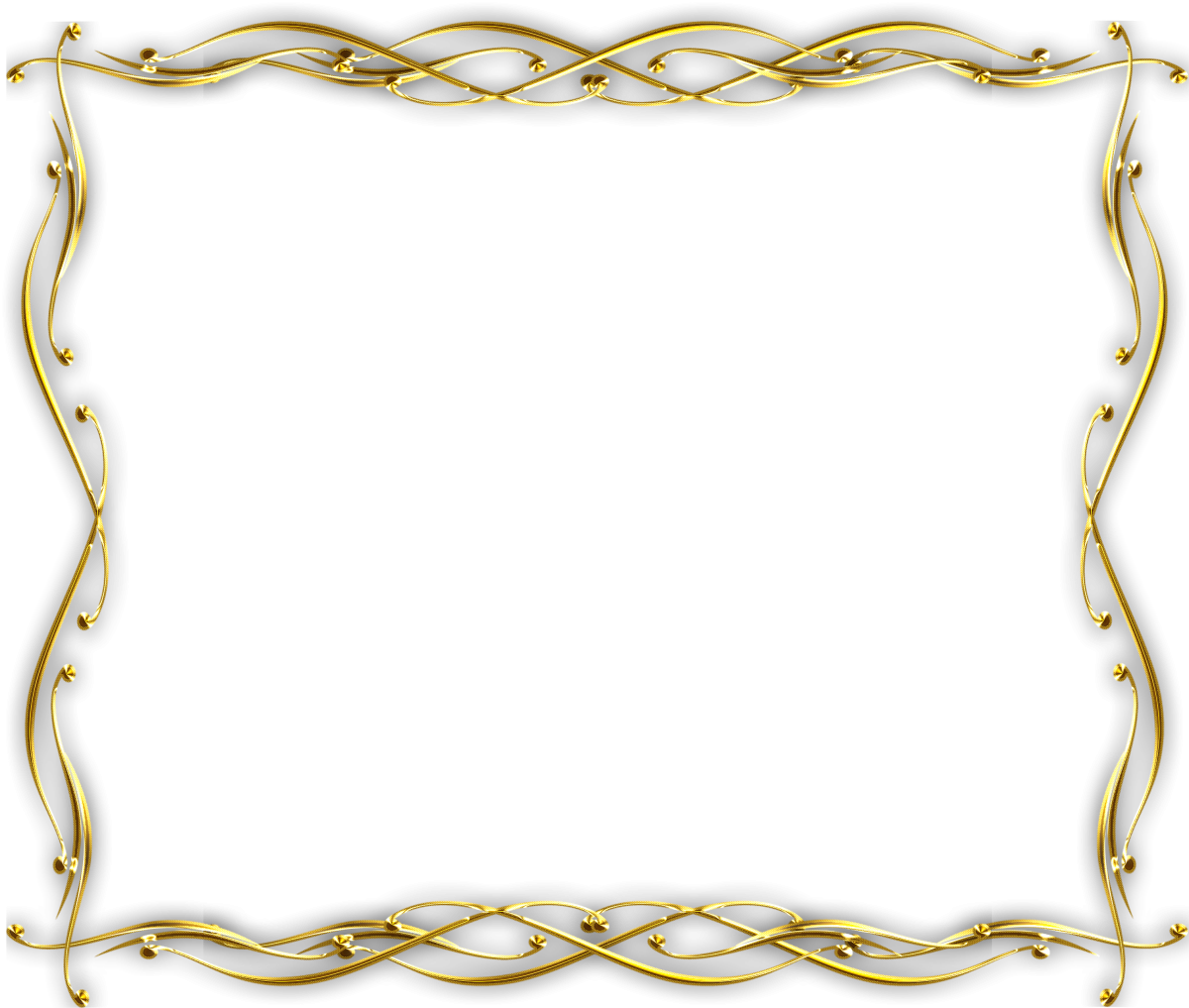 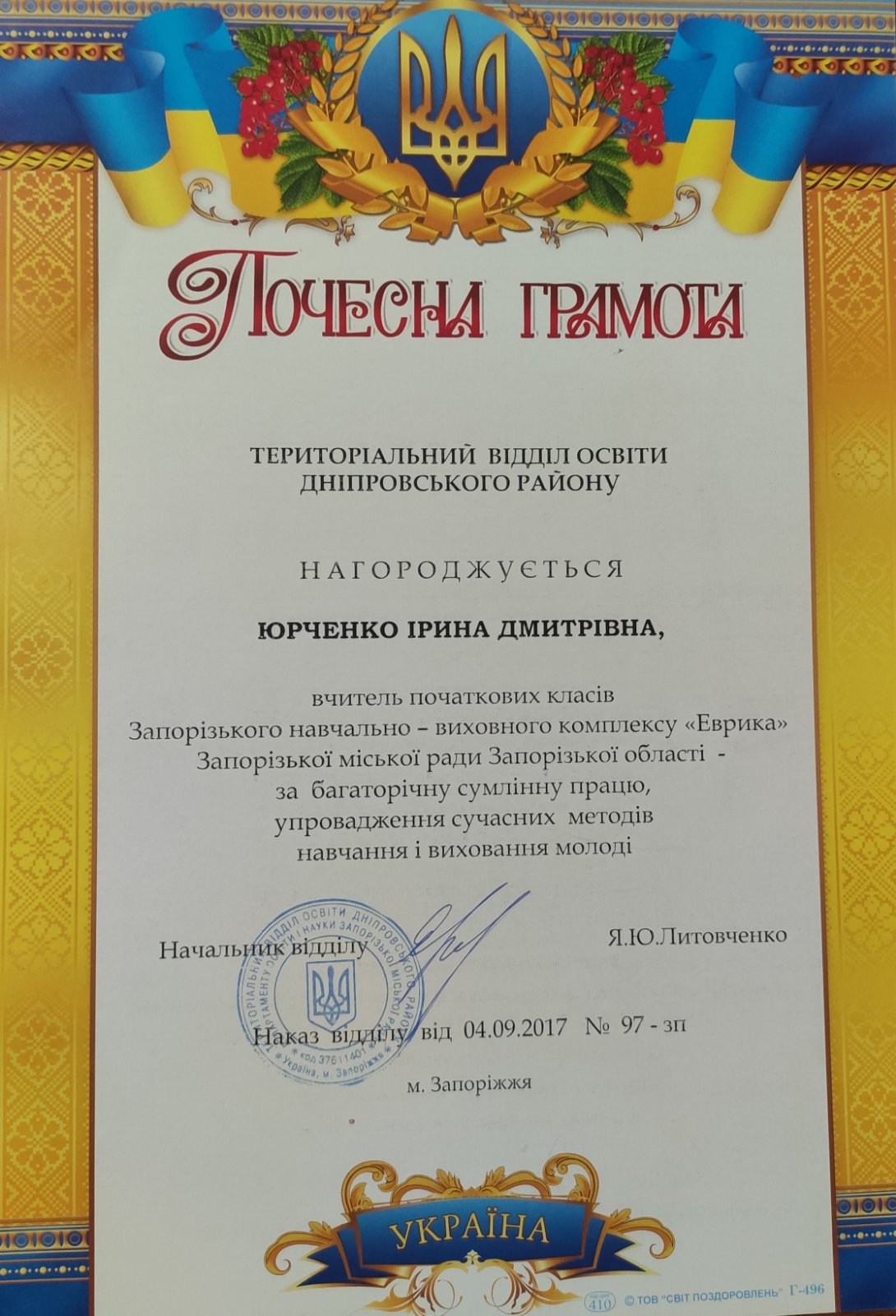 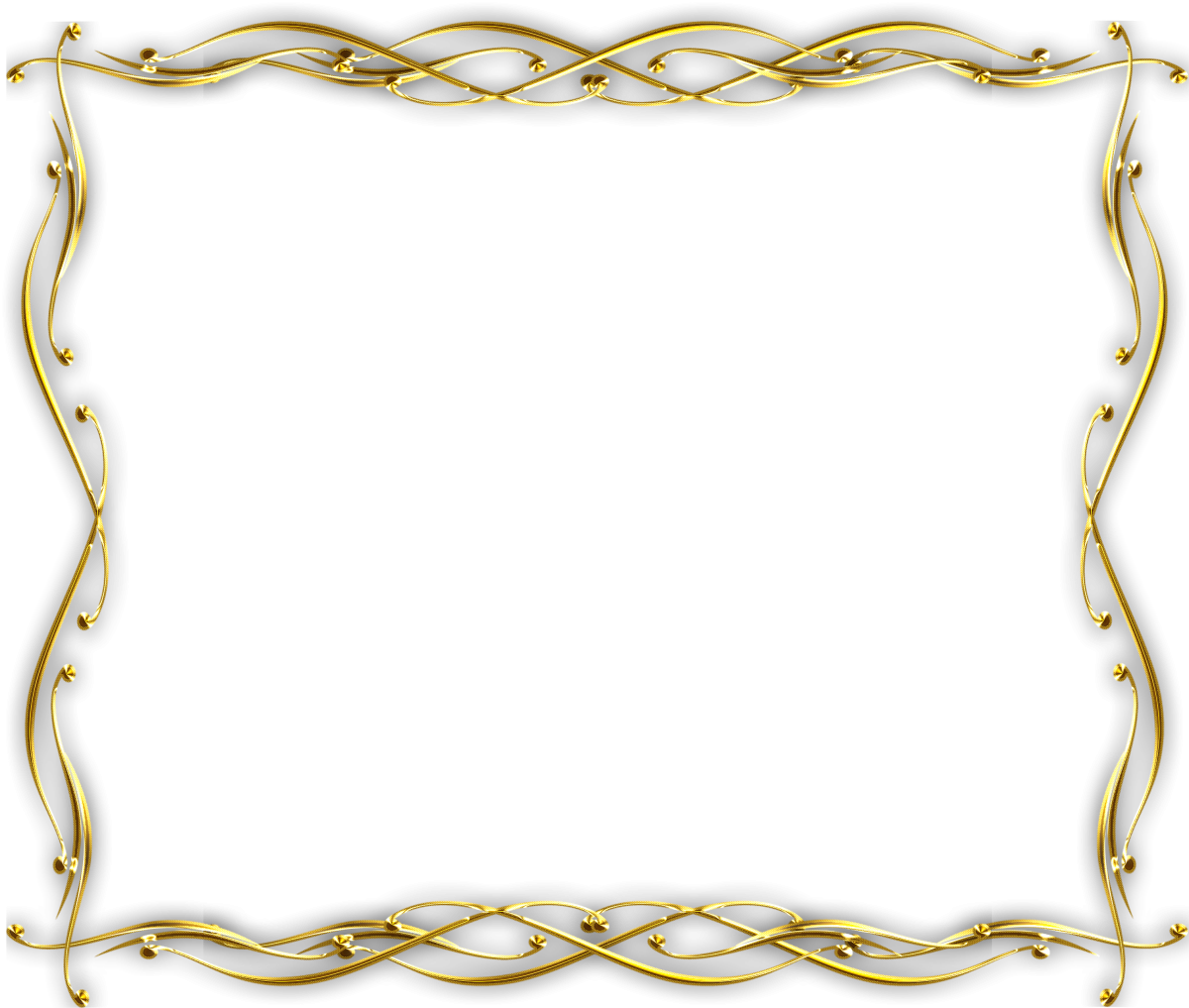 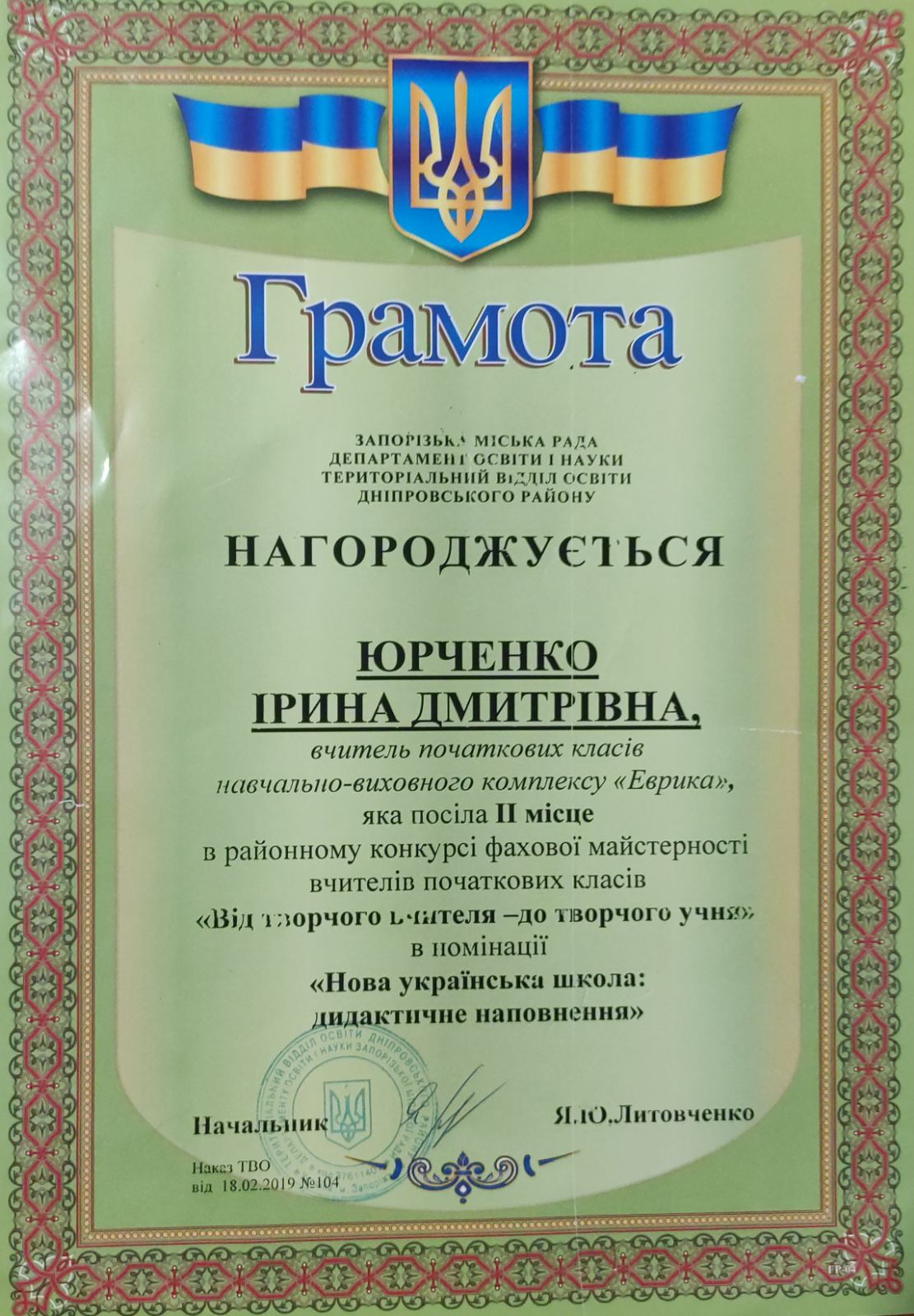 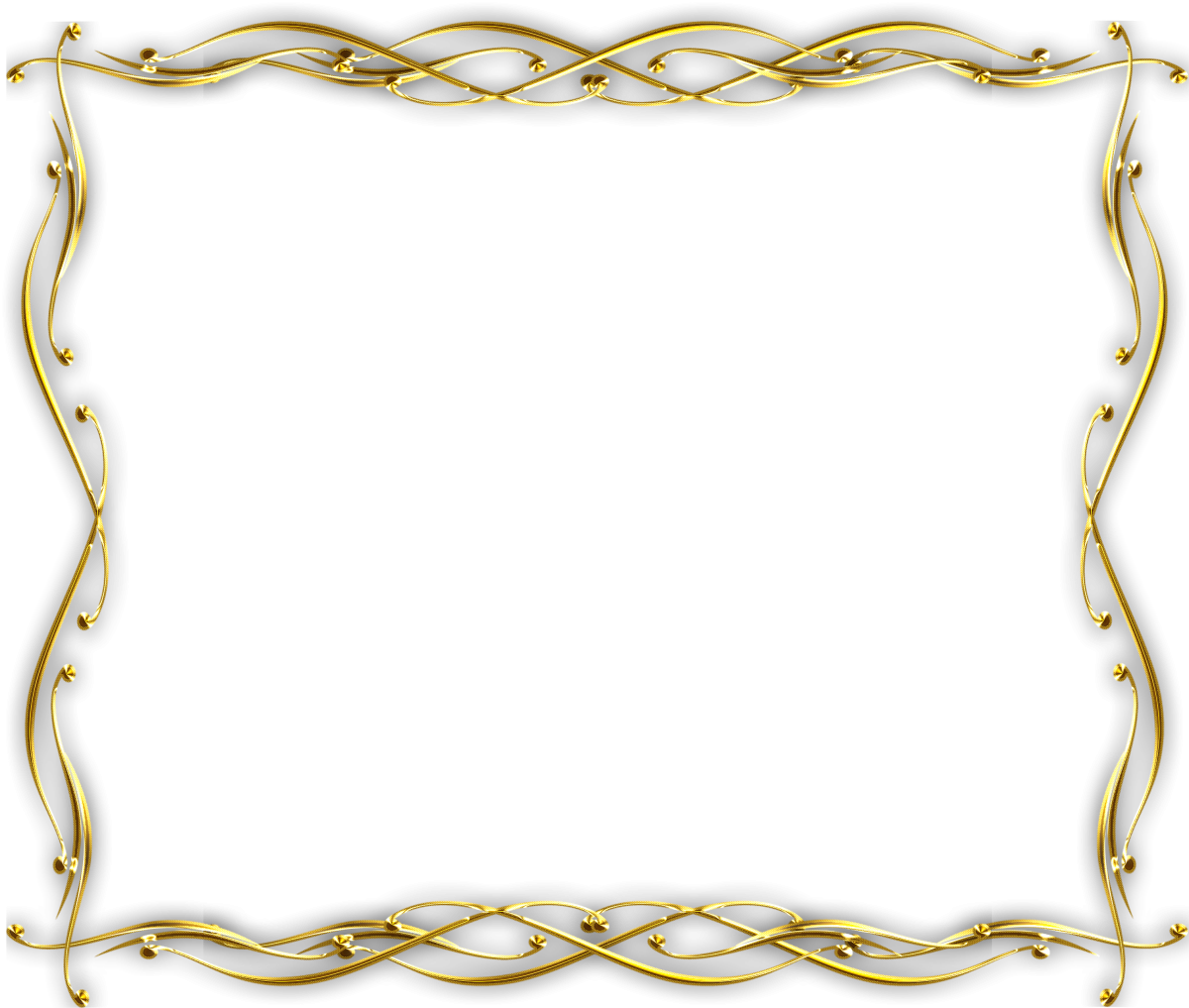 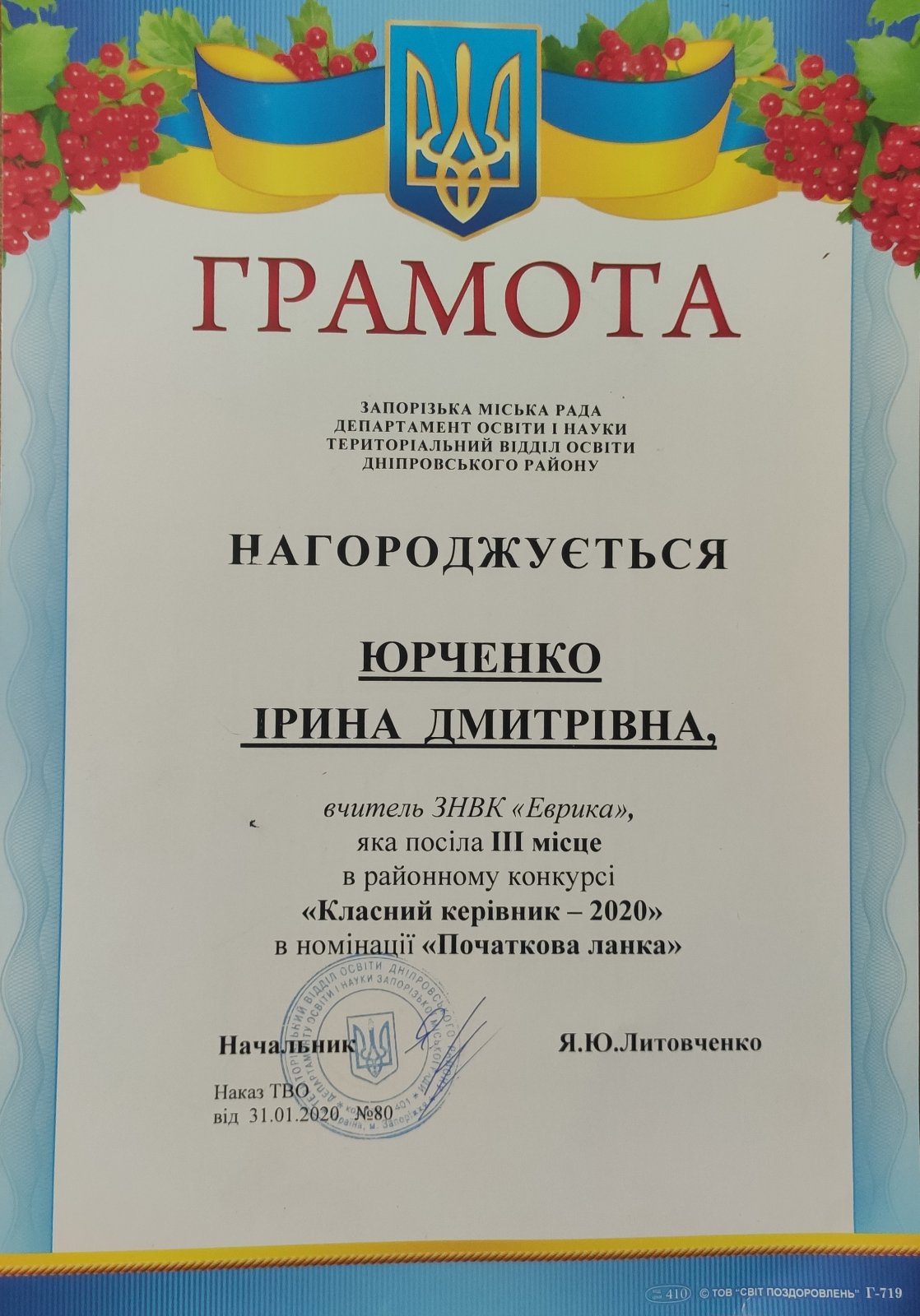 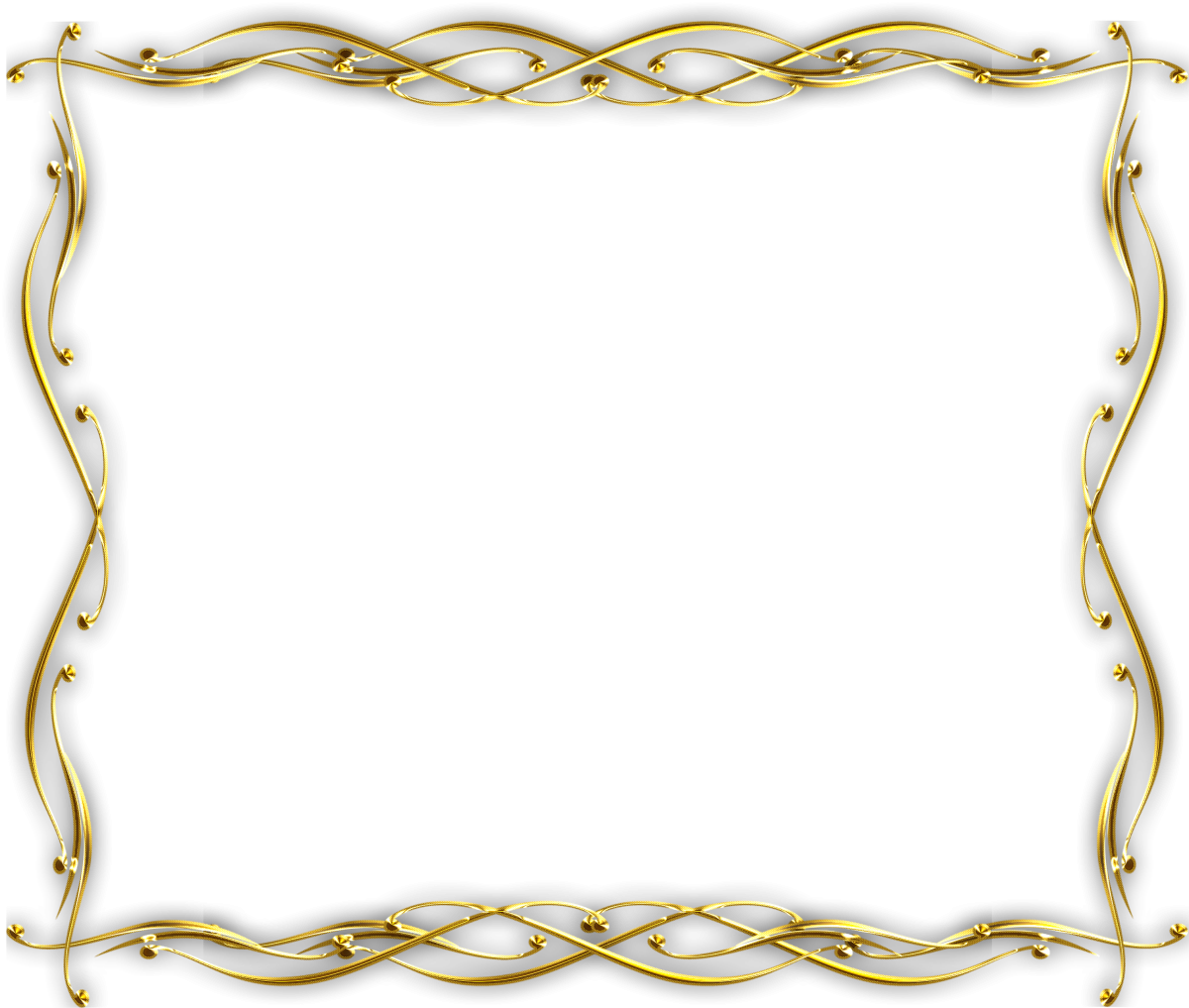 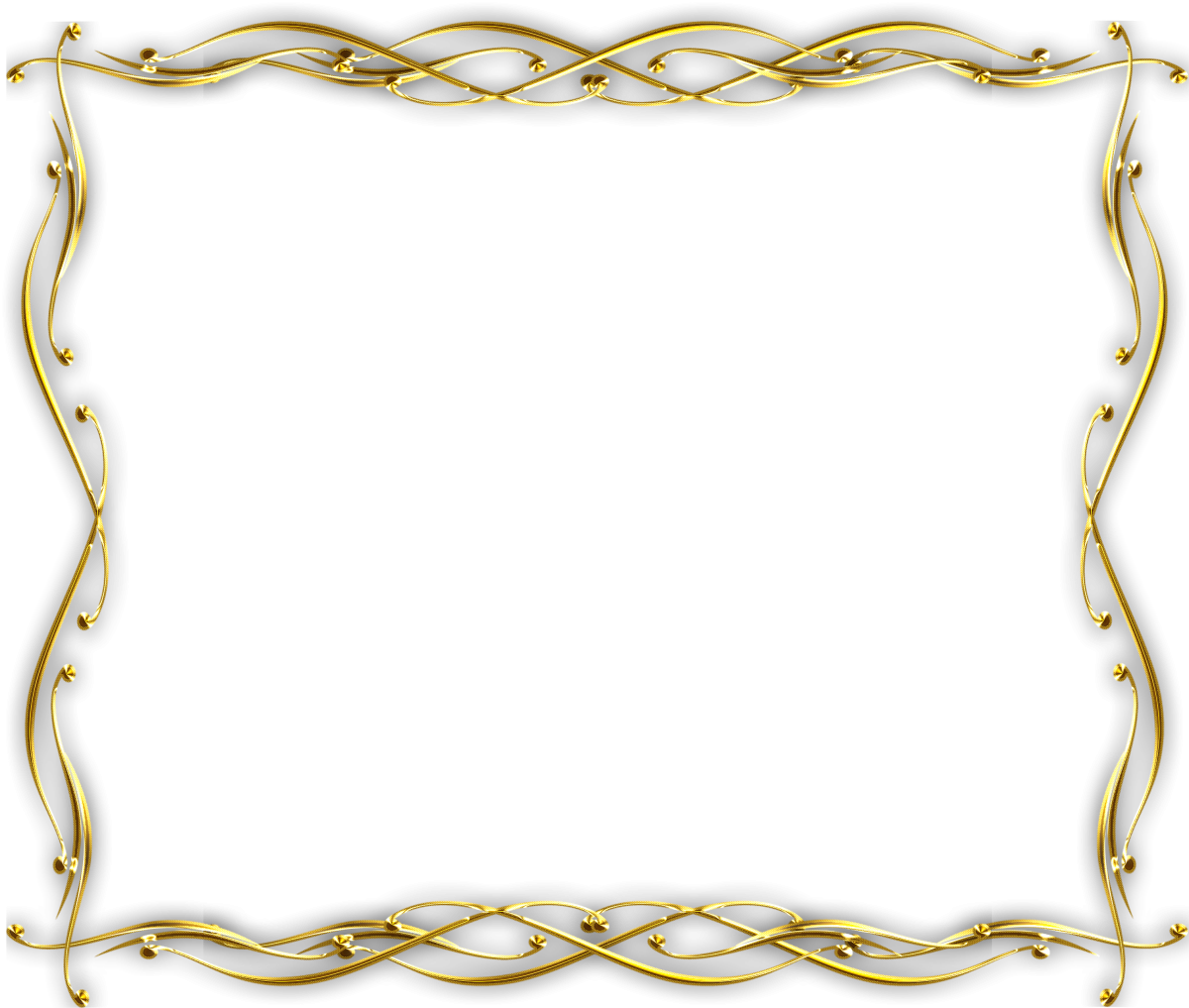 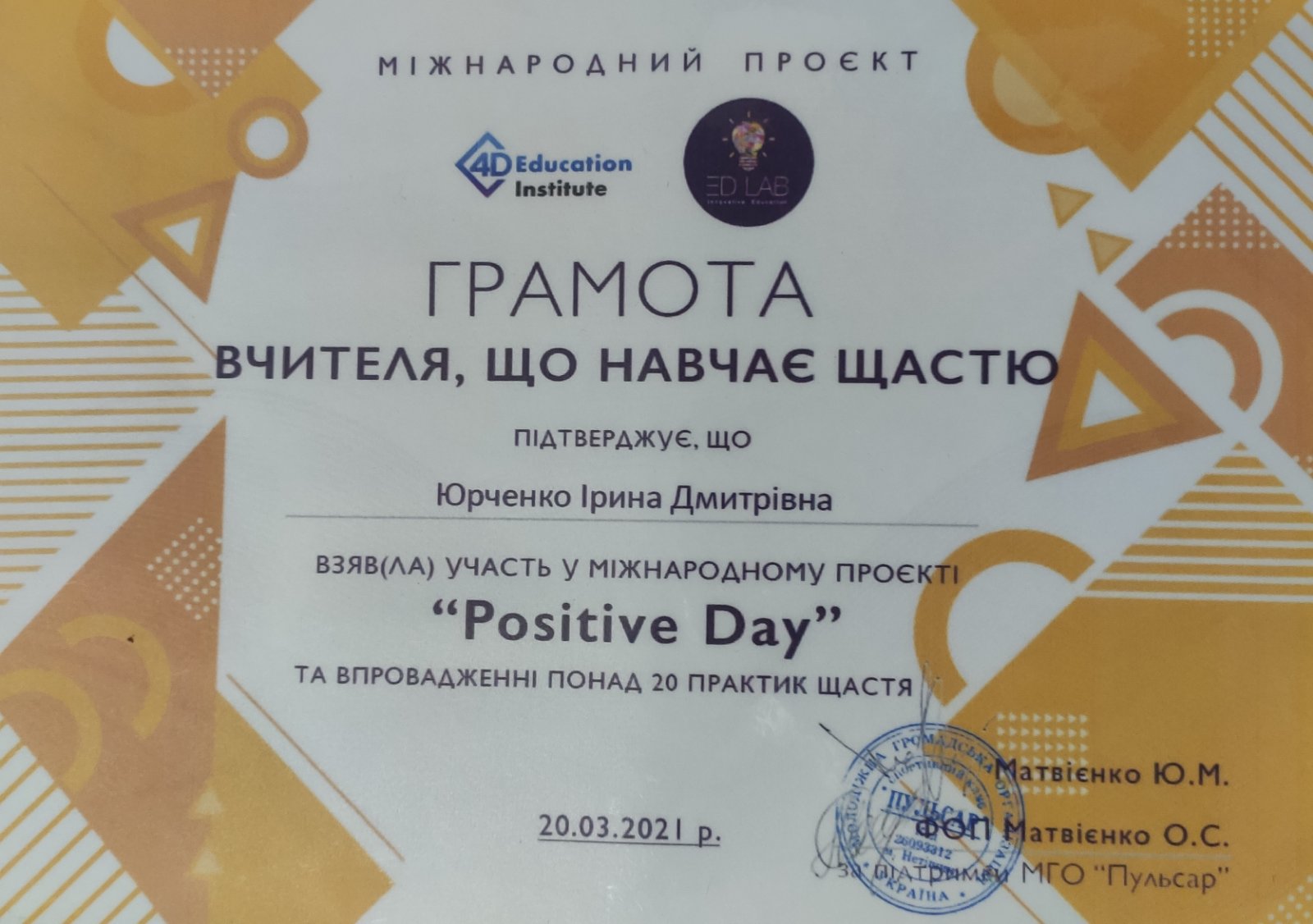 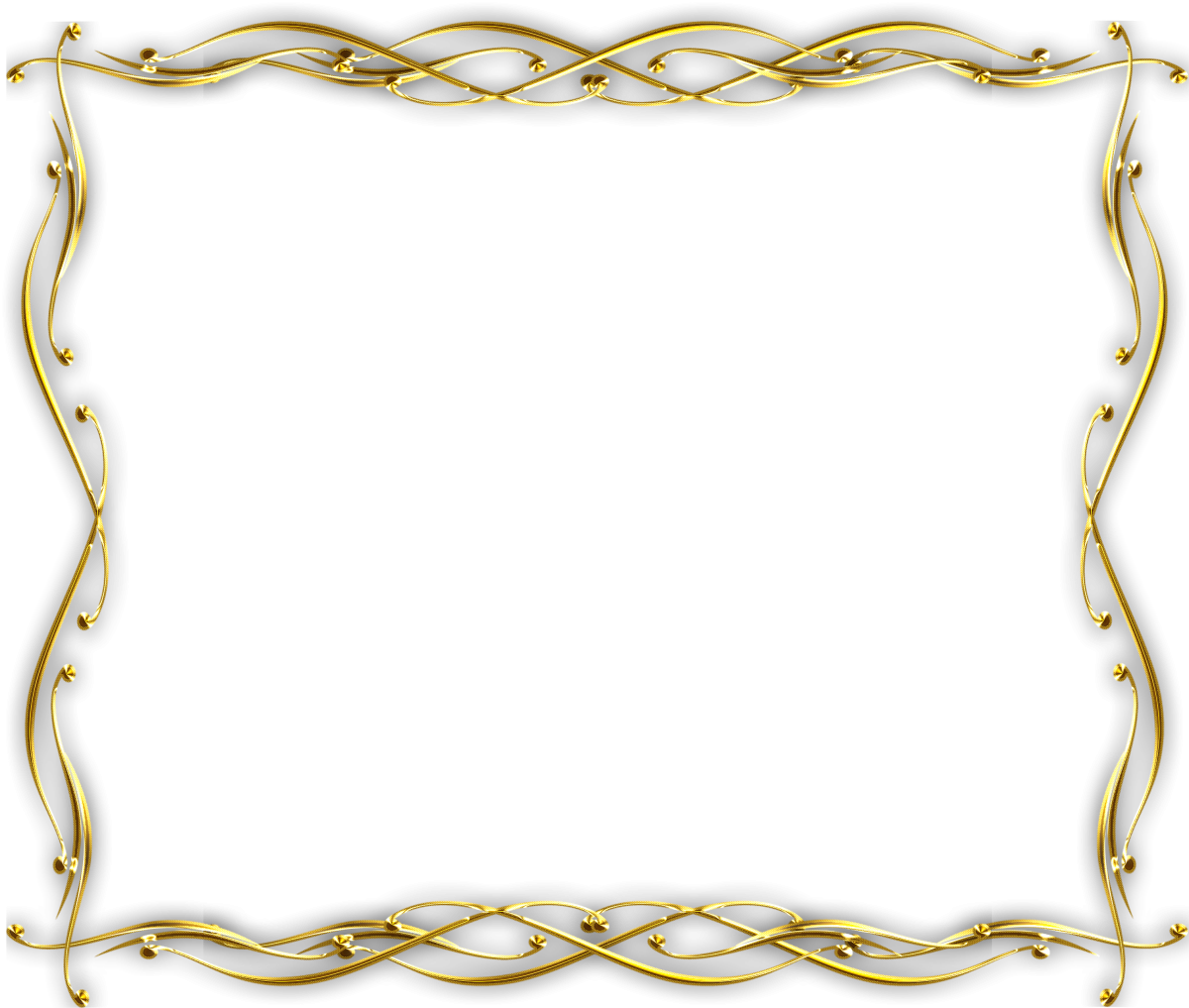 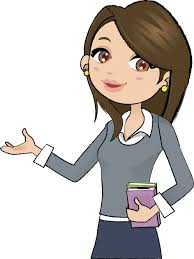 Розділ  V
Виховна
робота
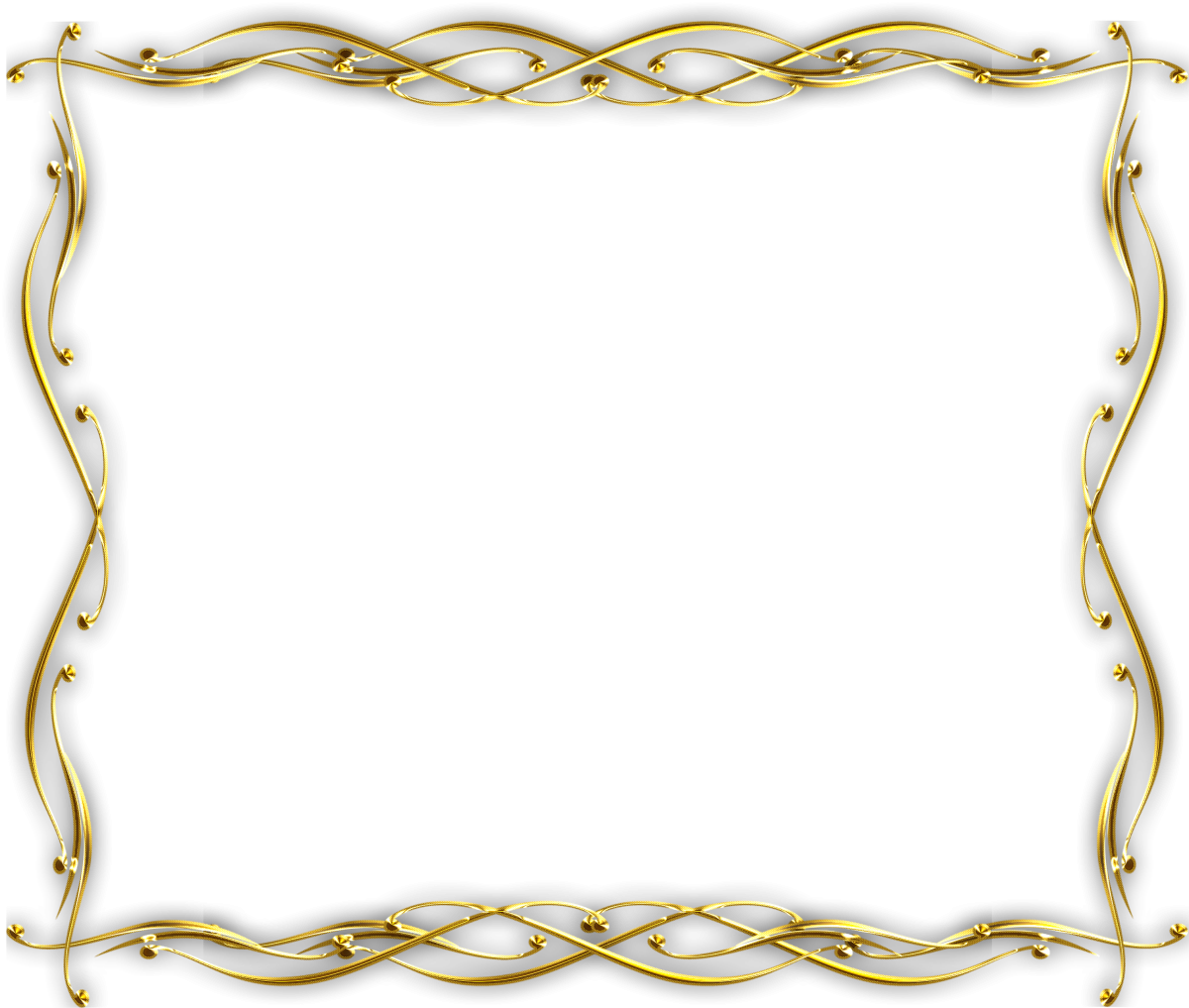 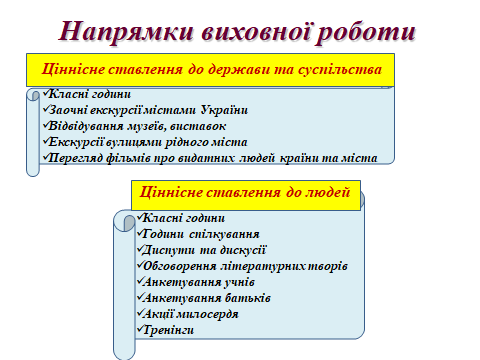 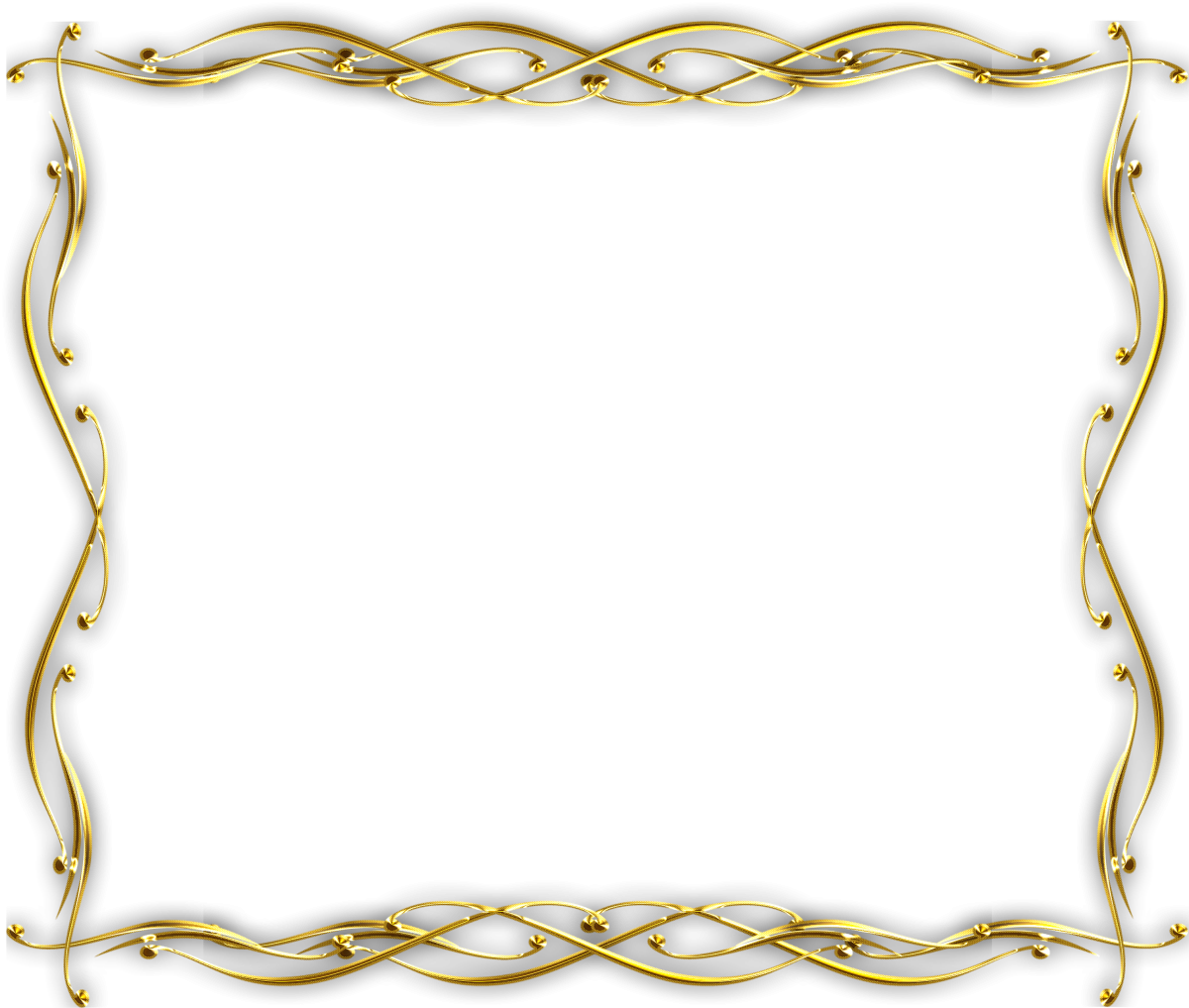 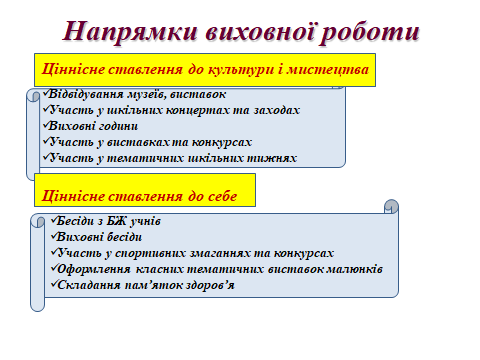 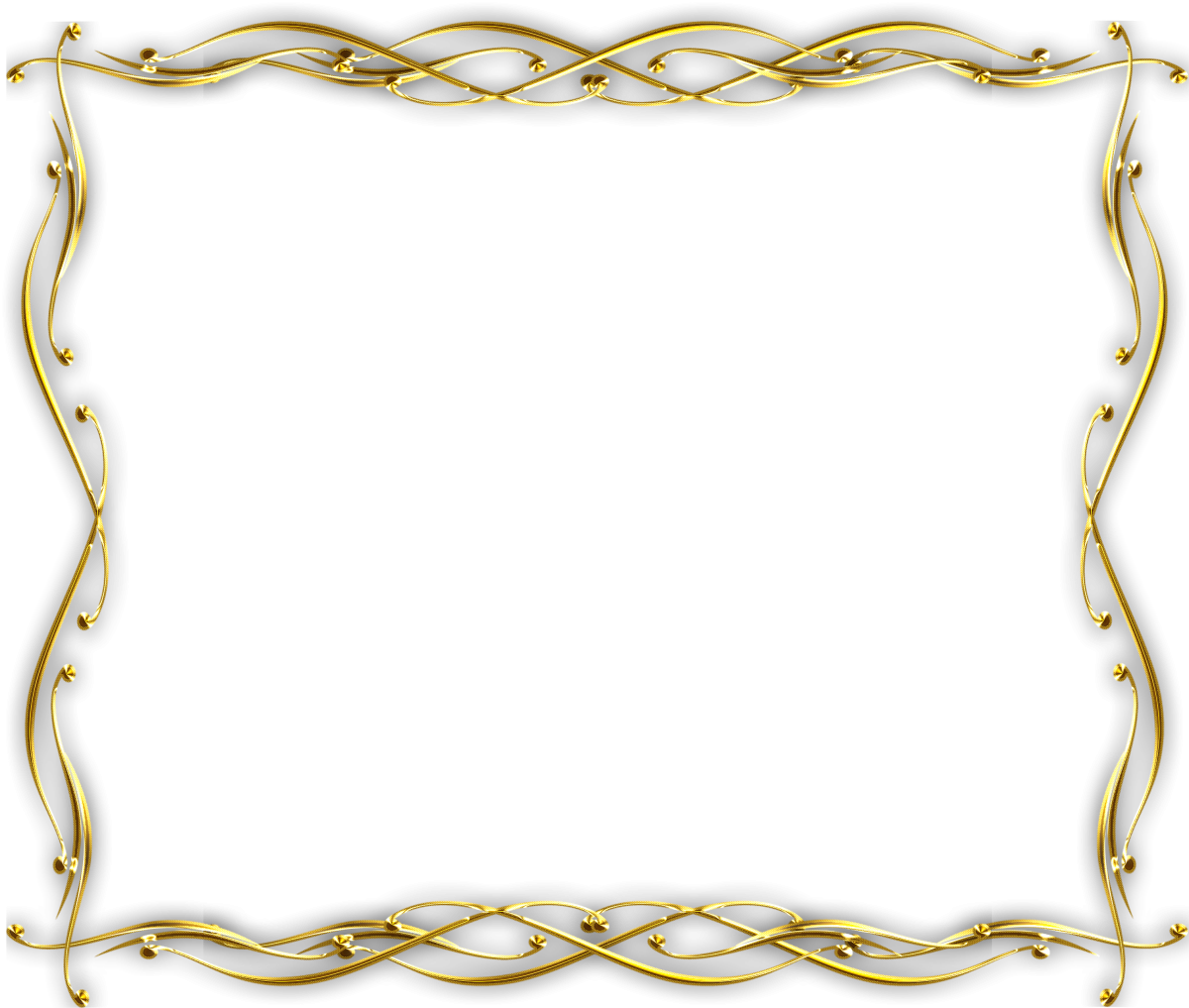 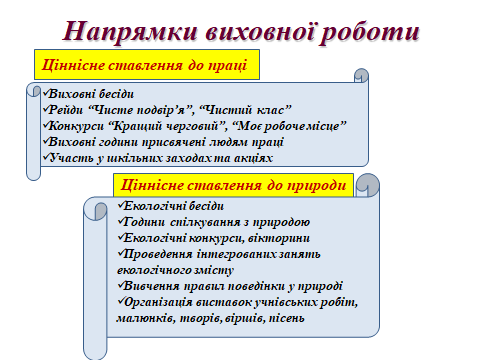 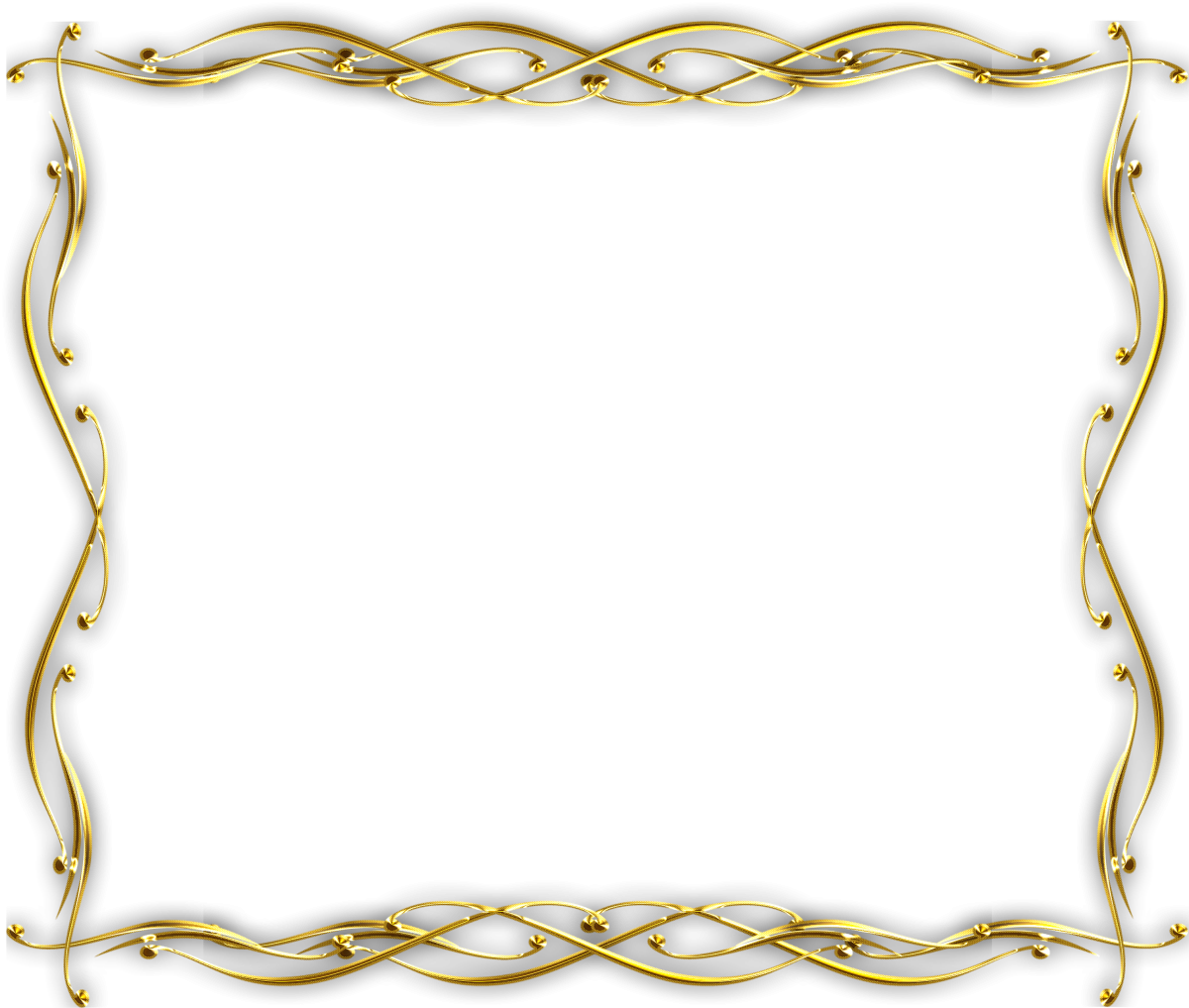 Моє  завдання:
Зробити навчання та виховання продуктивним та цікавим.

Виростити дітей активними співбесідниками, впевненими у своїх силах та можливостях.

Вчити висловлювати власну думку та вирішувати складні життєві ситуації.

Сприяти участі дітей у всеукраїнських, міських та шкільних конкурсах, олімпіадах.
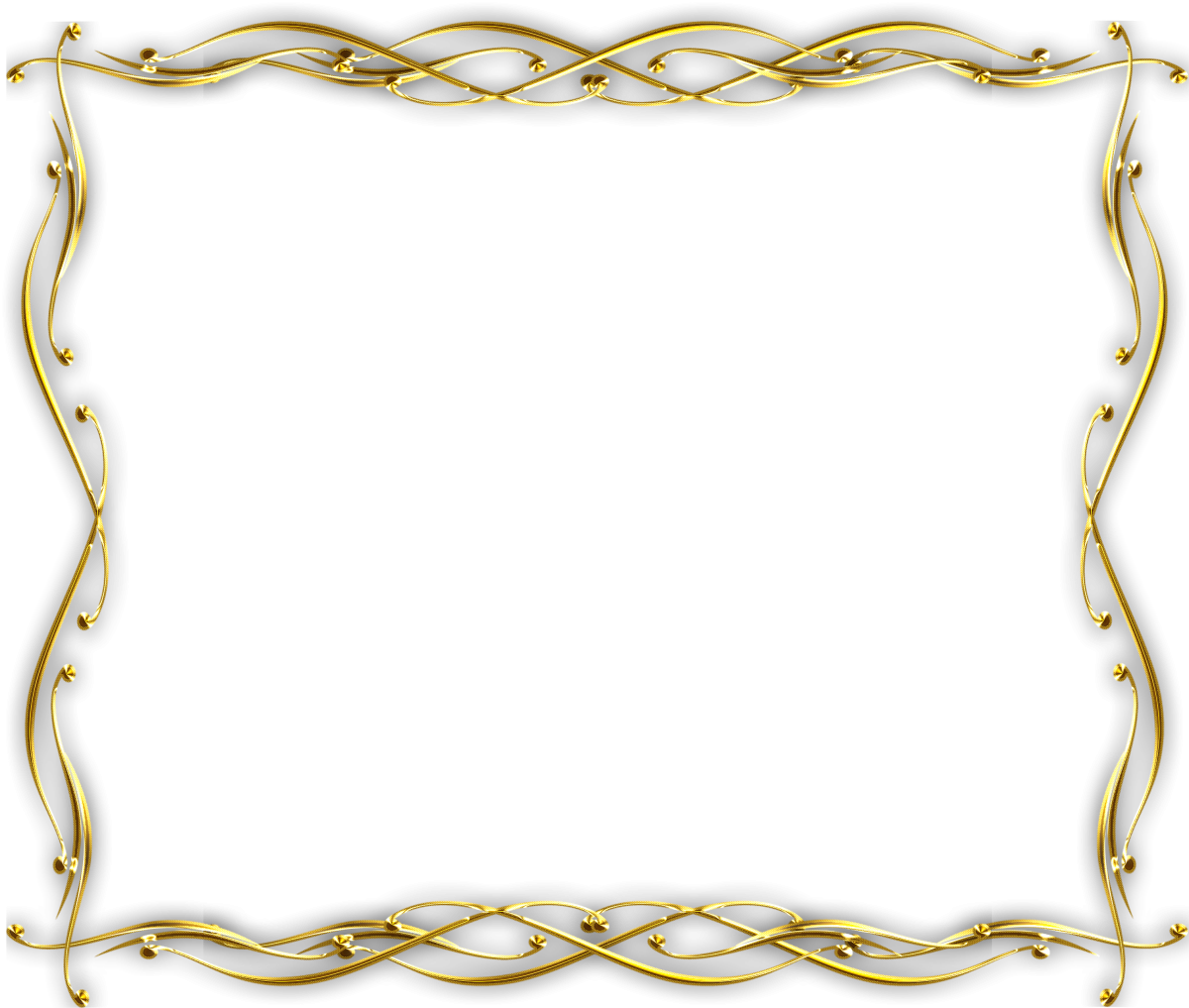 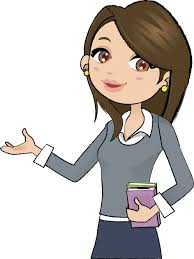 Розділ  VІ
Робота з батьками
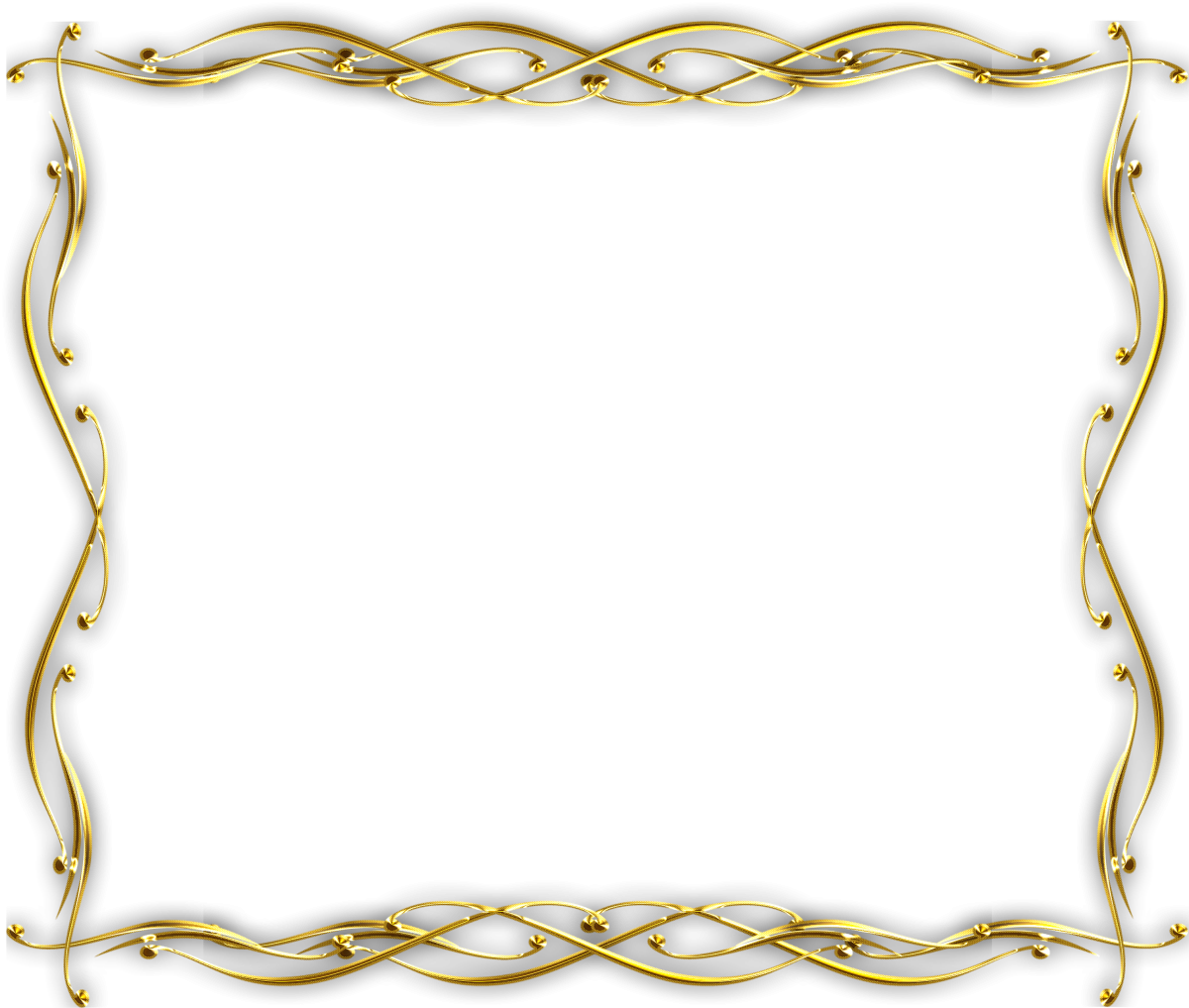 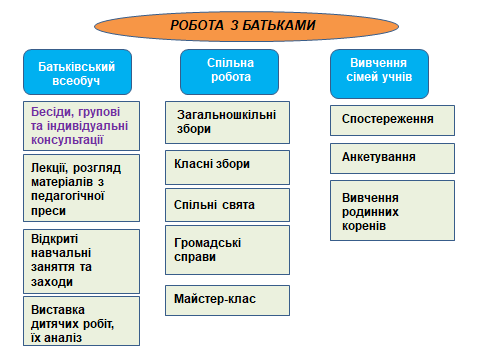 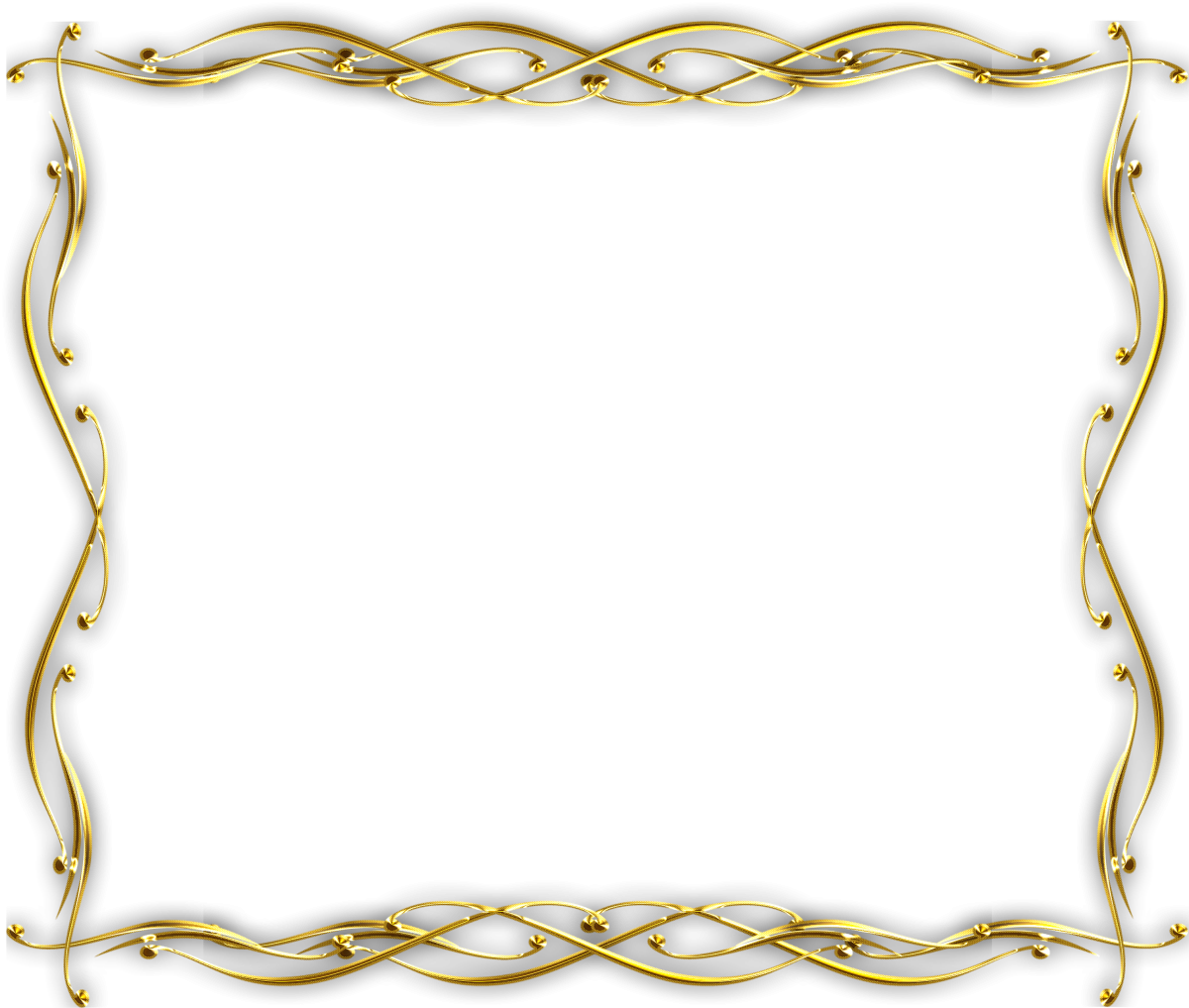 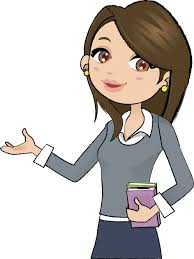 Розділ  VІІ
Плани
на
майбутнє
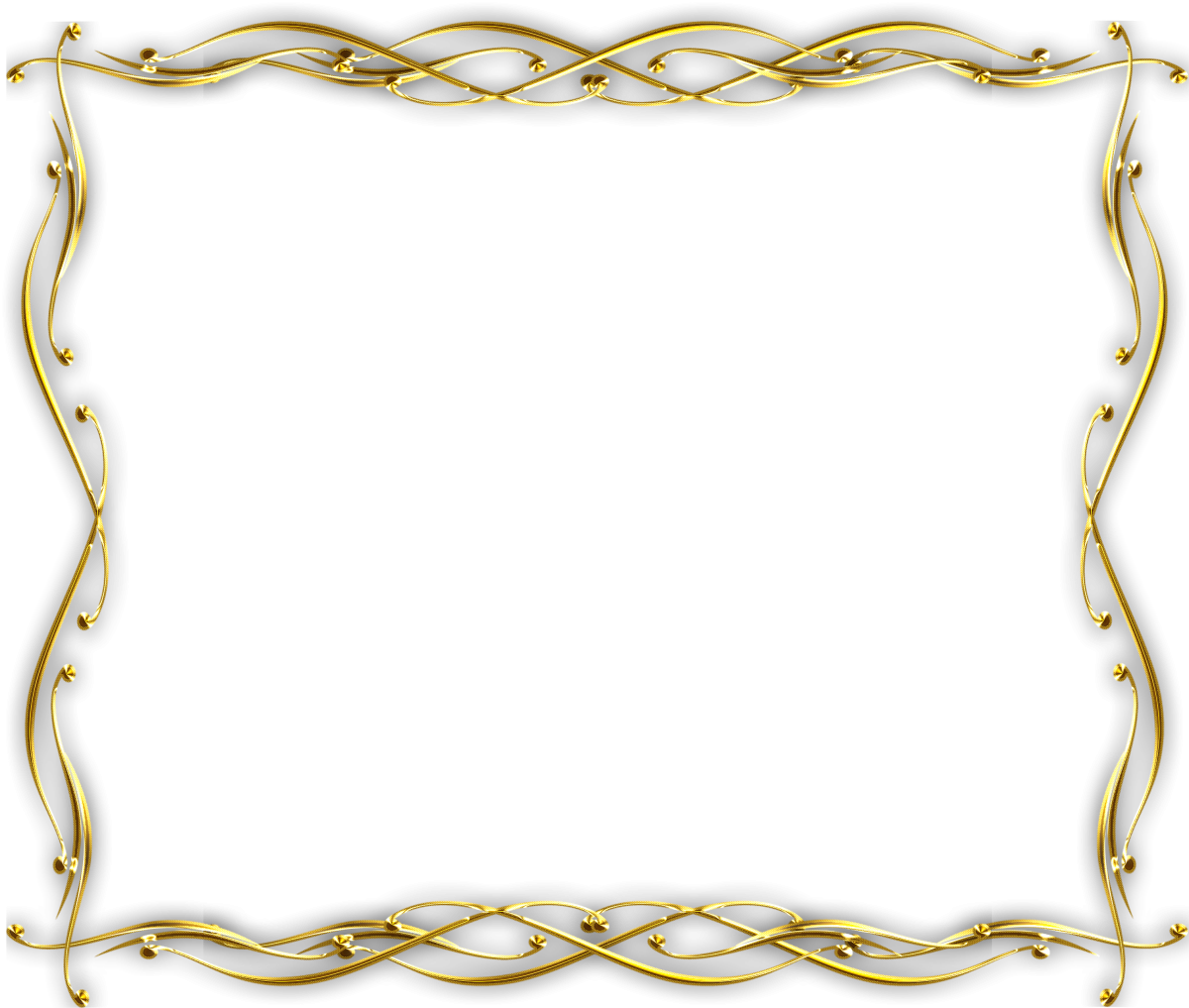 Зробити навчання продуктивним та цікавим.
Виростити дітей активними співбесідниками, впевненими у своїх силах та можливостях, вміти висловлювати власну думку та вирішувати складні життєві ситуації.
Сприяти участі дітей у всеукраїнських, міських та шкільних конкурсах, олімпіадах.
З метою підвищення педагогічної майстерності займатися самовдосконаленням.
Поповнювати свою відеотеку матеріалів уроків, позаурочних та шкільних заходів, семінарів.
Приймати участь у професійних конкурсах.
Надсилати методичні наробки, конспекти уроків та виховних заходів до періодичних видань.
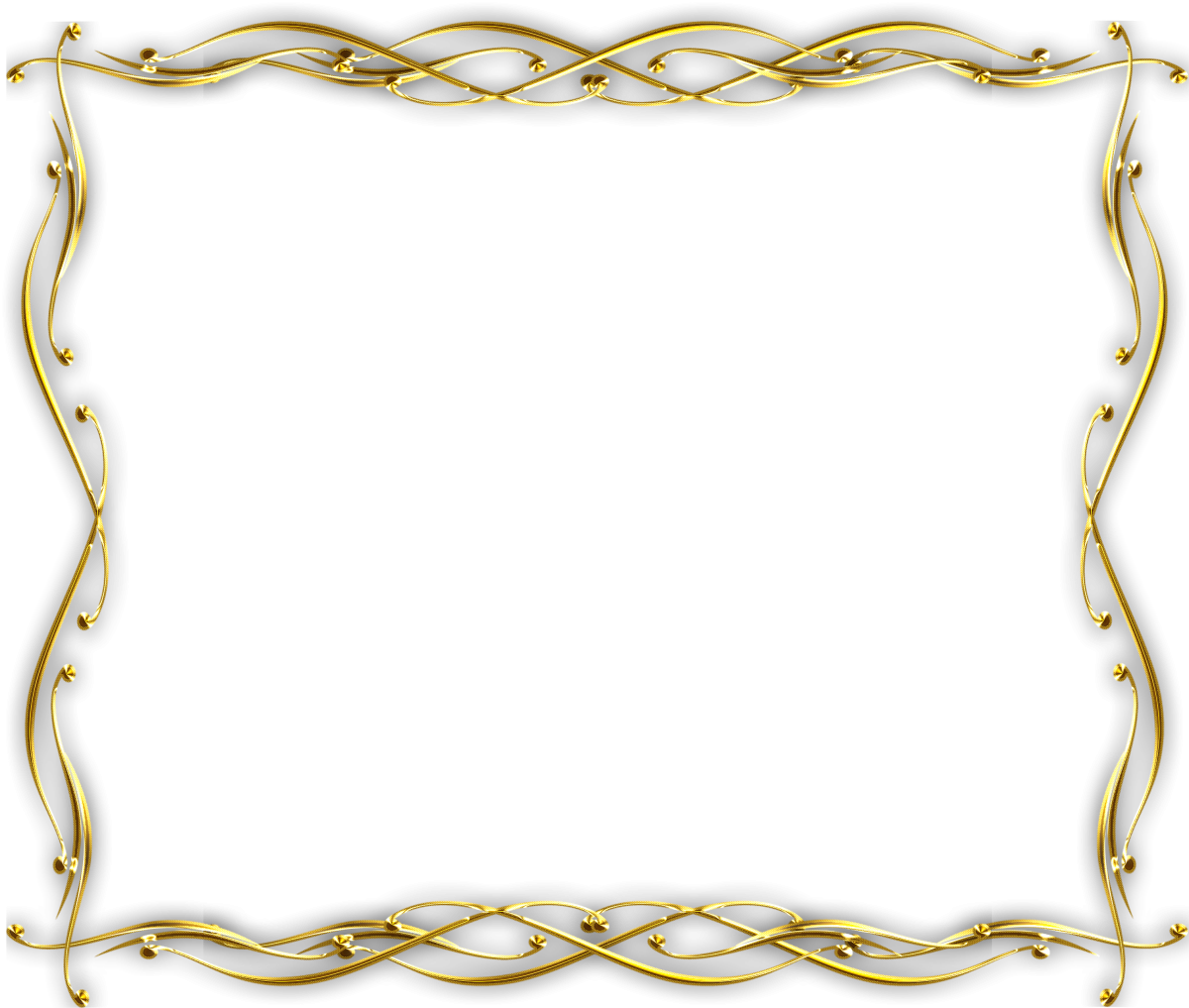